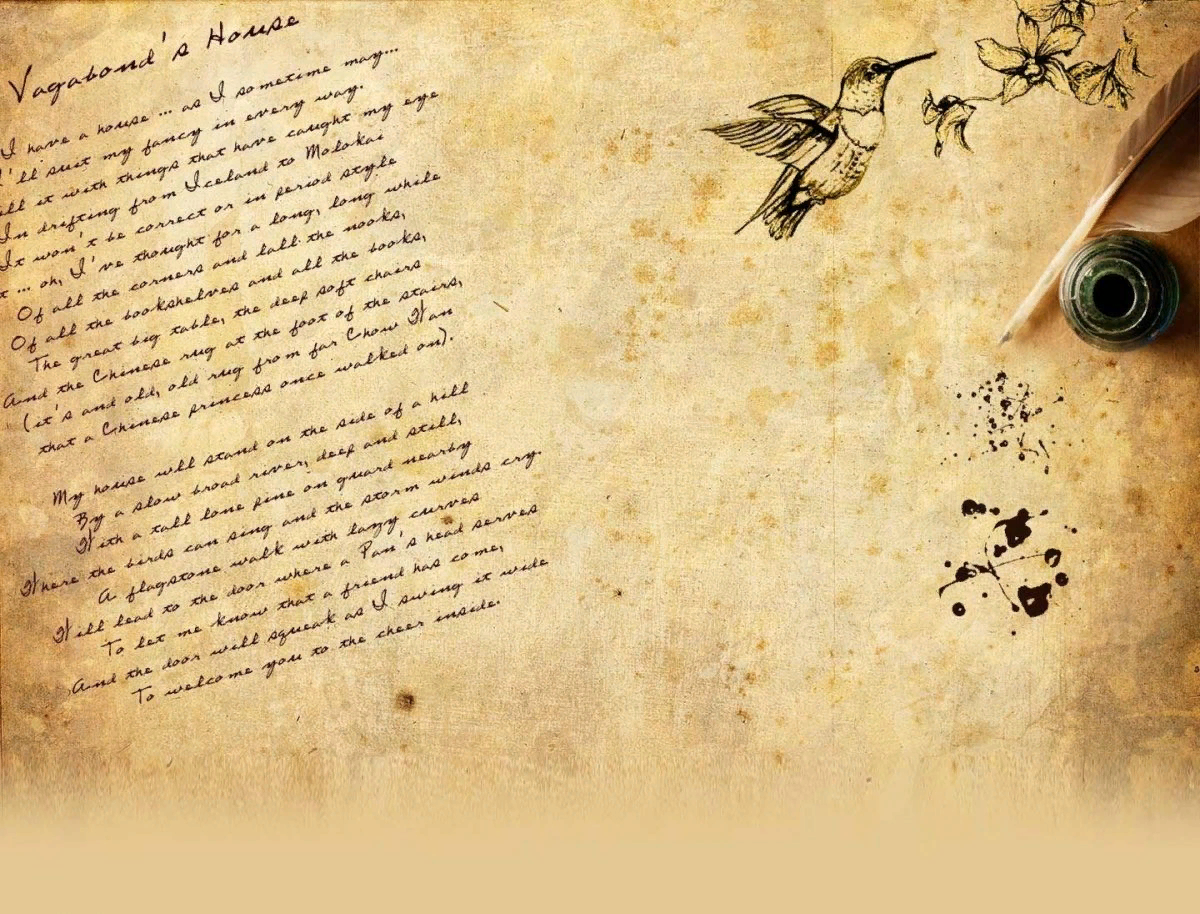 6+
МБУК ВР «МЦБ» им. М. В. Наумова
Добровольский отдел
Знатоки 
творчества 
великого 
поэта
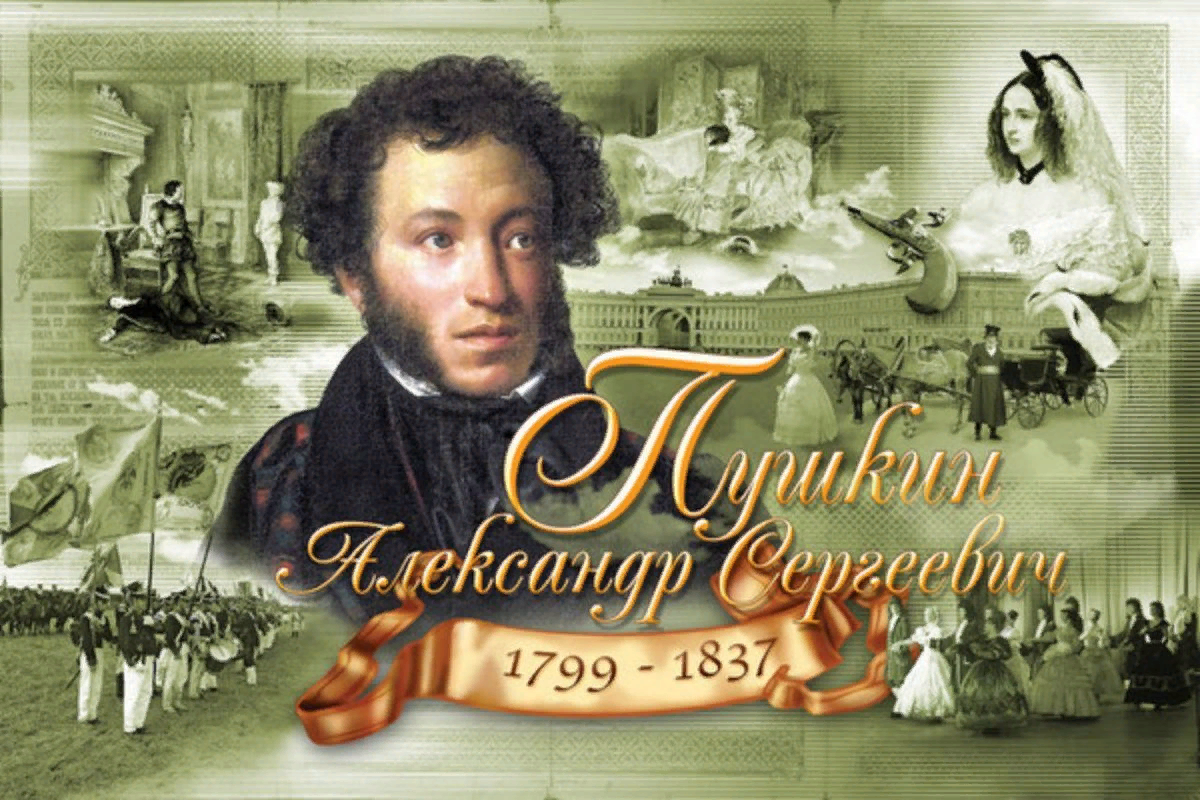 Подготовила:
главный библиотекарь
Пенькова Е.Н.
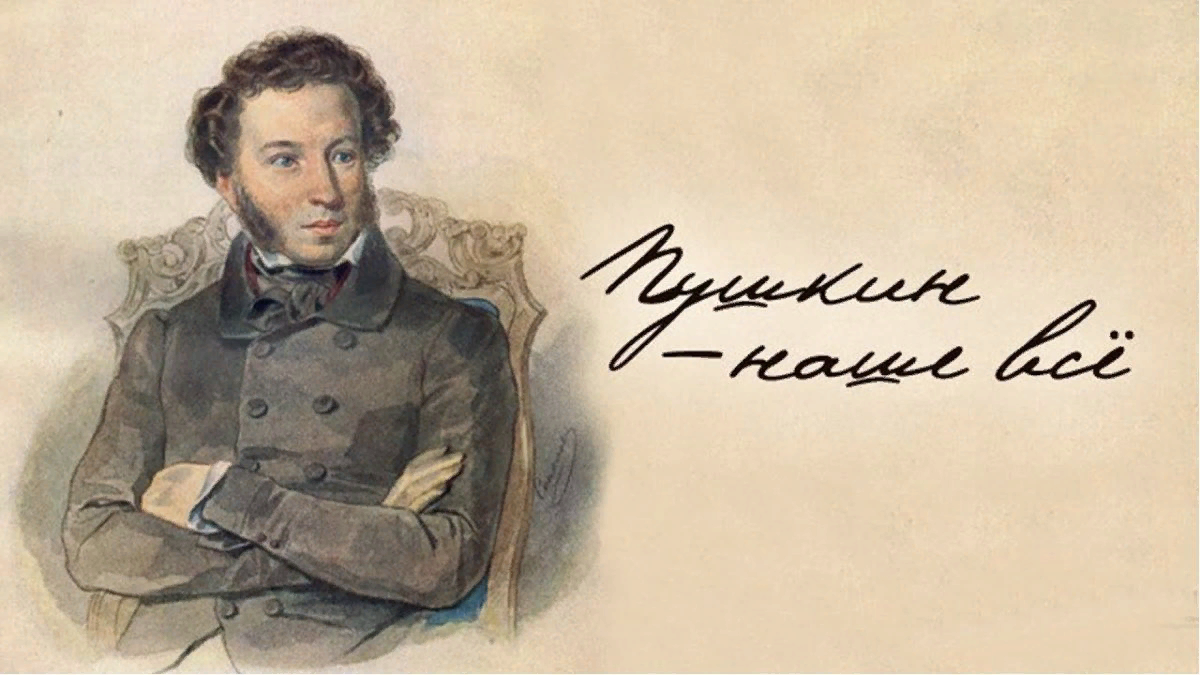 I тур
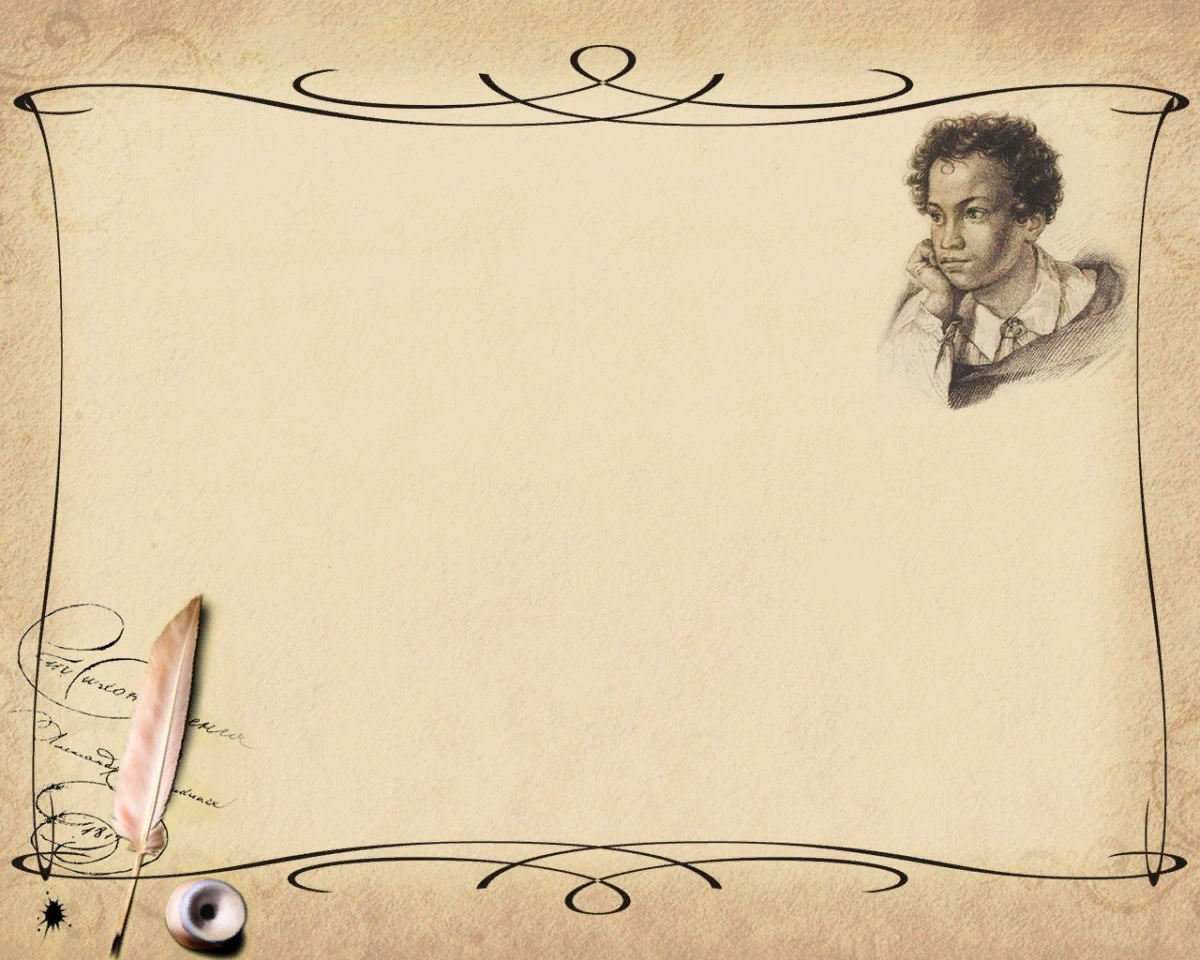 1. Александр Сергеевич Пушкин родился...

1. в Москве
2. в Михайловском
3. в Петербурге
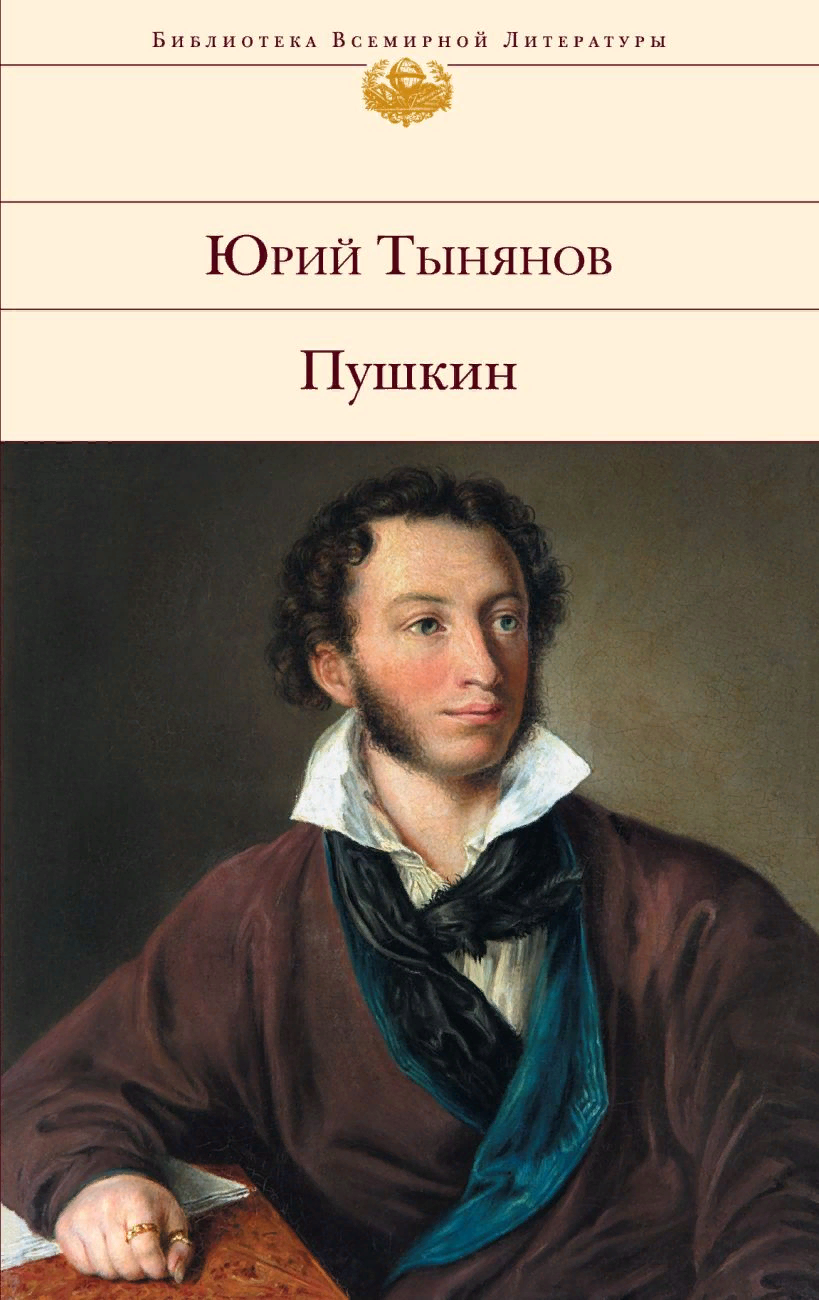 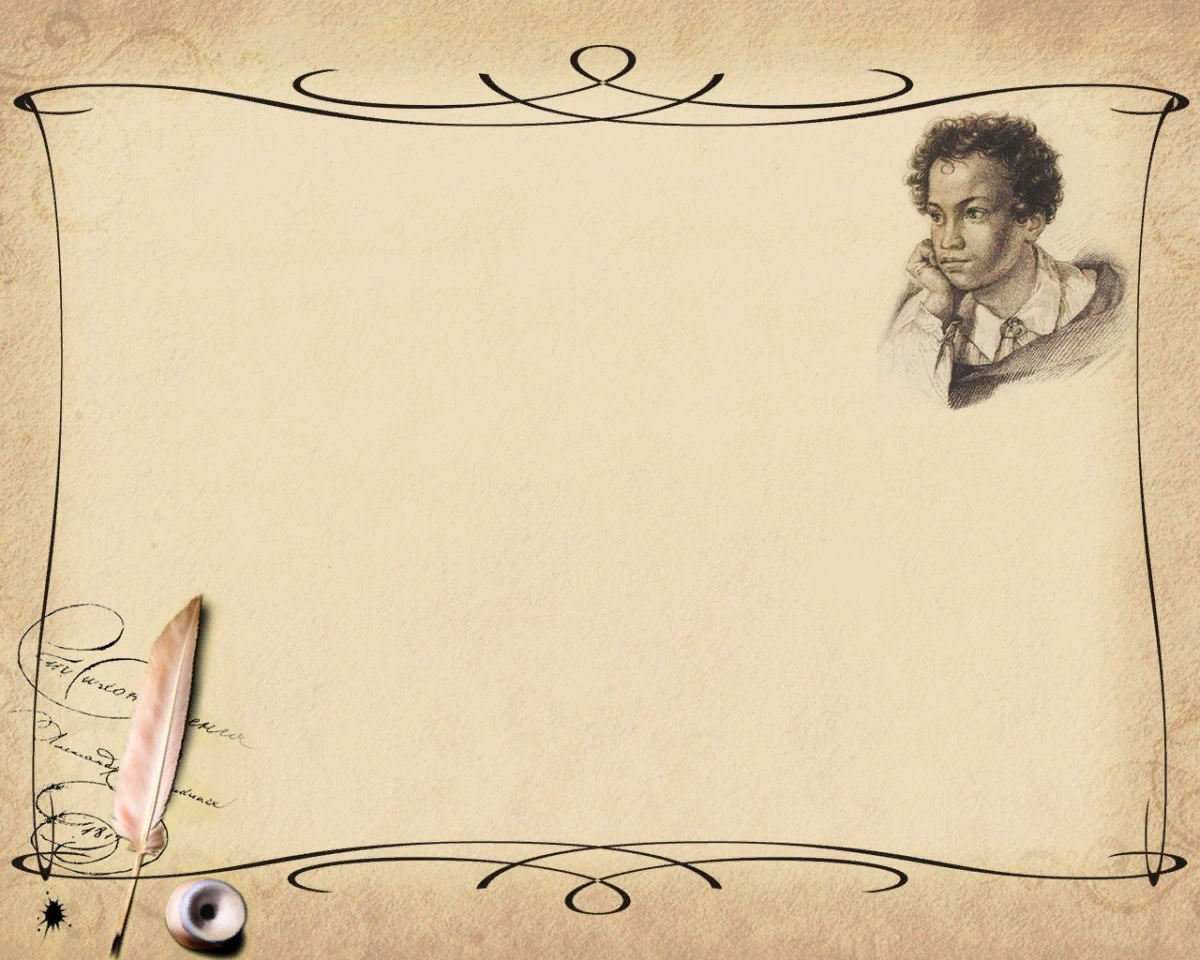 2. Какая фамилия у предков Александра Сергеевича по материнской линии?

1. Пушкины
2. Ганнибал 
3. Жуковские
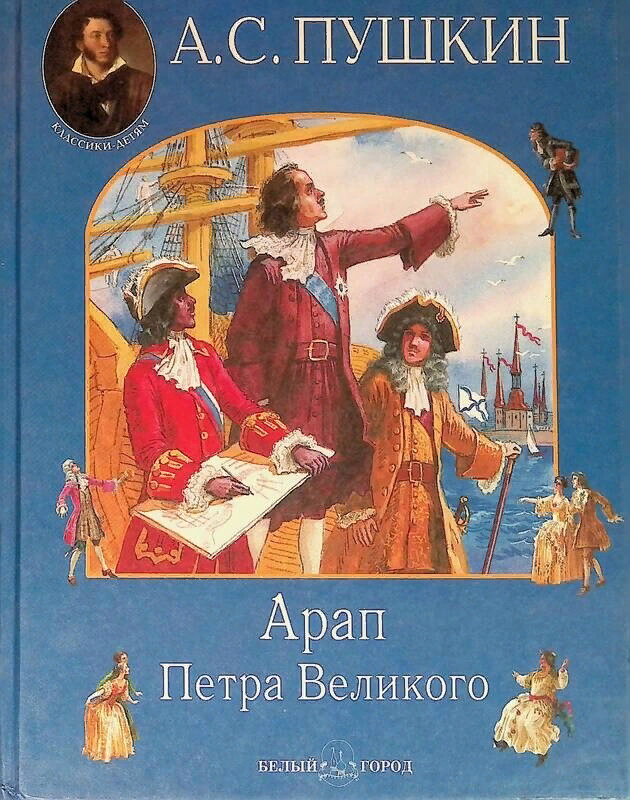 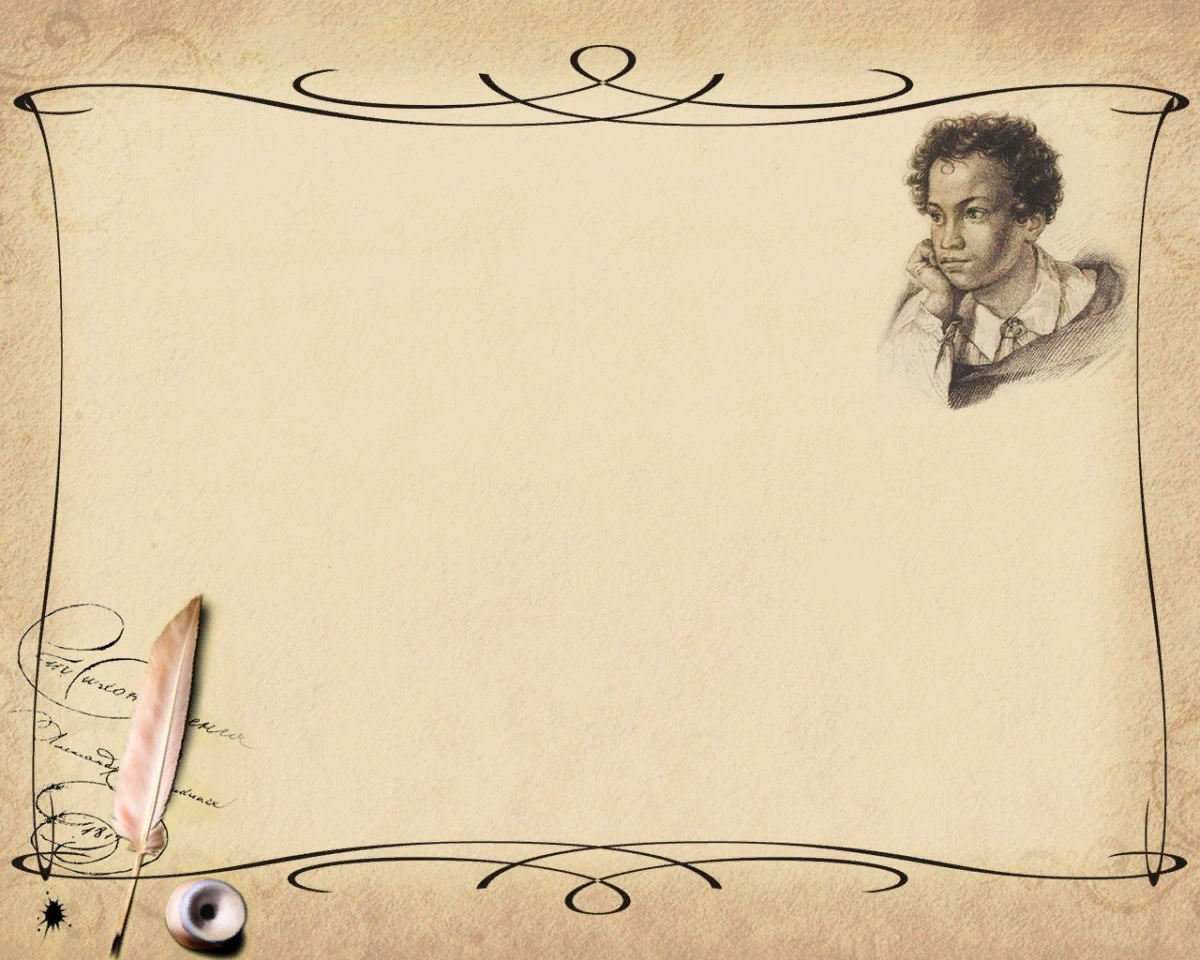 3. А в каком году родился Пушкин?

1. 1803
2. 1799
3. 1837
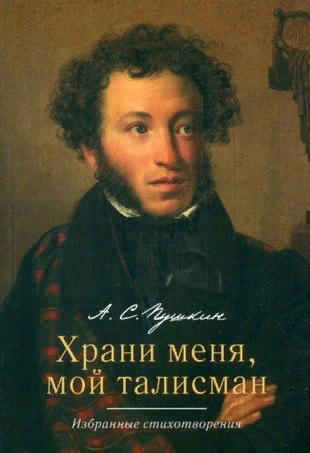 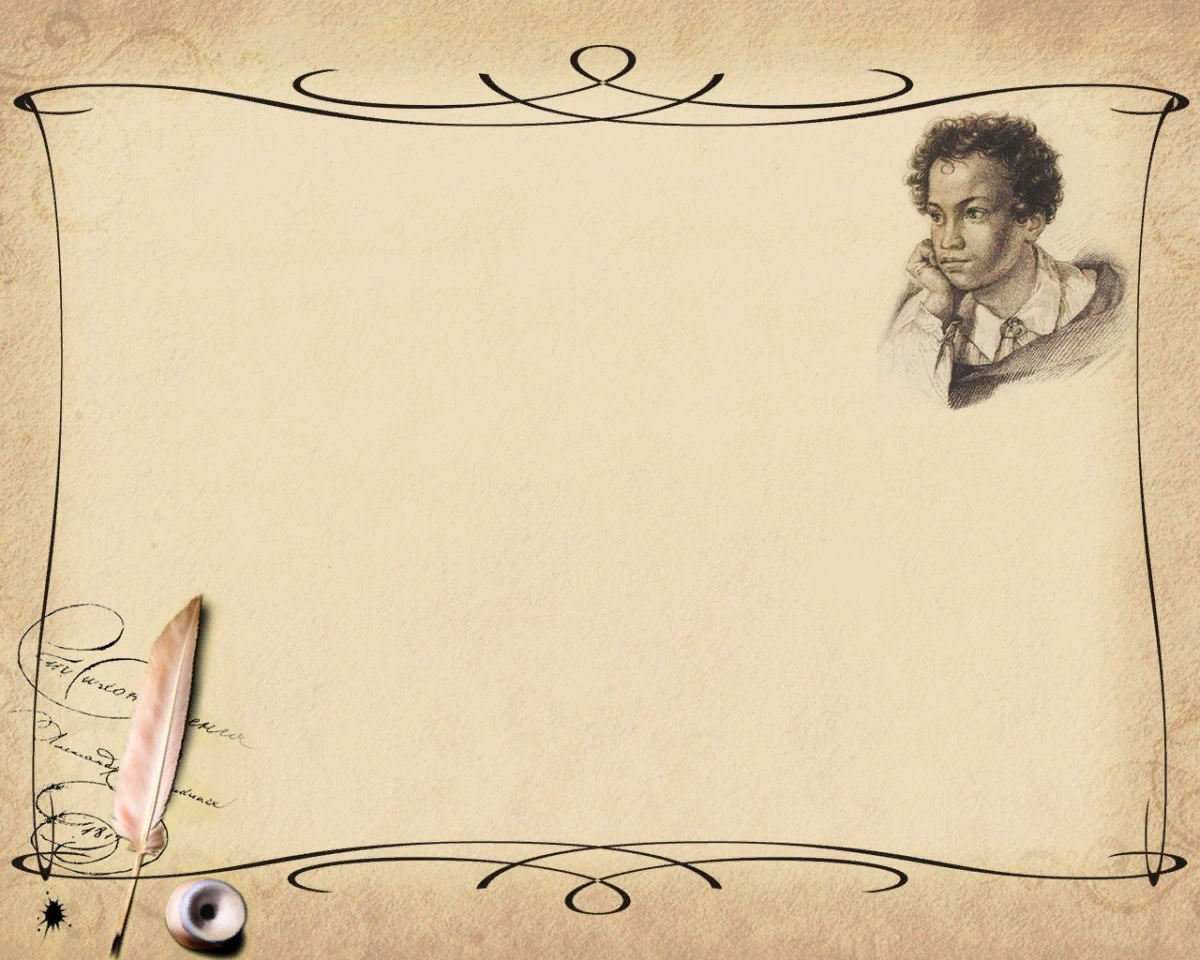 4. Сколько лет было Наталии Гончаровой, когда на балу она познакомилась с А. С. Пушкиным?

1. 16 лет
2. 18 лет
3. 17 лет
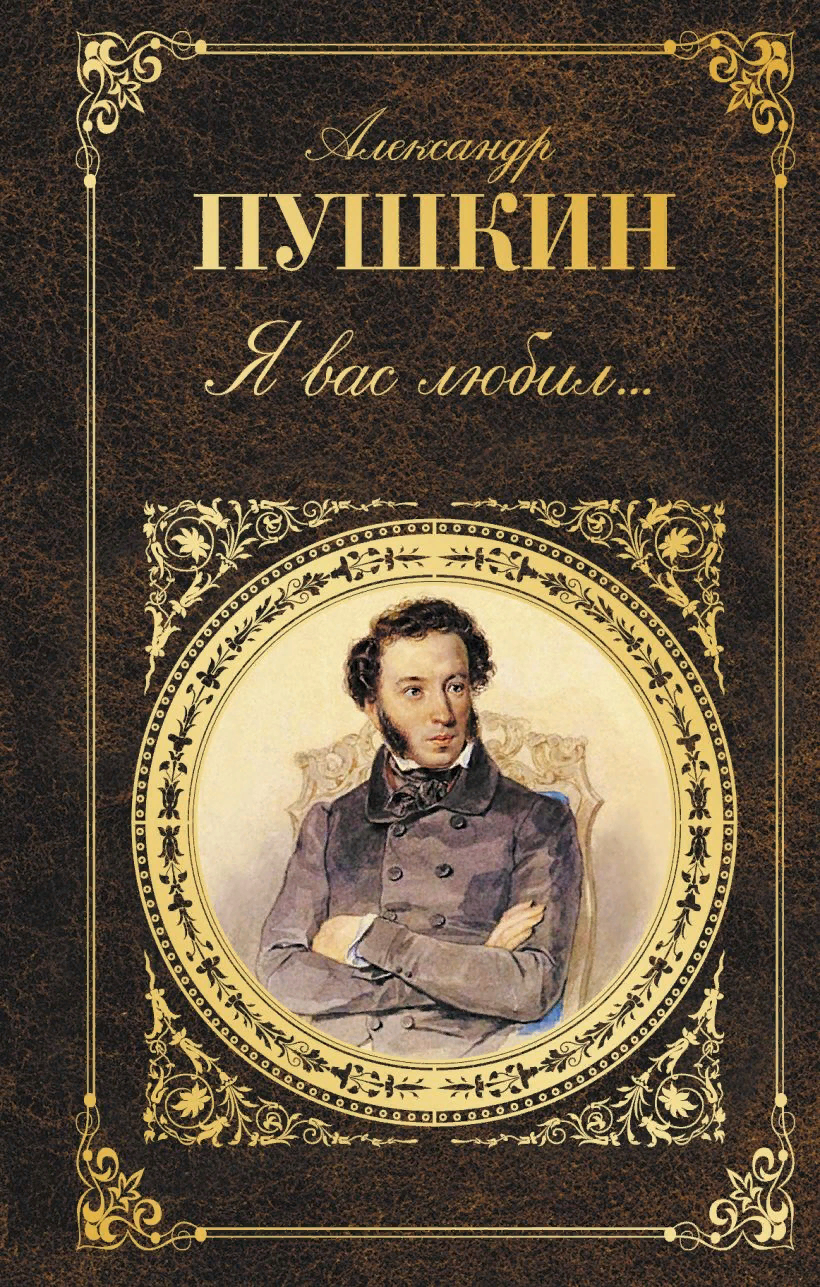 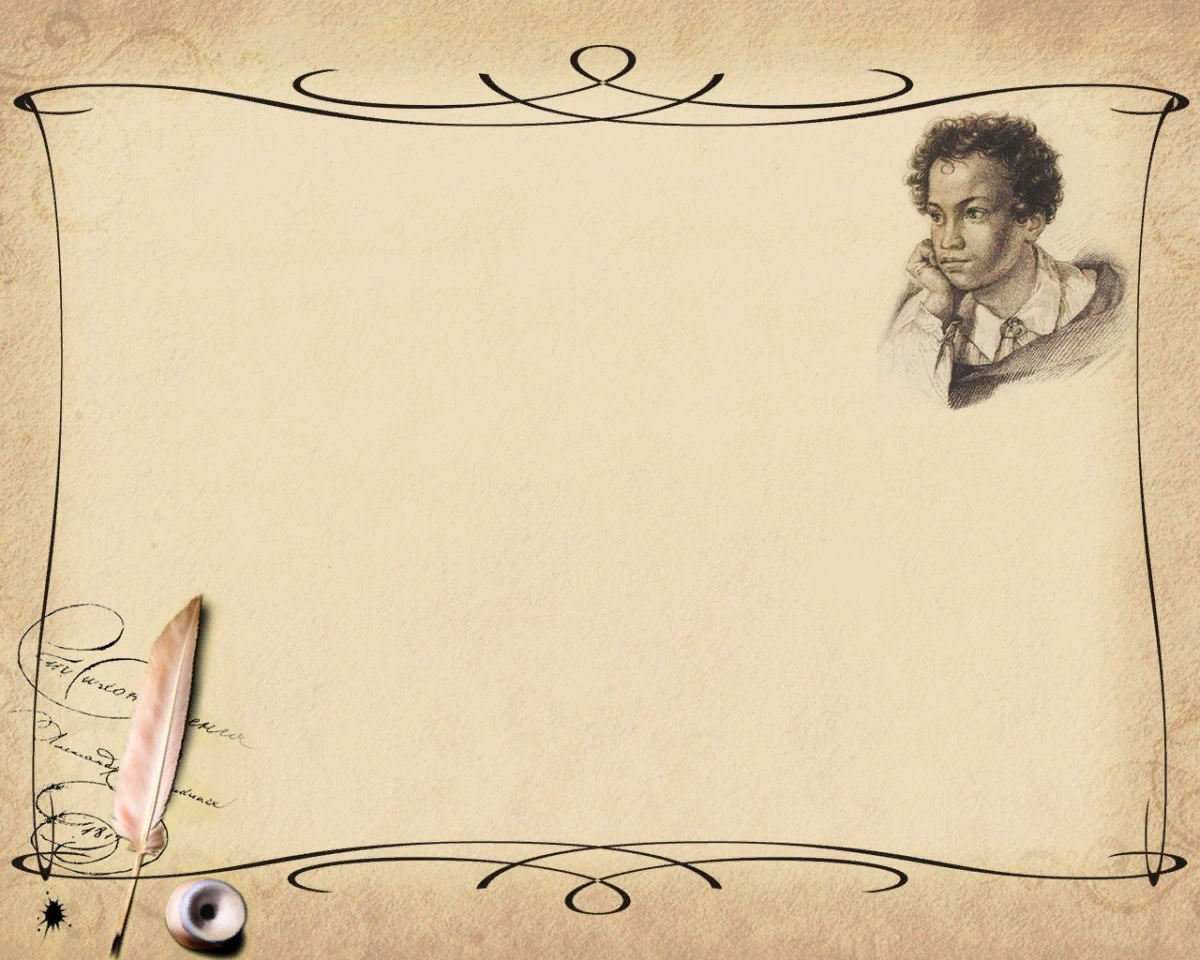 5. Сколько детей было у А. С. Пушкина и Н. Гончаровой?

1. Четверо
2. Пятеро
3. Трое
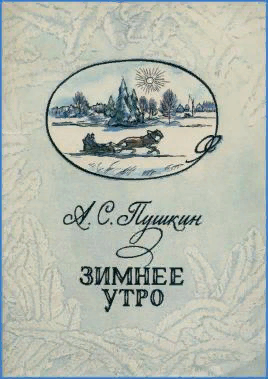 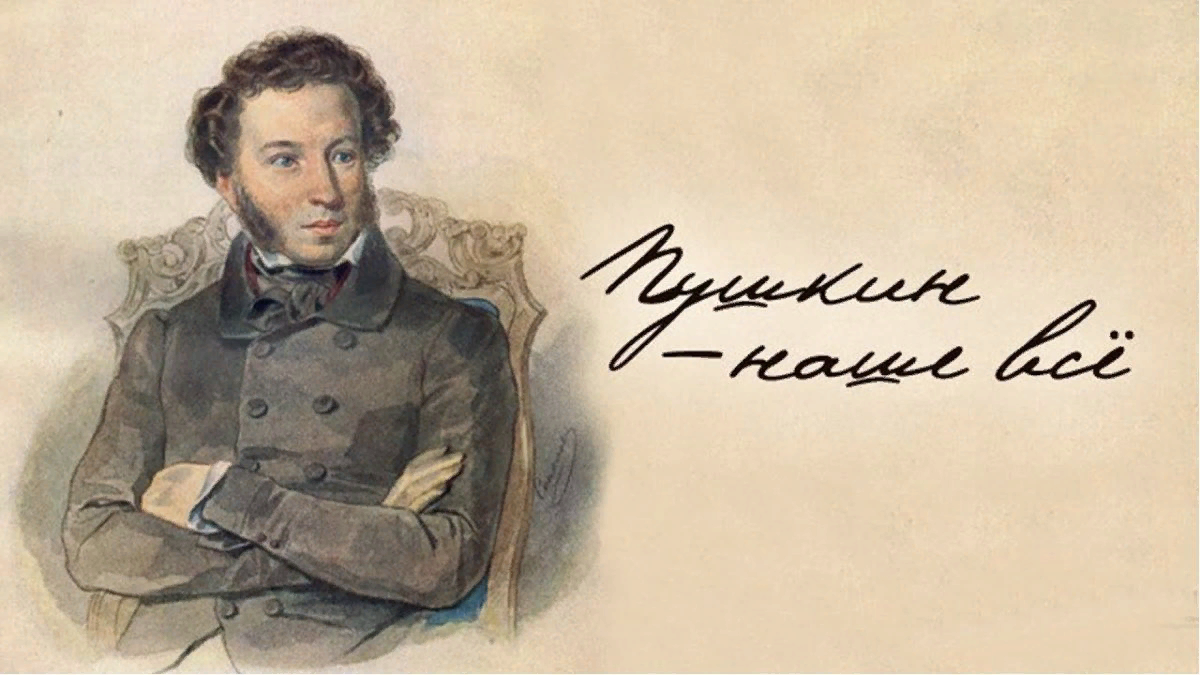 Ответы
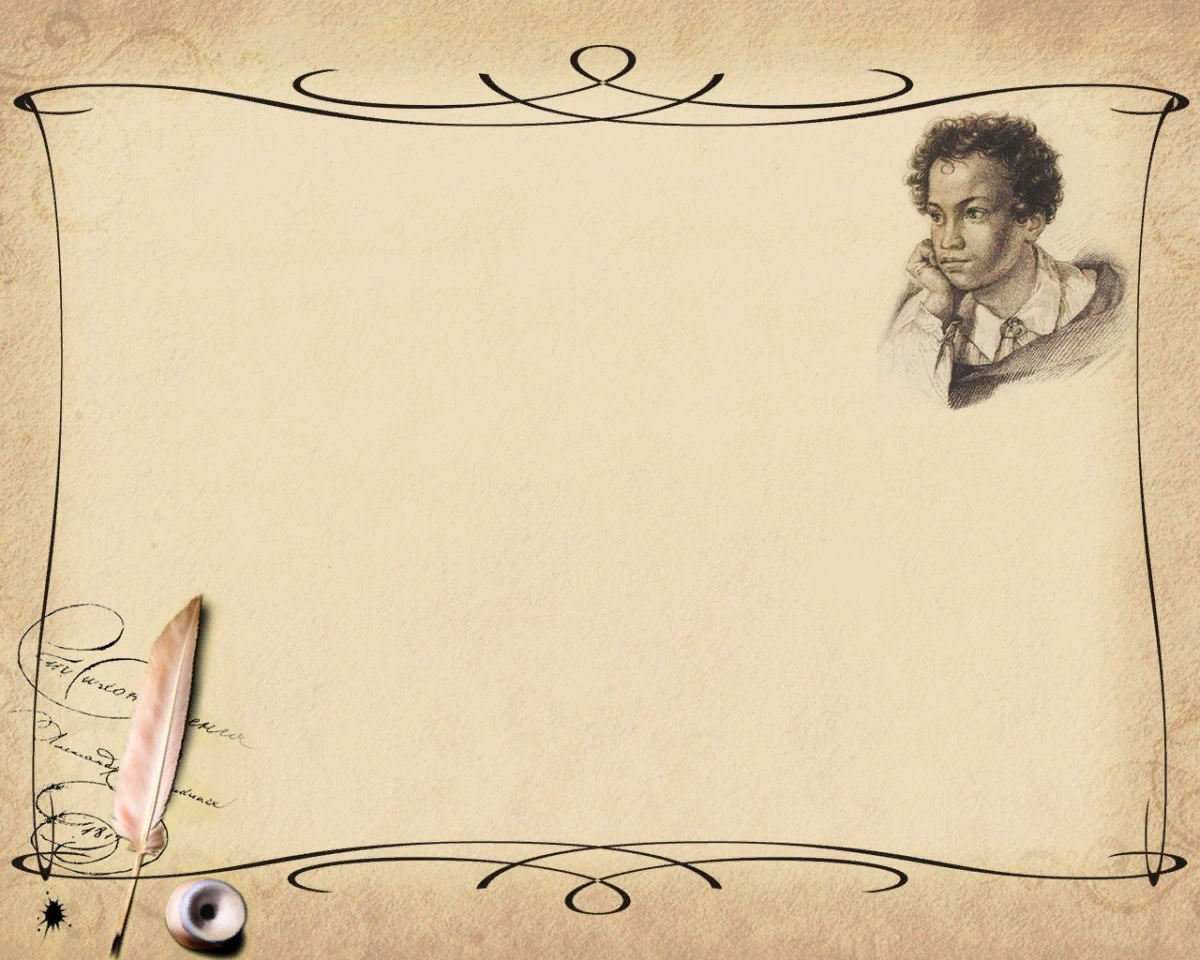 1. Александр Сергеевич Пушкин родился...

1. в Москве
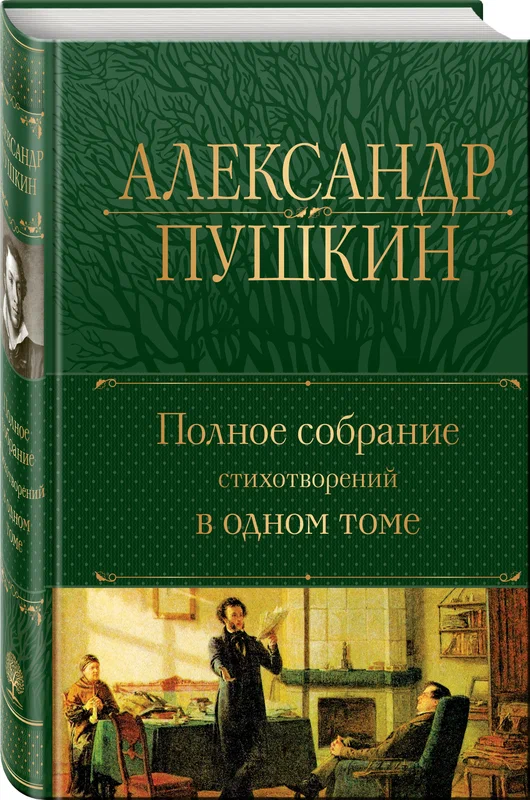 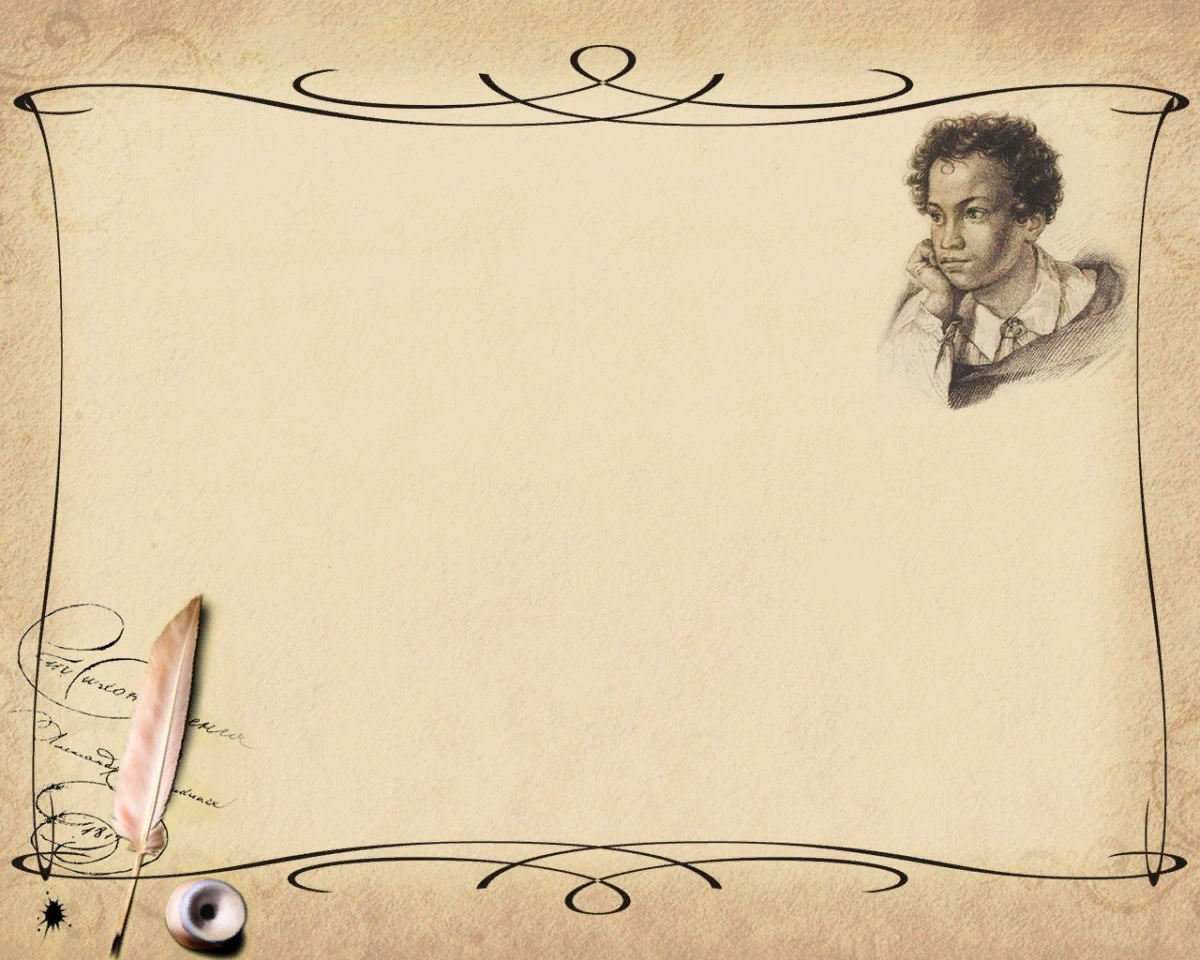 2. Какая фамилия у предков Александра Сергеевича по материнской линии?

2. Ганнибал
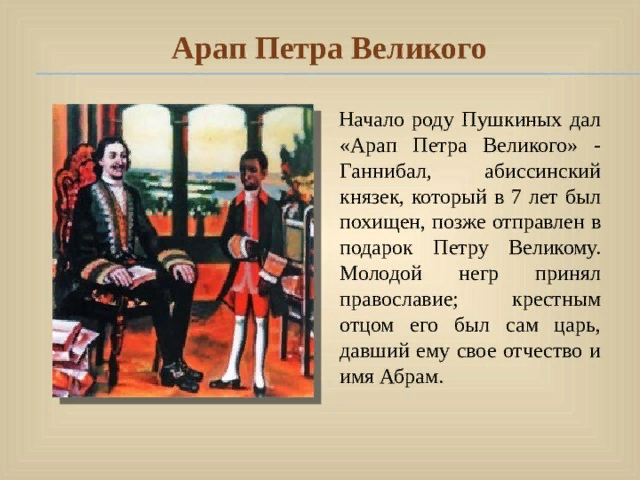 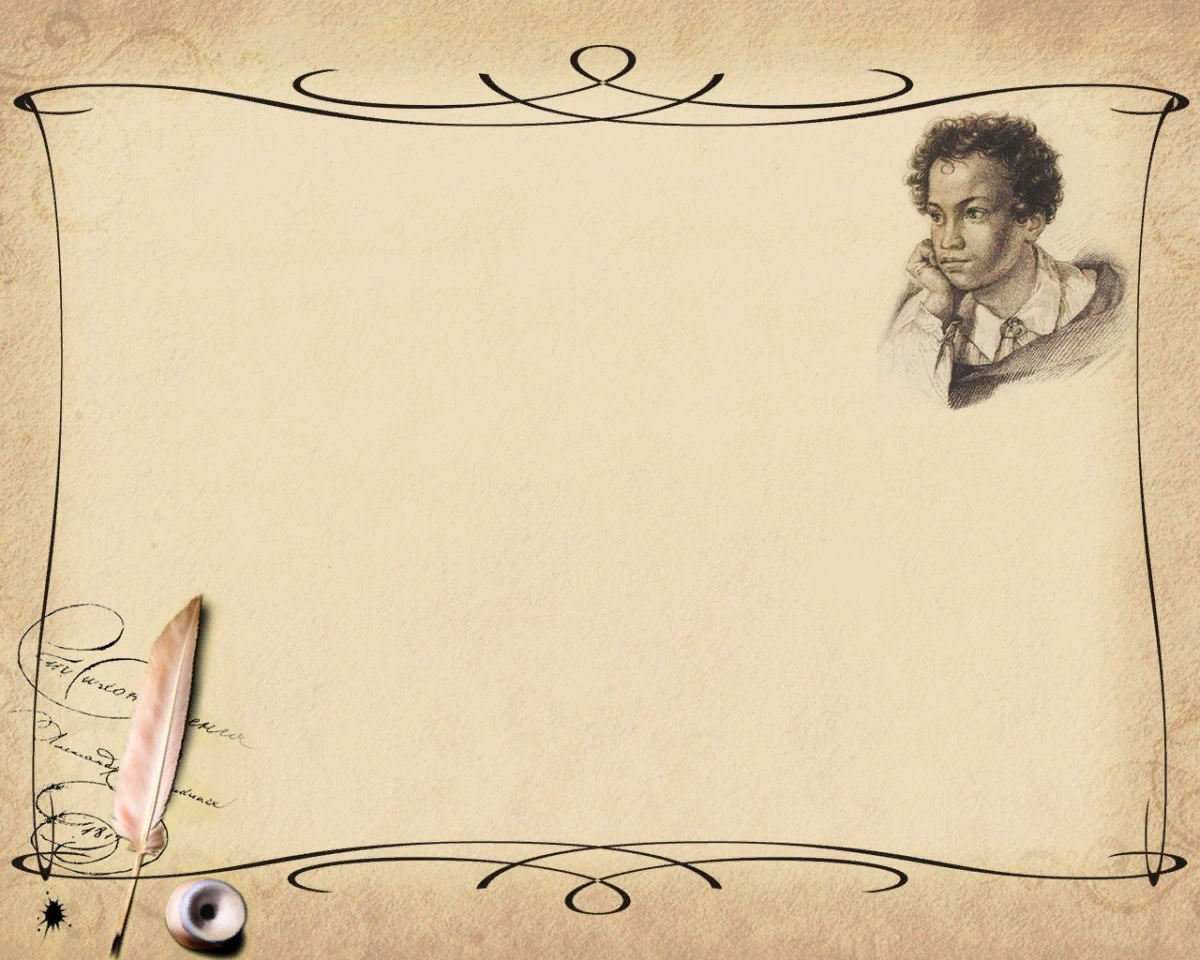 3. А в каком году, собственно, родился Пушкин?

2. 1799
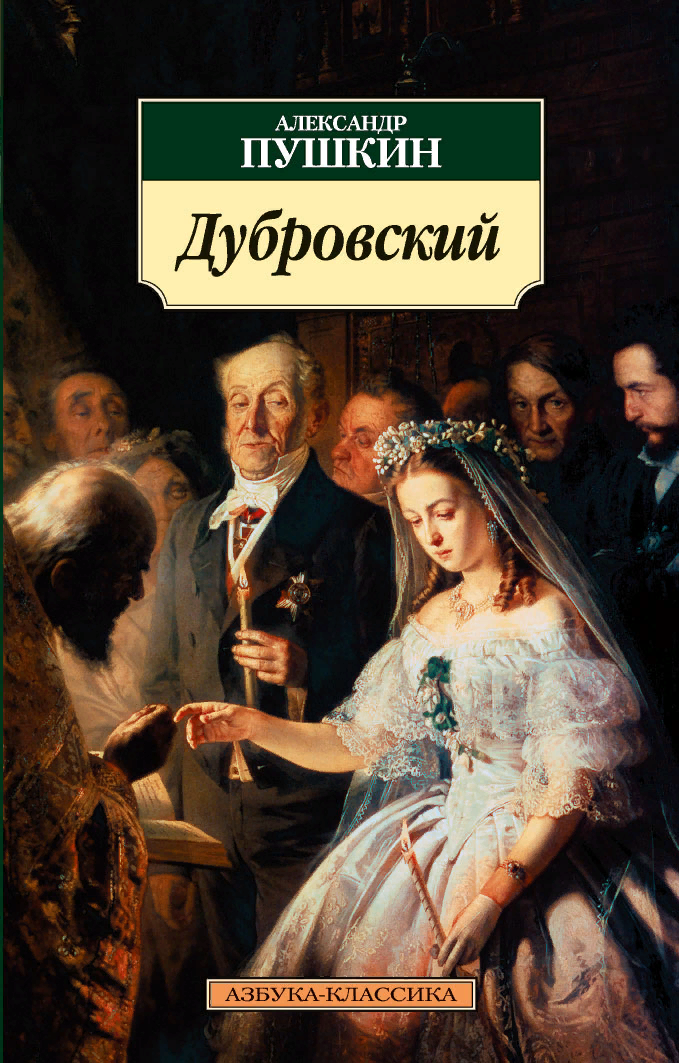 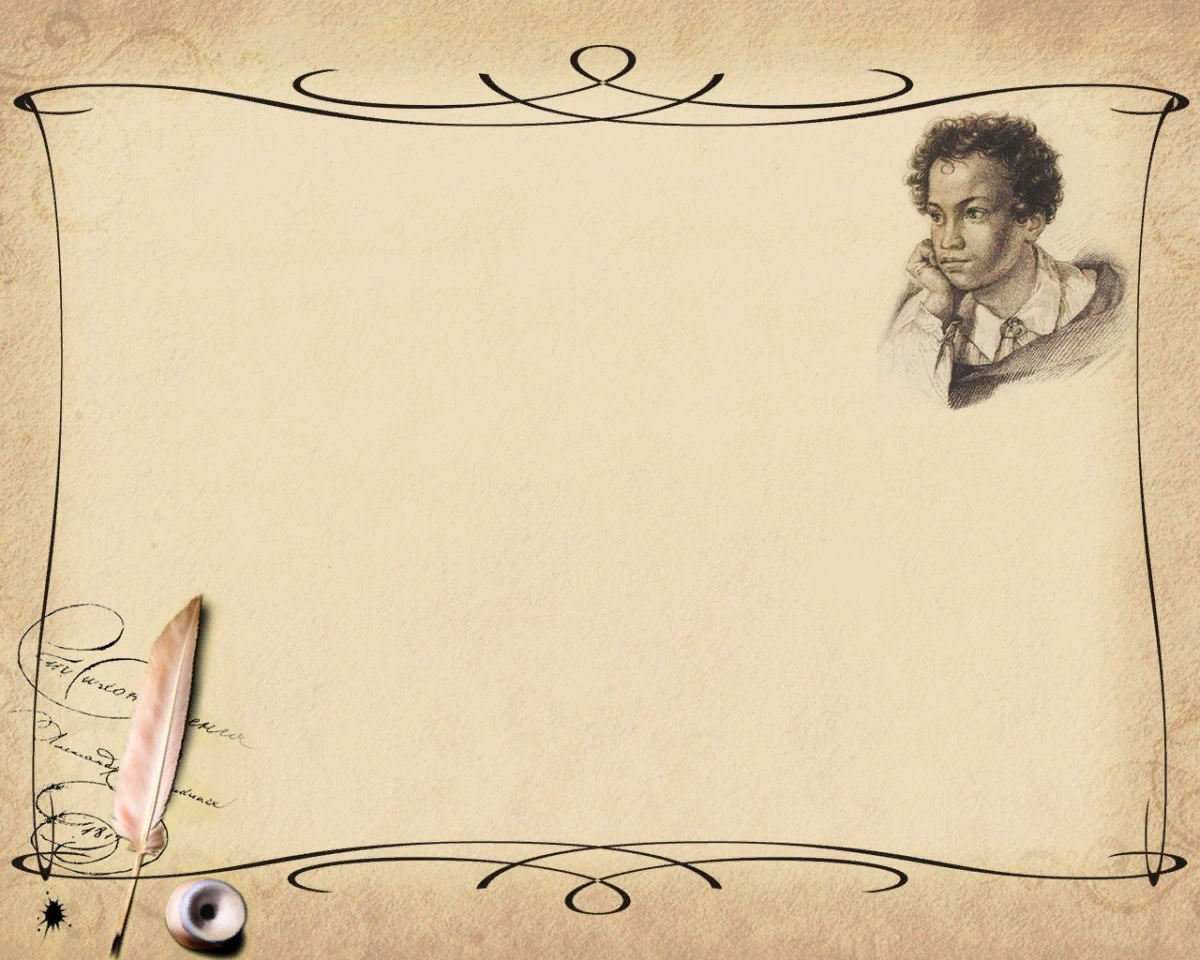 4. Сколько лет было Наталии Гончаровой, когда на балу она познакомилась с А. С. Пушкиным?

16 лет
   Девушка настолько поразила поэта своей грацией и стройностью, что он признался друзьям: «Отныне участь моя будет связана с этой молодой особой»
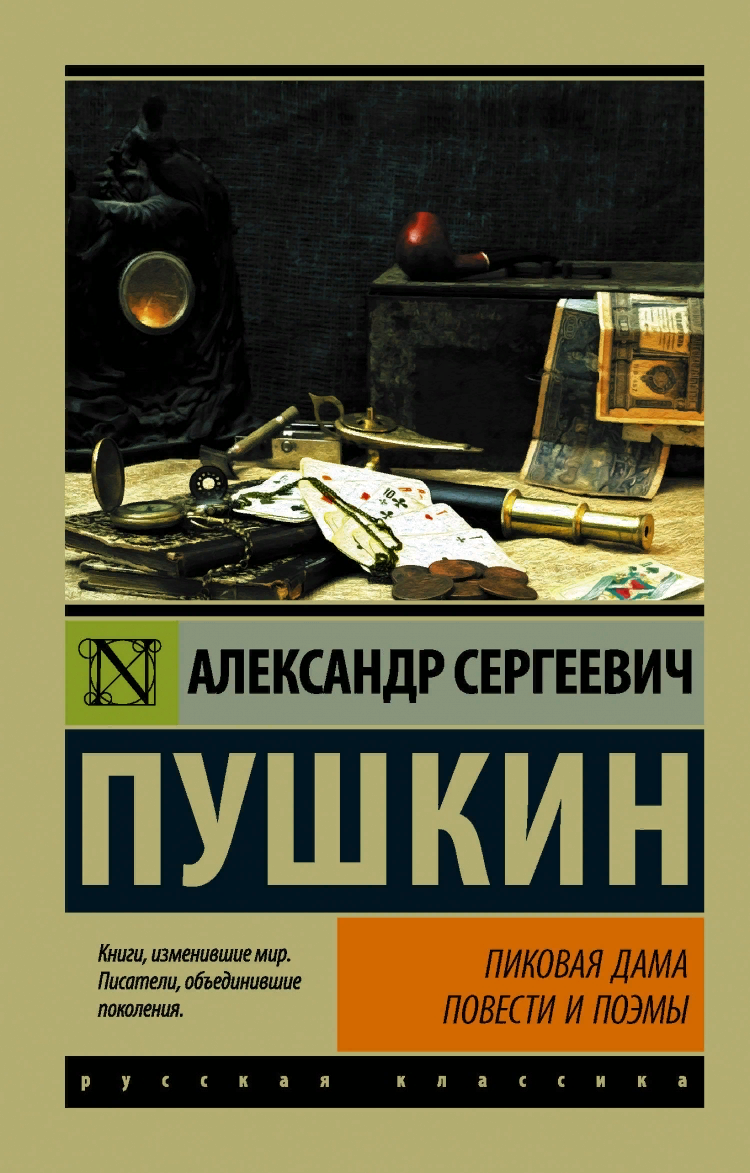 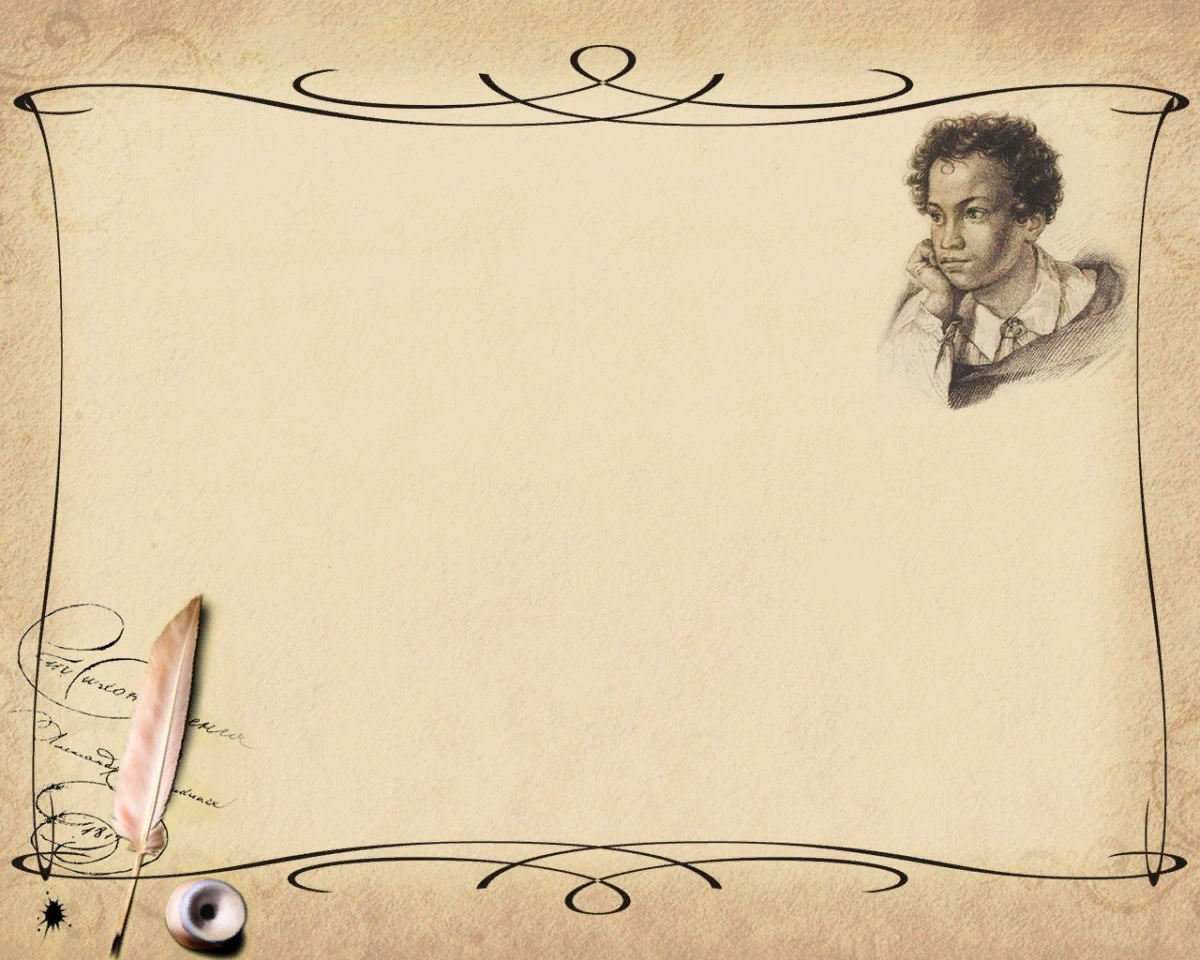 5. Сколько детей было у А. С. Пушкина и Н. Гончаровой?

1. Четверо
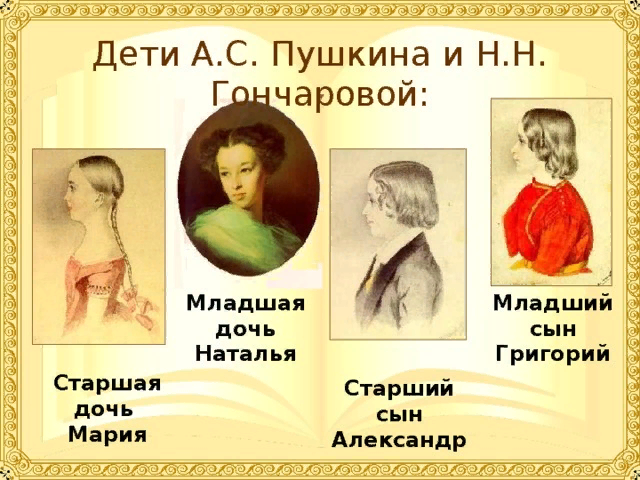 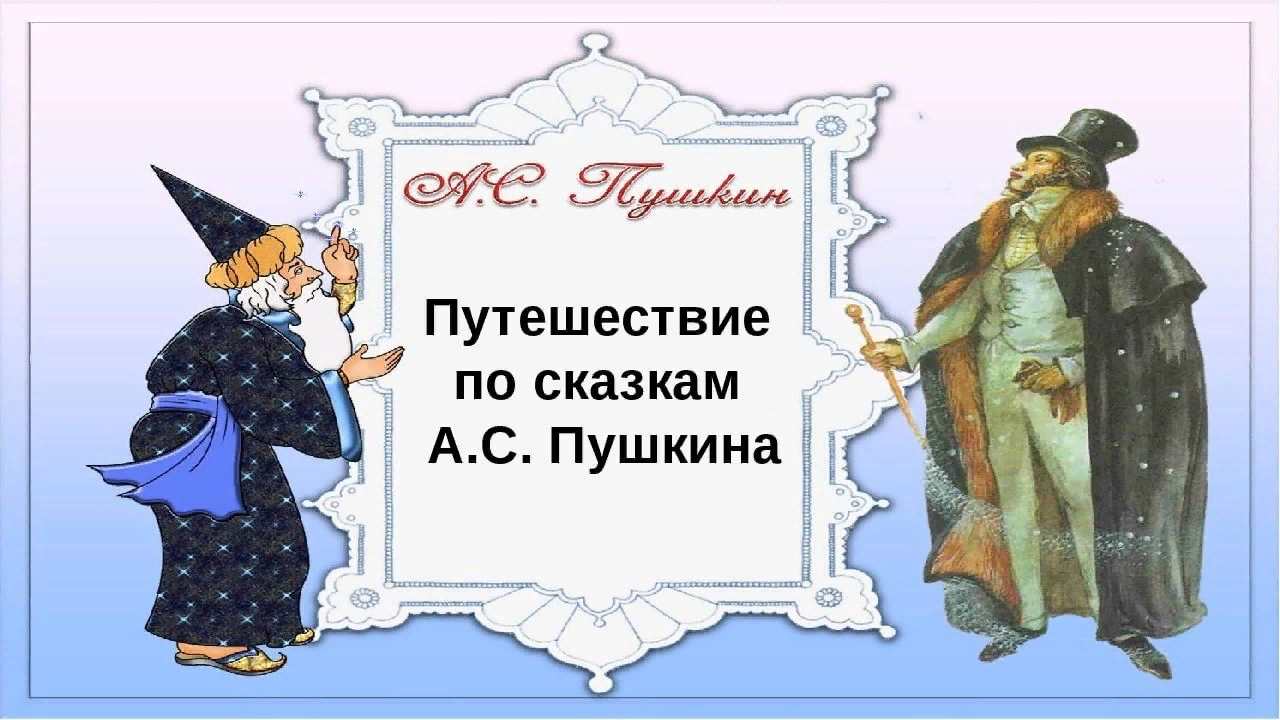 II тур
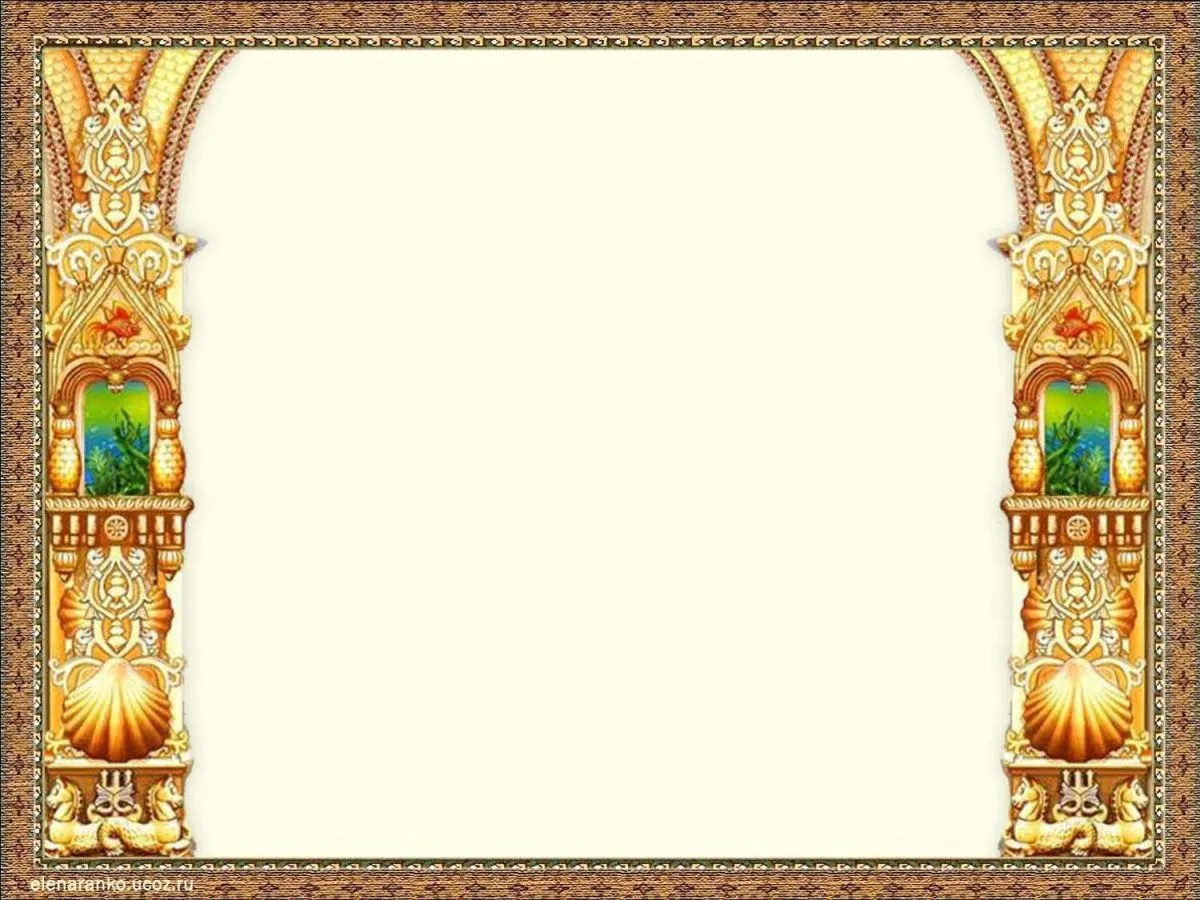 1. Какое произведение Пушкина начинается прологом  «У лукоморья дуб зелёный…»? 

1. «Сказка о мертвой царевне и семи богатырях»
2. «Сказка о царе Салтане»
3. Поэма «Руслан и Людмила»
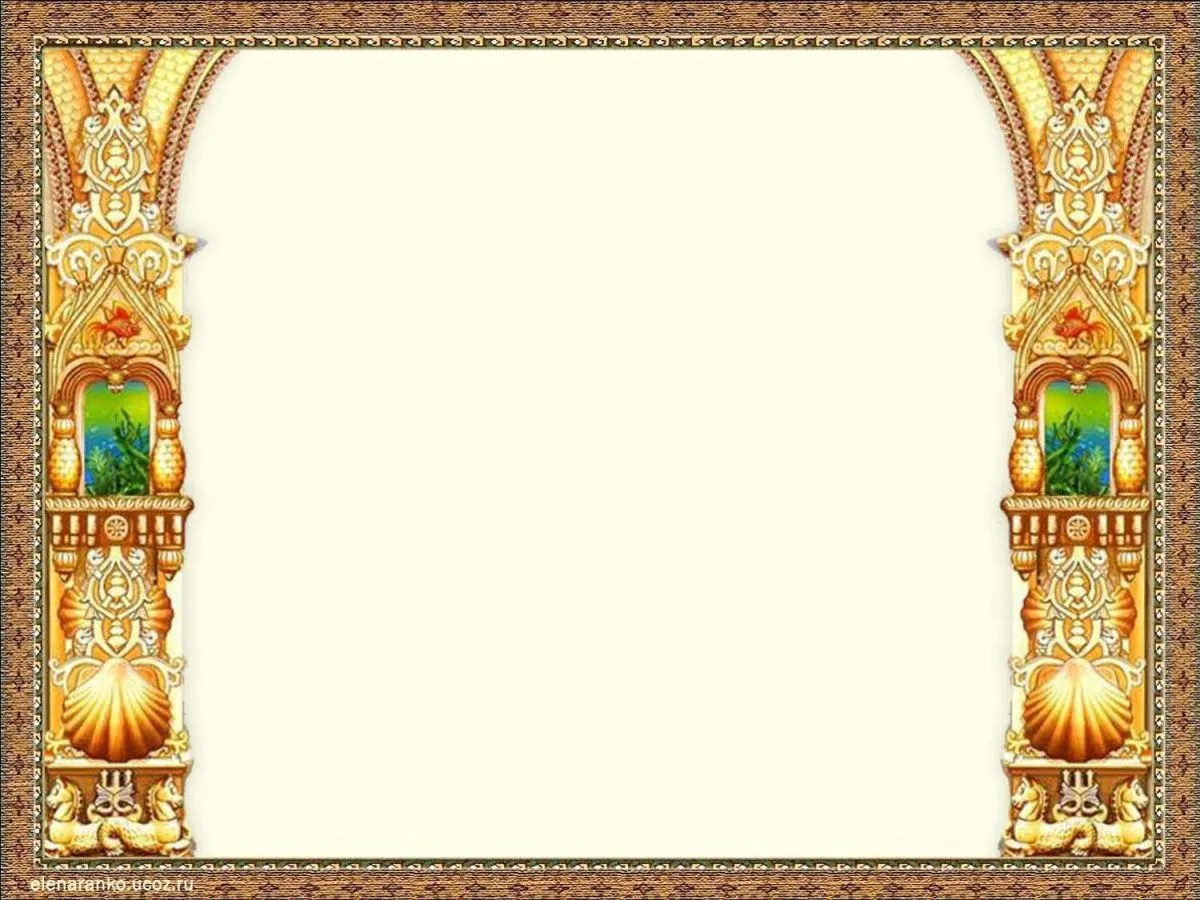 2. Как звали жениха главной героини сказки А.С. Пушкина «О мертвой царевне и семерых богатырях»?

1. Руслан
2. Елисей
3. Гвидон
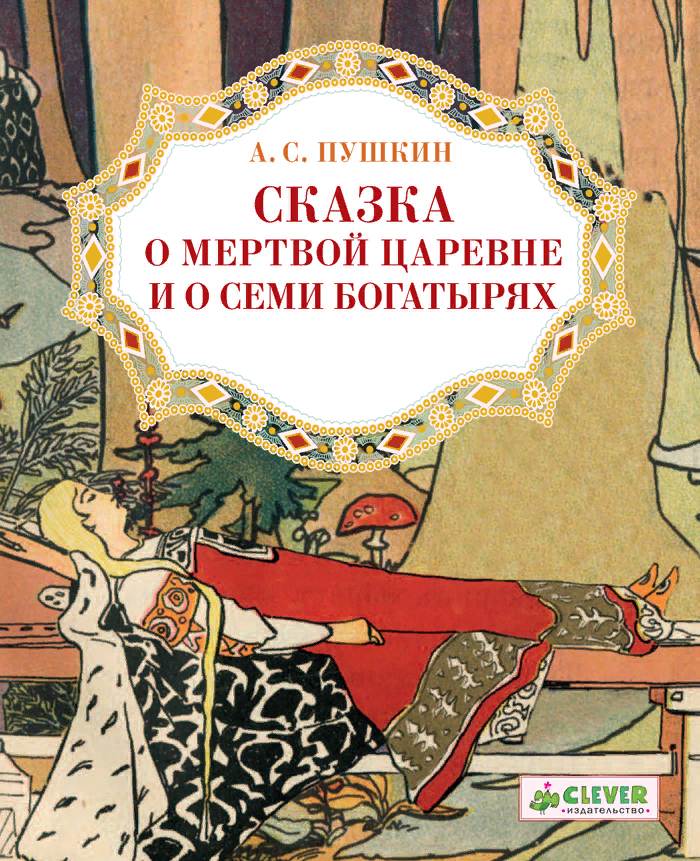 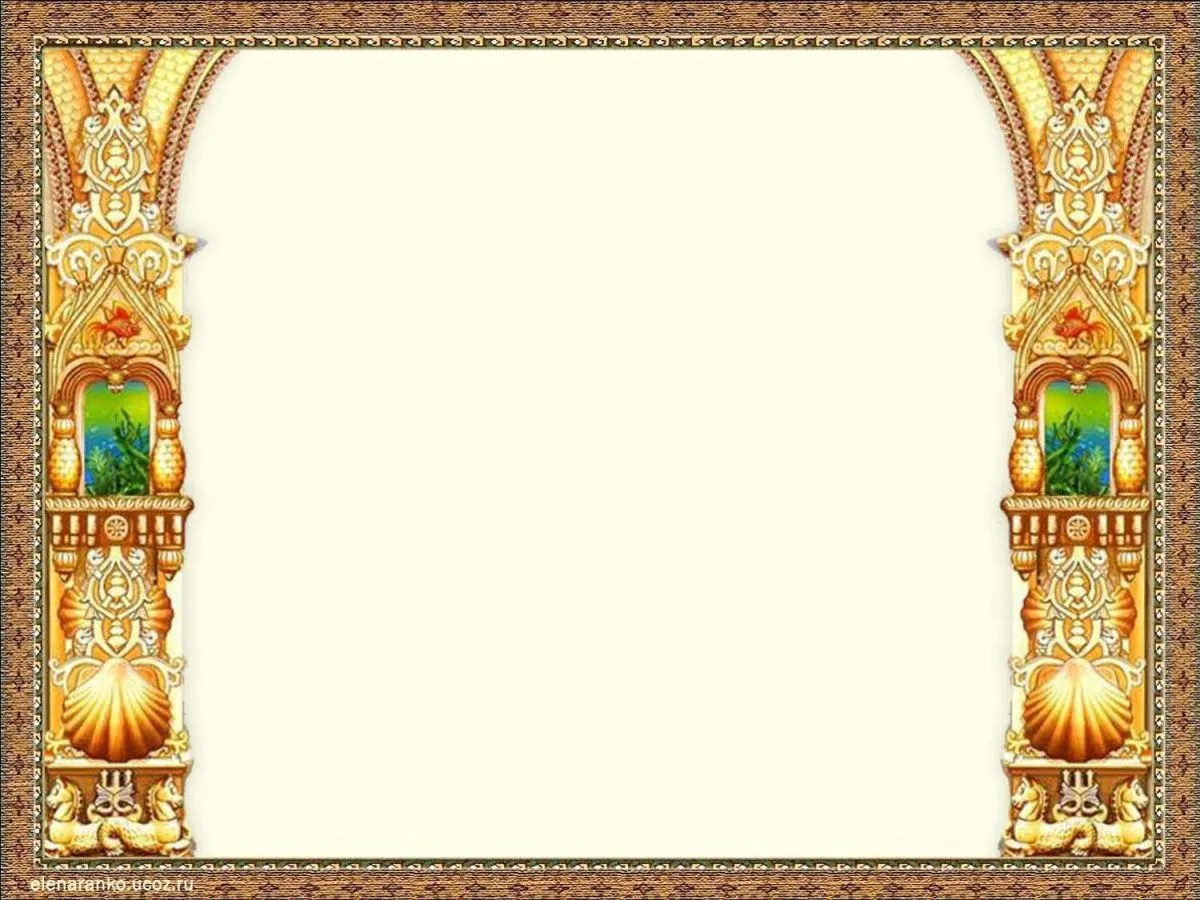 3. Сколько раз Старуха из сказки А.С. Пушкина «О рыбаке и рыбке» отправляла Старика к Золотой Рыбке?

1. 4 раза
2. 7 раз
3. 5 раз
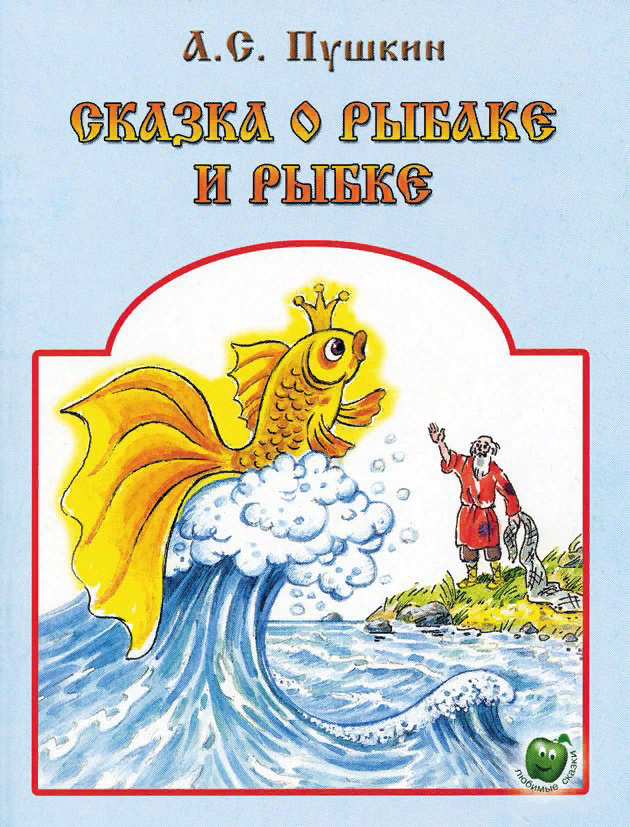 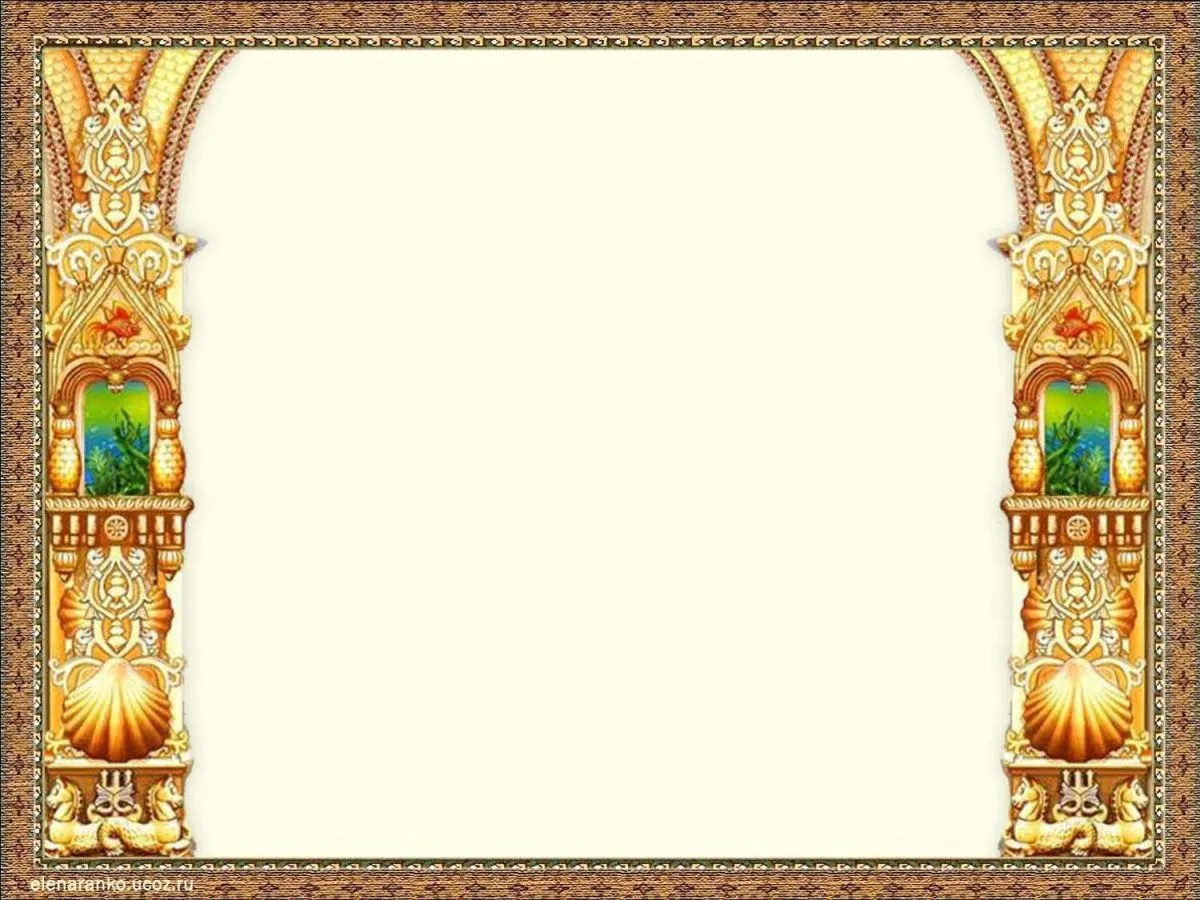 4. Сколько богатырей было в подчинении у дядьки Черномора?

33
3
13
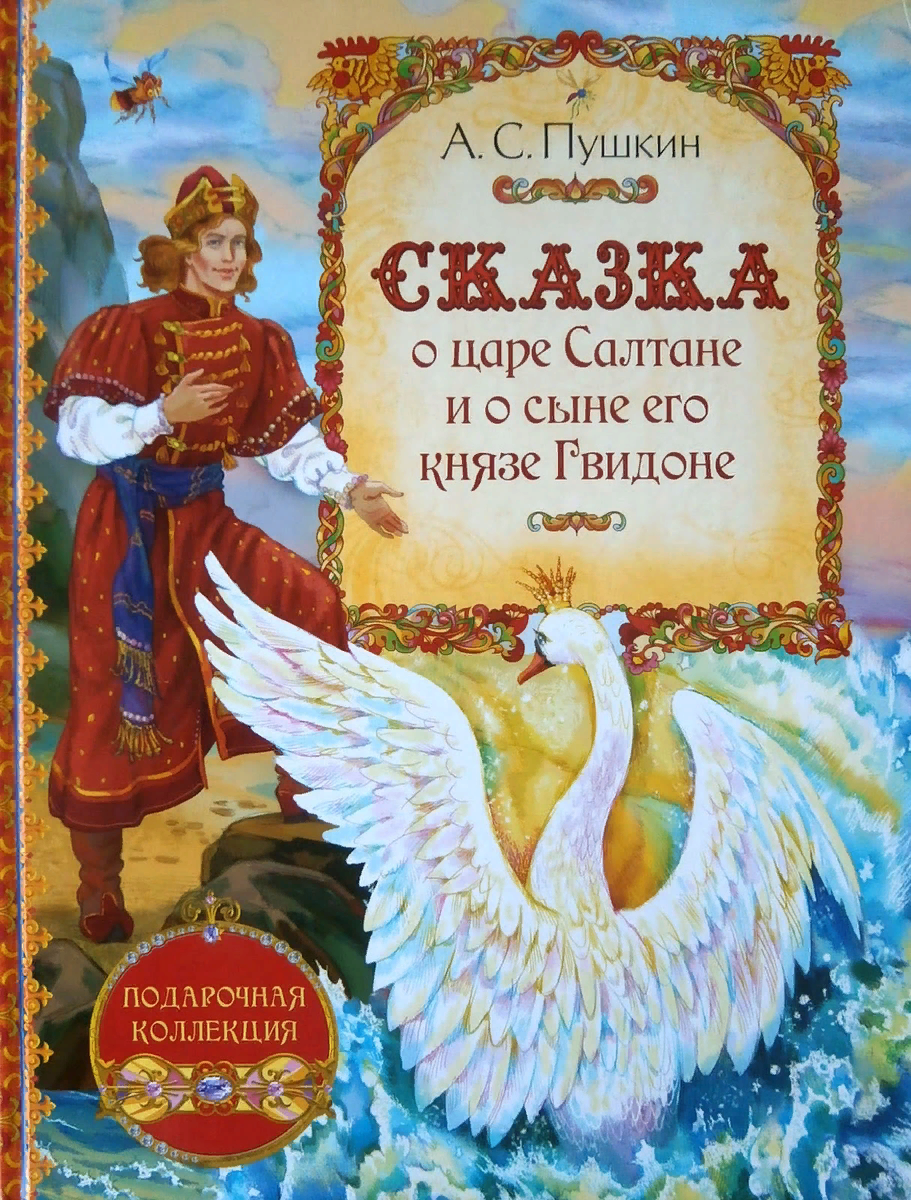 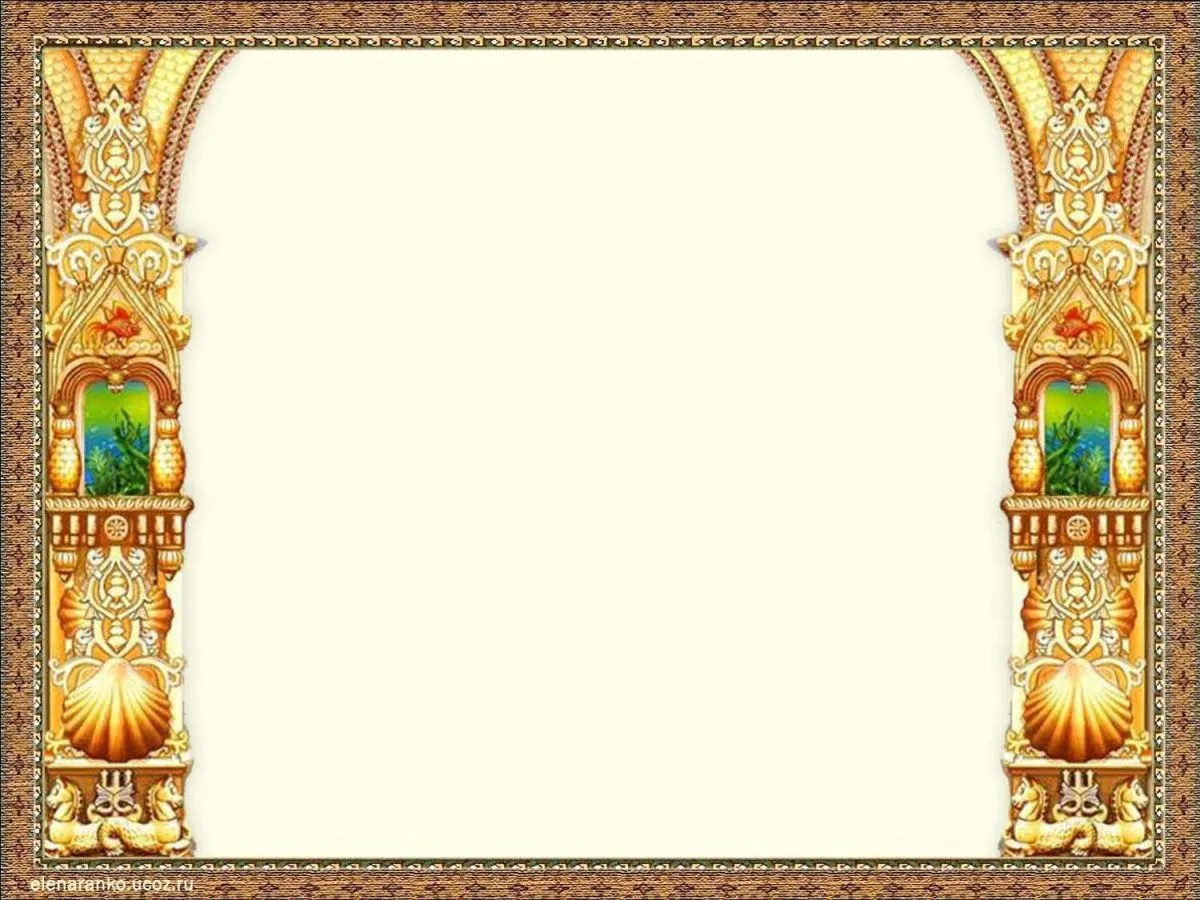 5. Сколько сказок написал А.С. Пушкин?

1. Семь
2. Восемь
3. Шесть
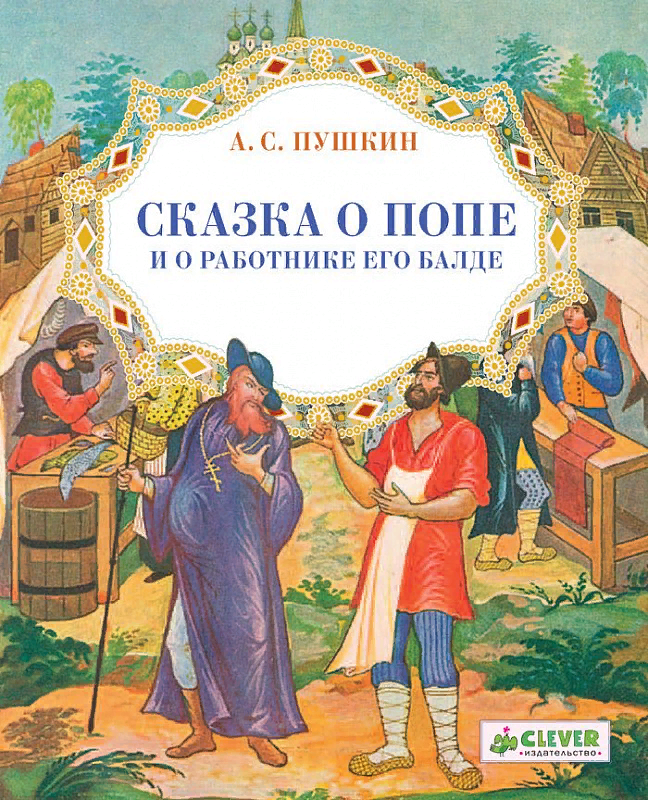 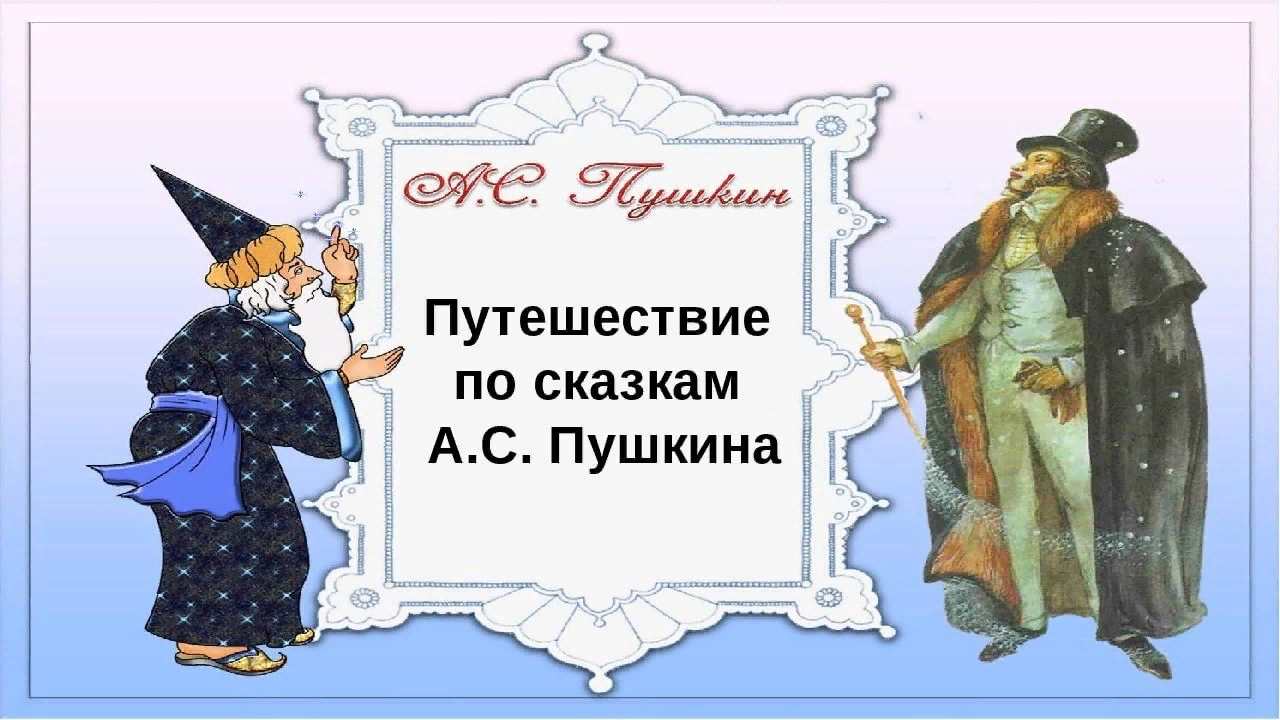 Ответы
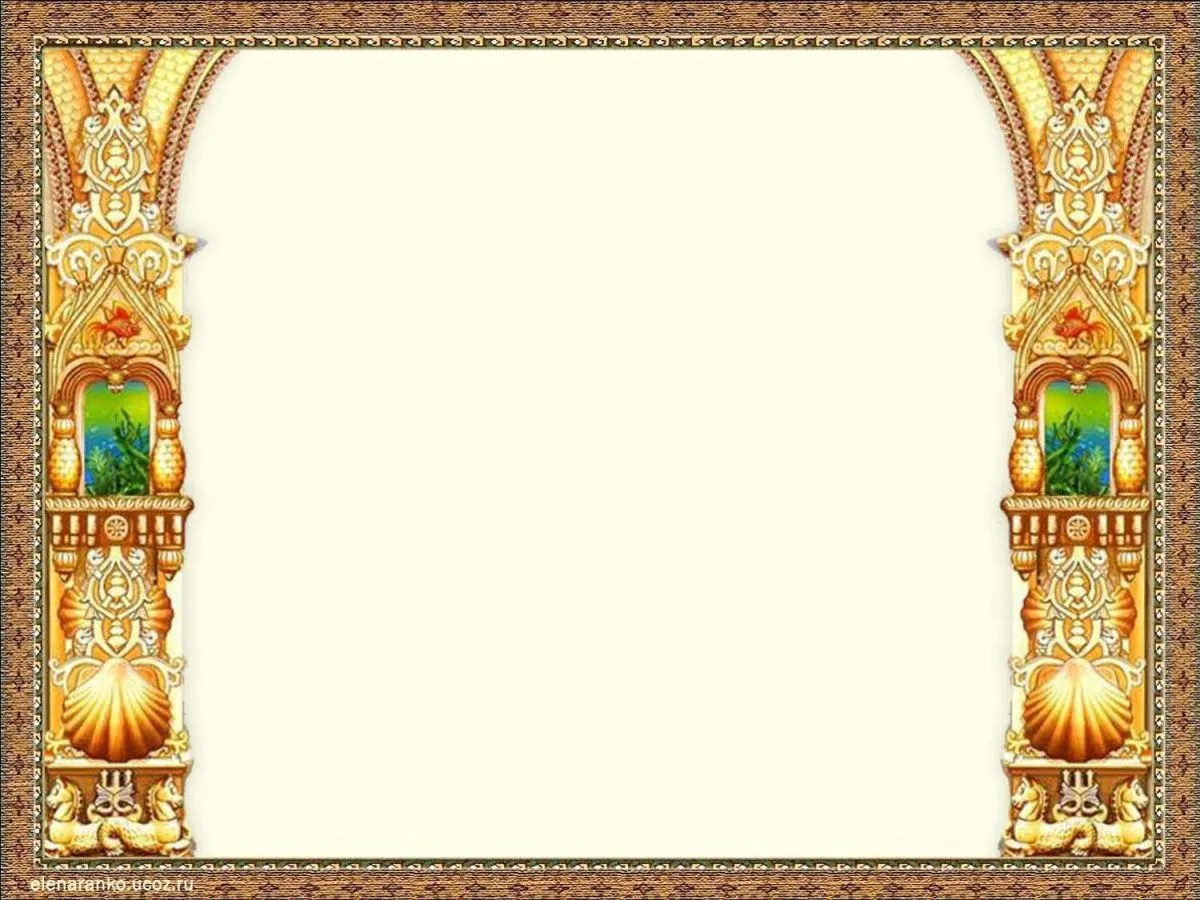 1. Какое произведение Пушкина начинается прологом  «У лукоморья дуб зелёный…»? 

3. Поэма «Руслан и Людмила»
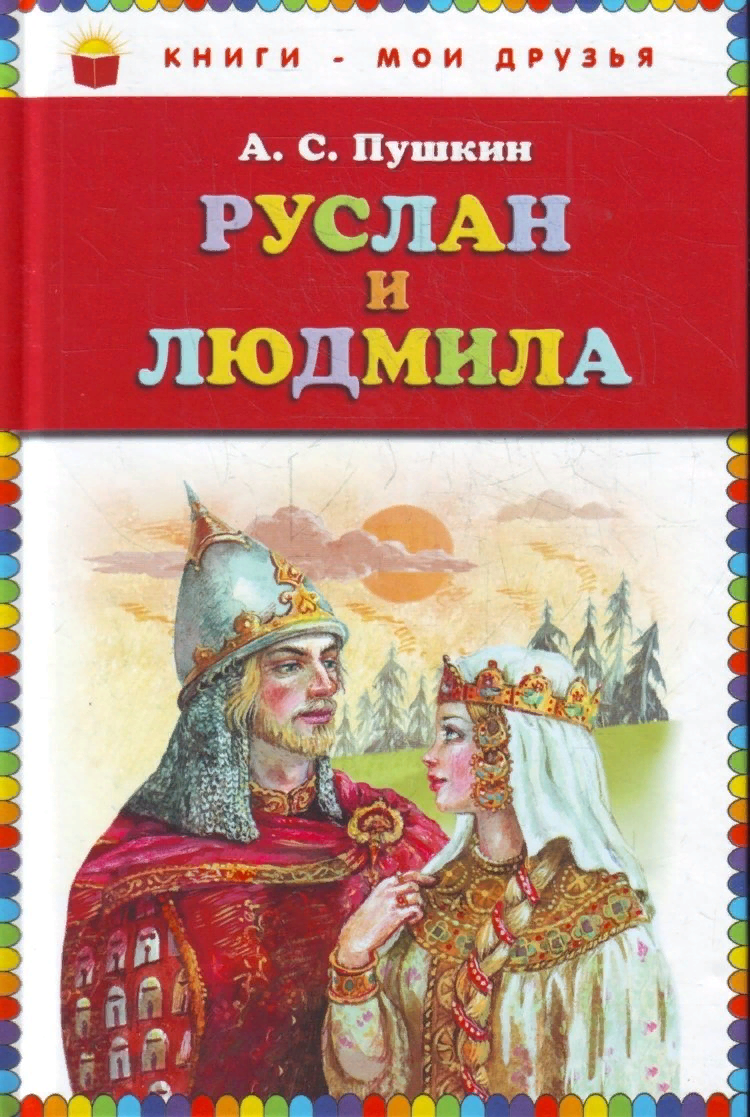 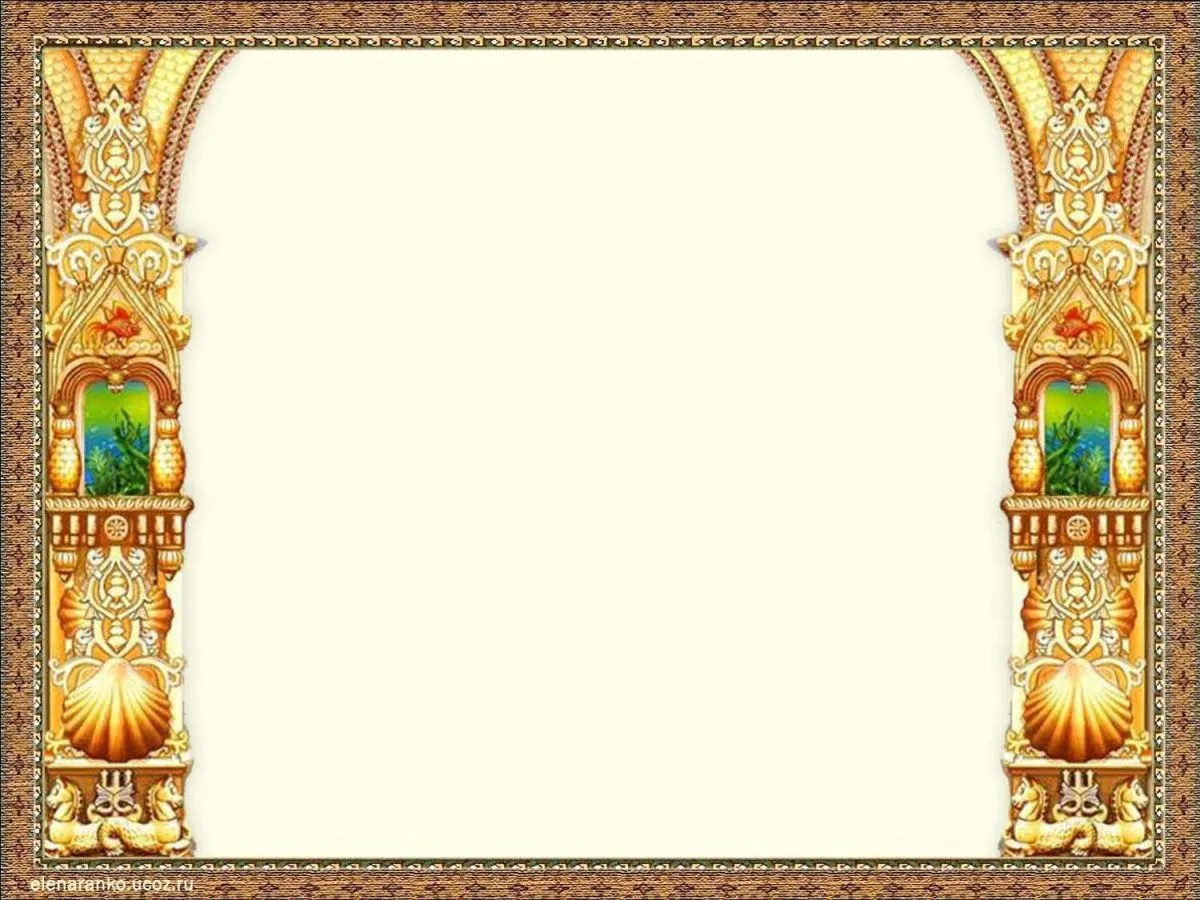 2. Как звали жениха главной героини сказки А.С. Пушкина «О мертвой царевне и семерых богатырях»?

2. Елисей
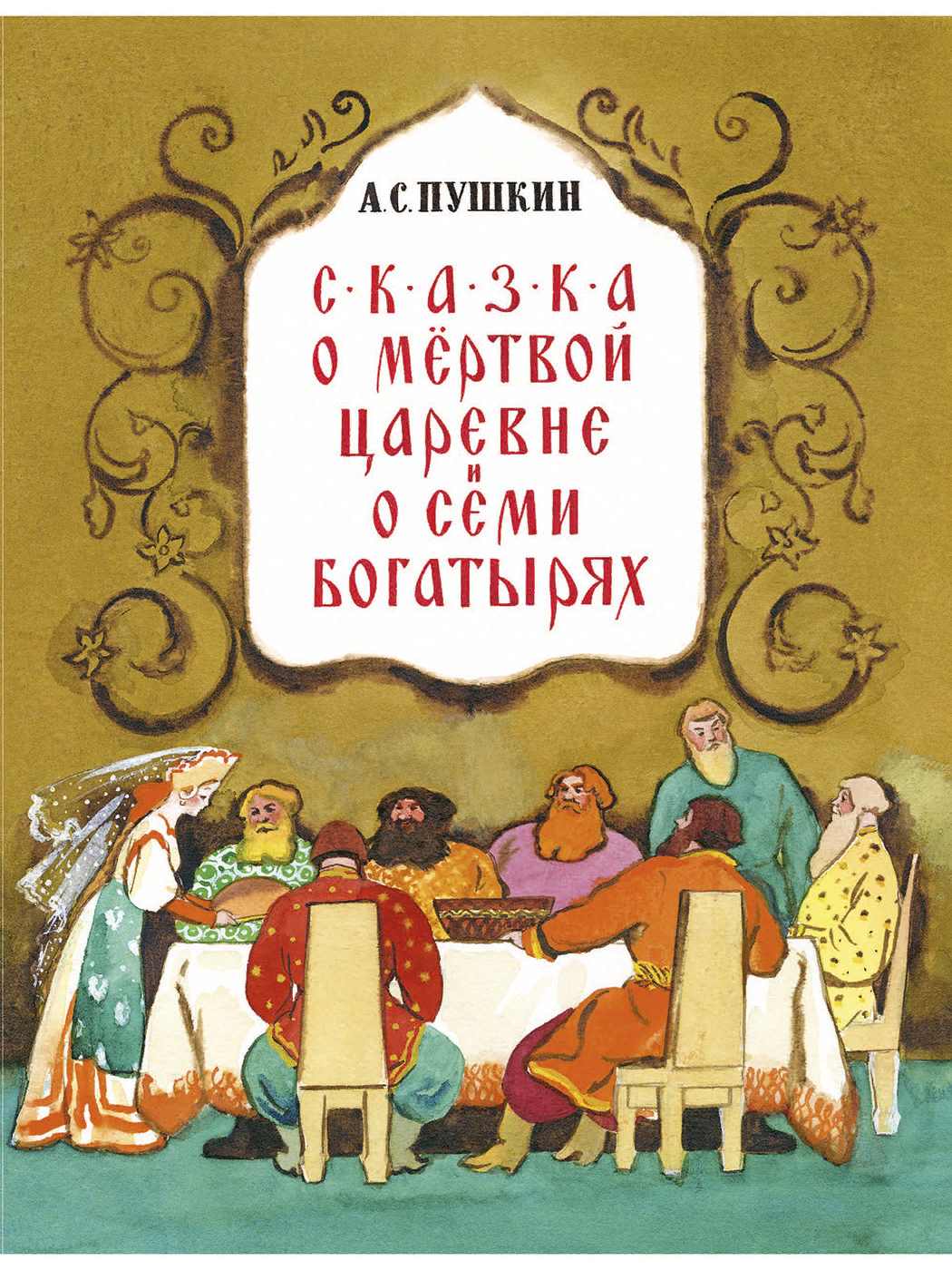 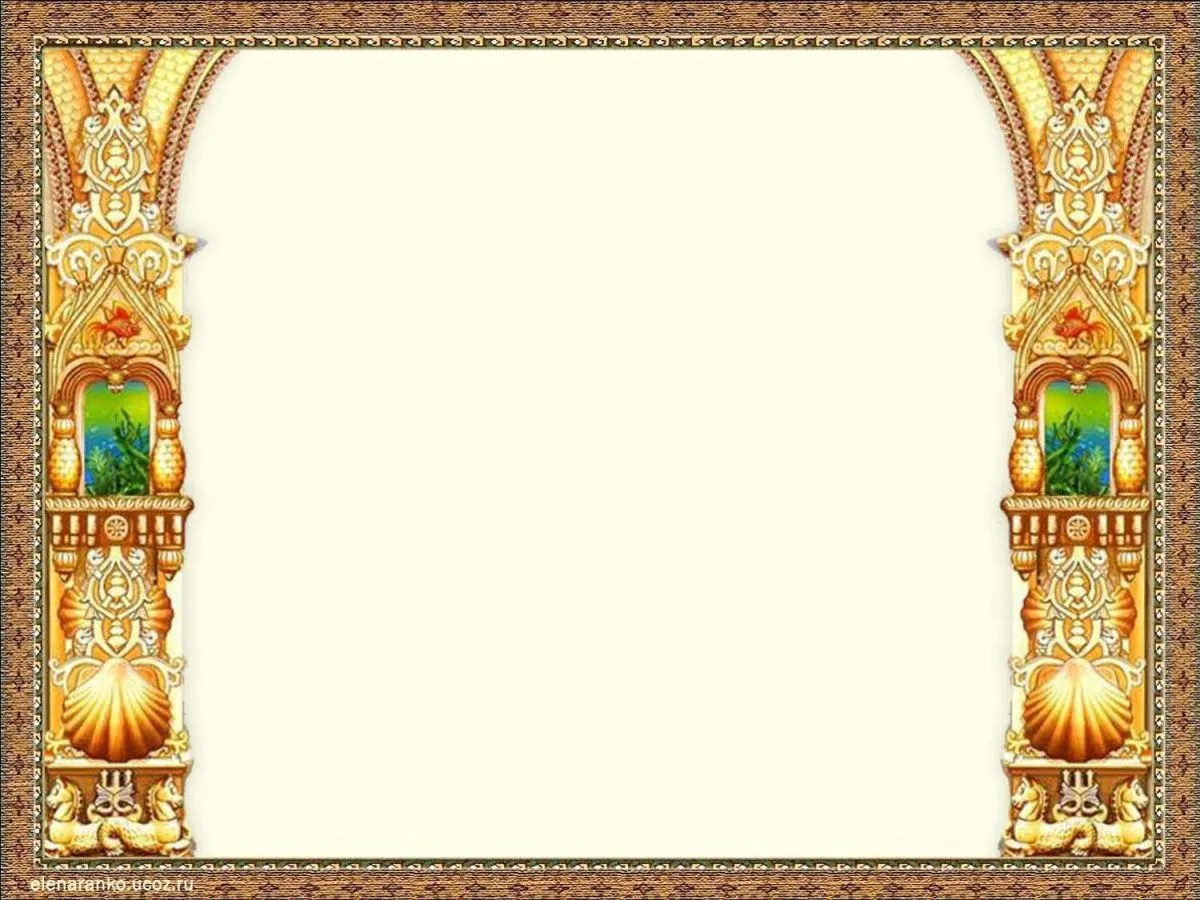 3. Сколько раз Старуха из сказки А.С. Пушкина «О рыбаке и рыбке» отправляла Старика к Золотой Рыбке?

3. 5 раз
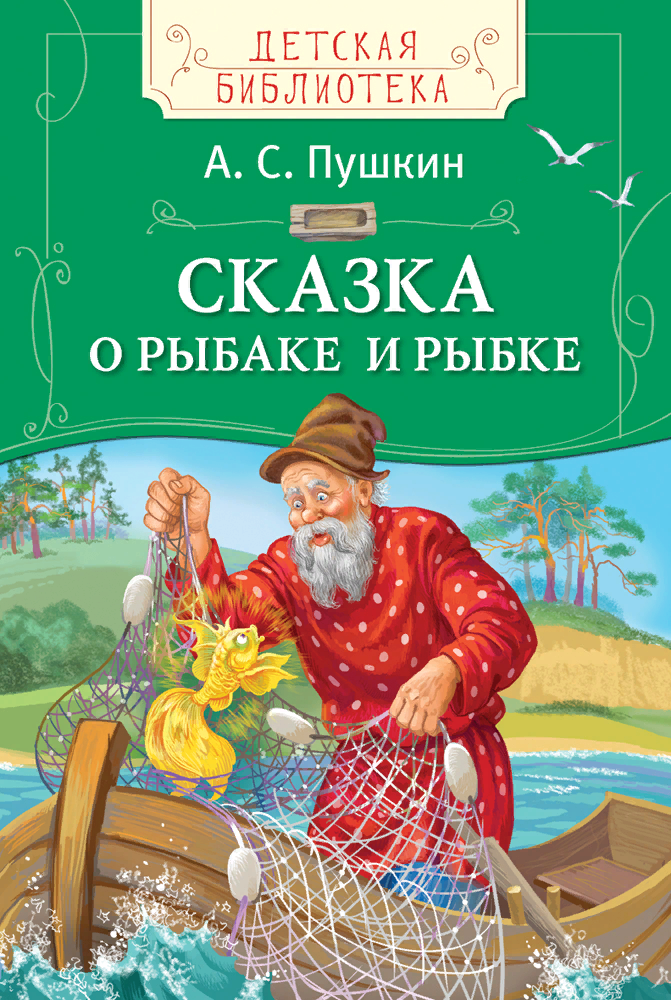 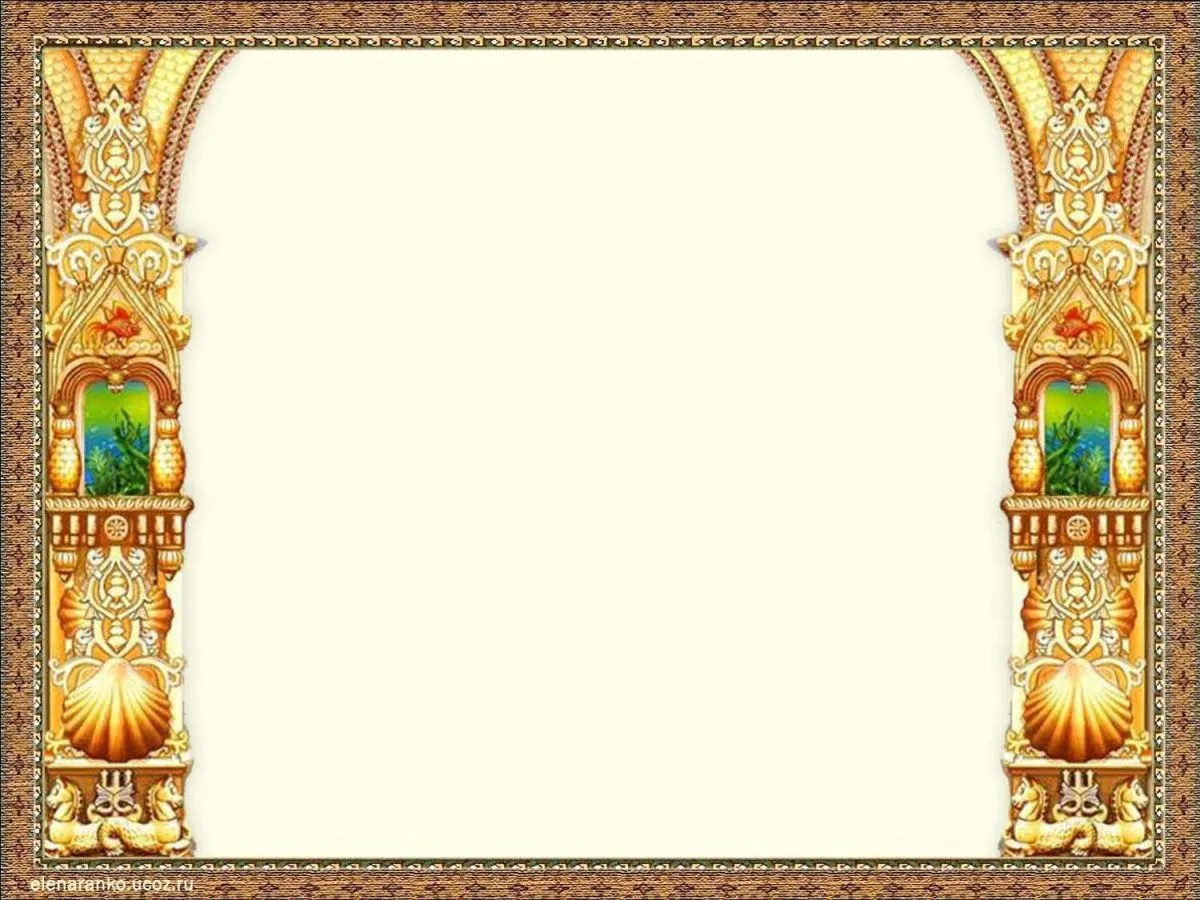 4. Сколько богатырей было в подчинении у дядьки Черномора?

33
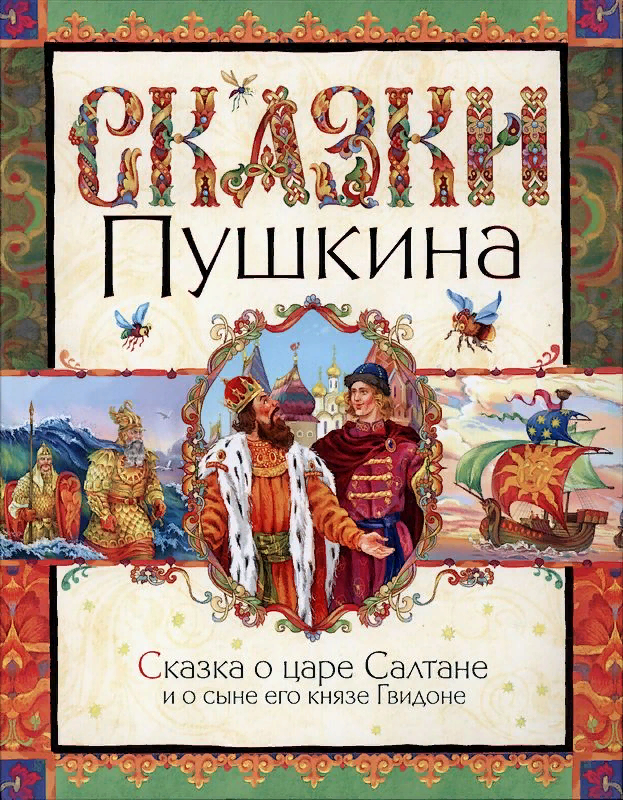 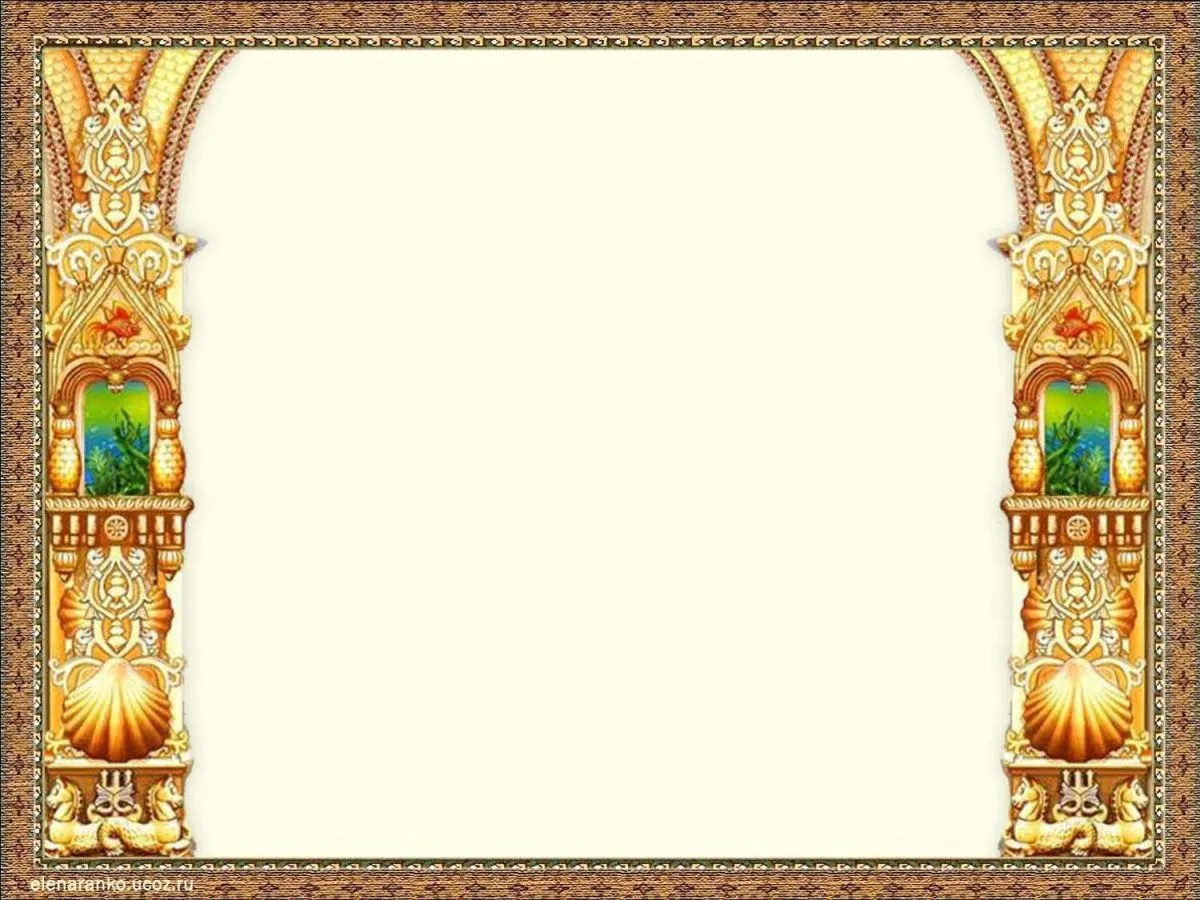 5. Сколько сказок написал А.С. Пушкин?

Семь
«Сказка о рыбаке и рыбке», 
«Сказка о мёртвой царевне и семи богатырях»,
«Сказка о попе и о работнике его Балде», 
«Сказка о царе Салтане», 
«Сказка о медведихе», 
«Сказка о золотом петушке», 
«Жених».
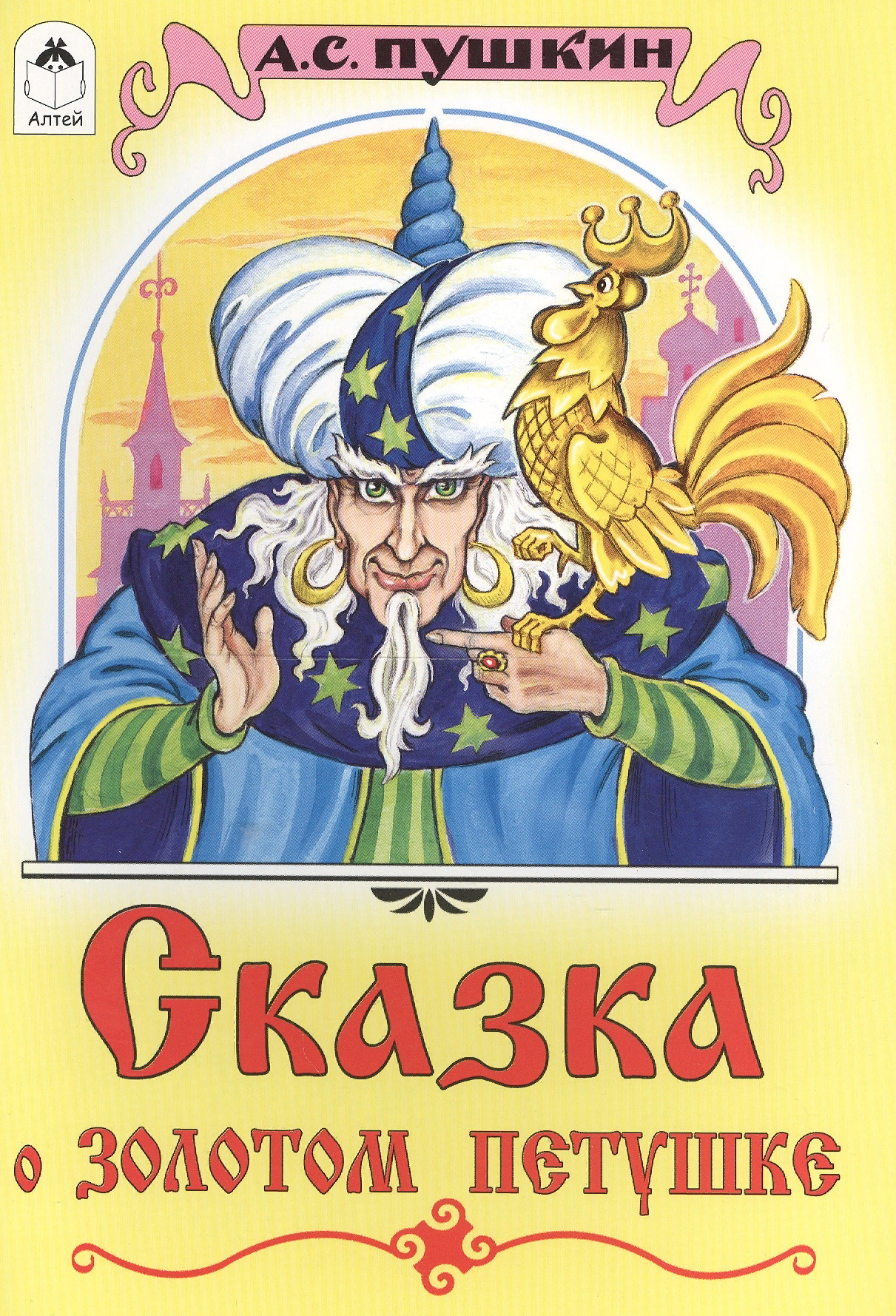 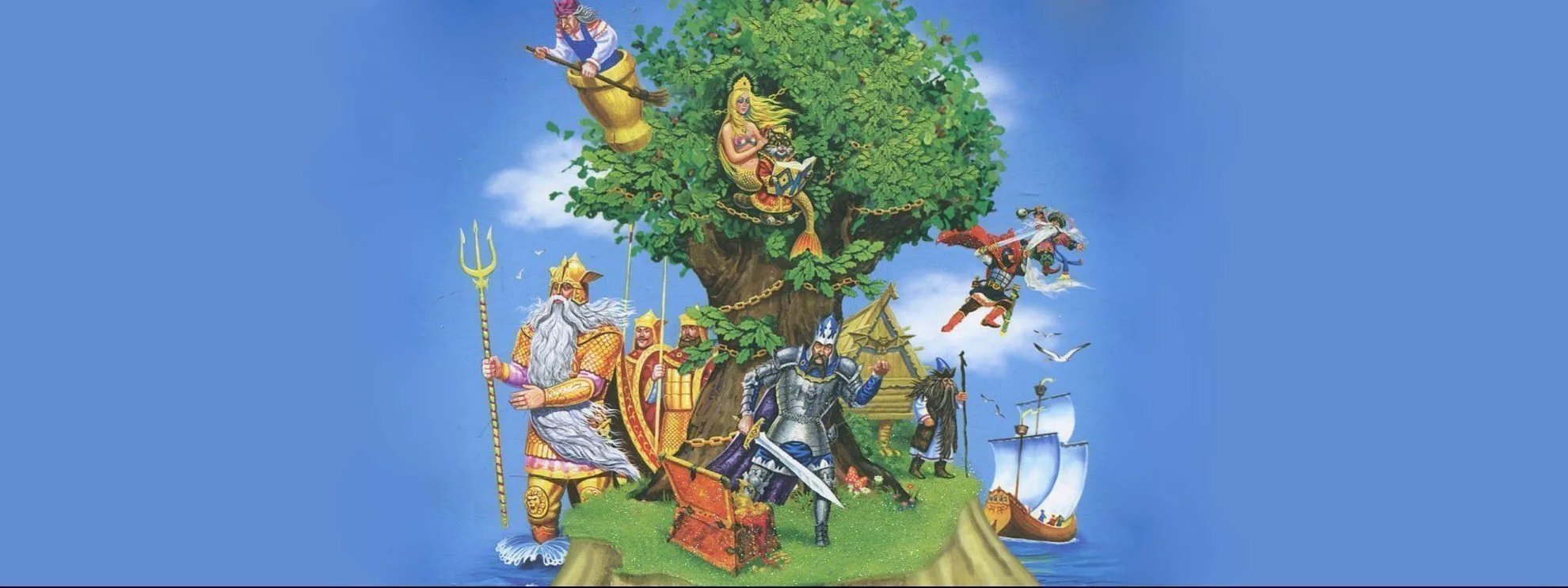 III тур
«Угадай 
сказку по картинке из нейросети»
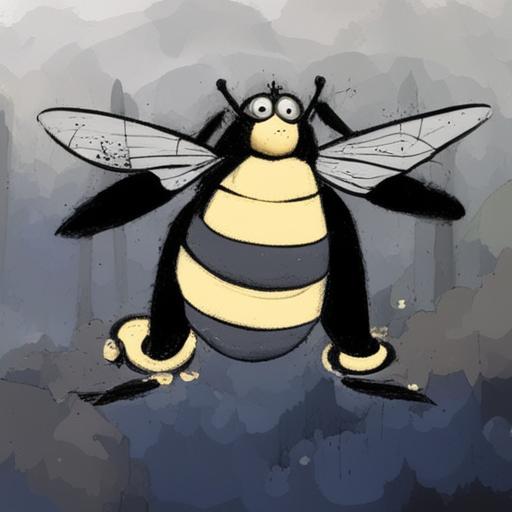 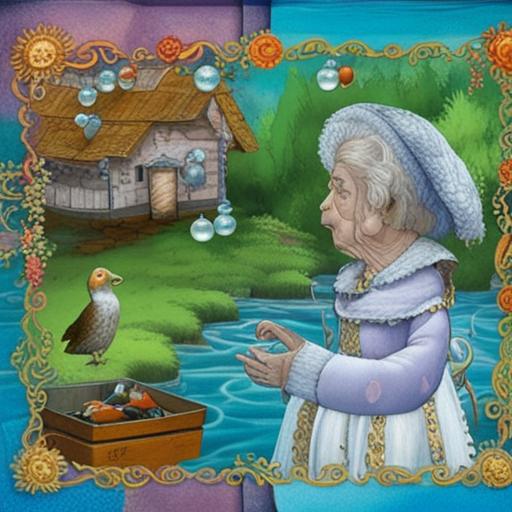 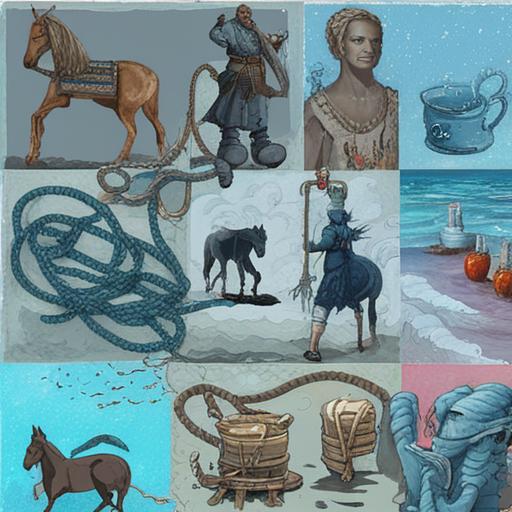 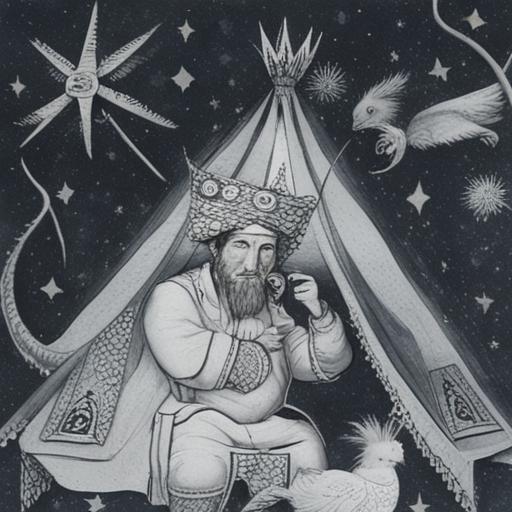 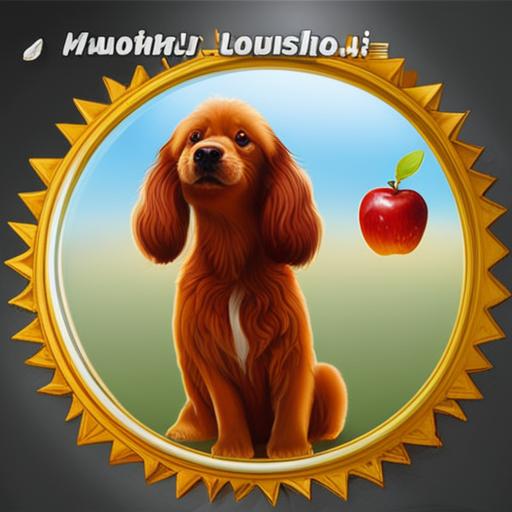 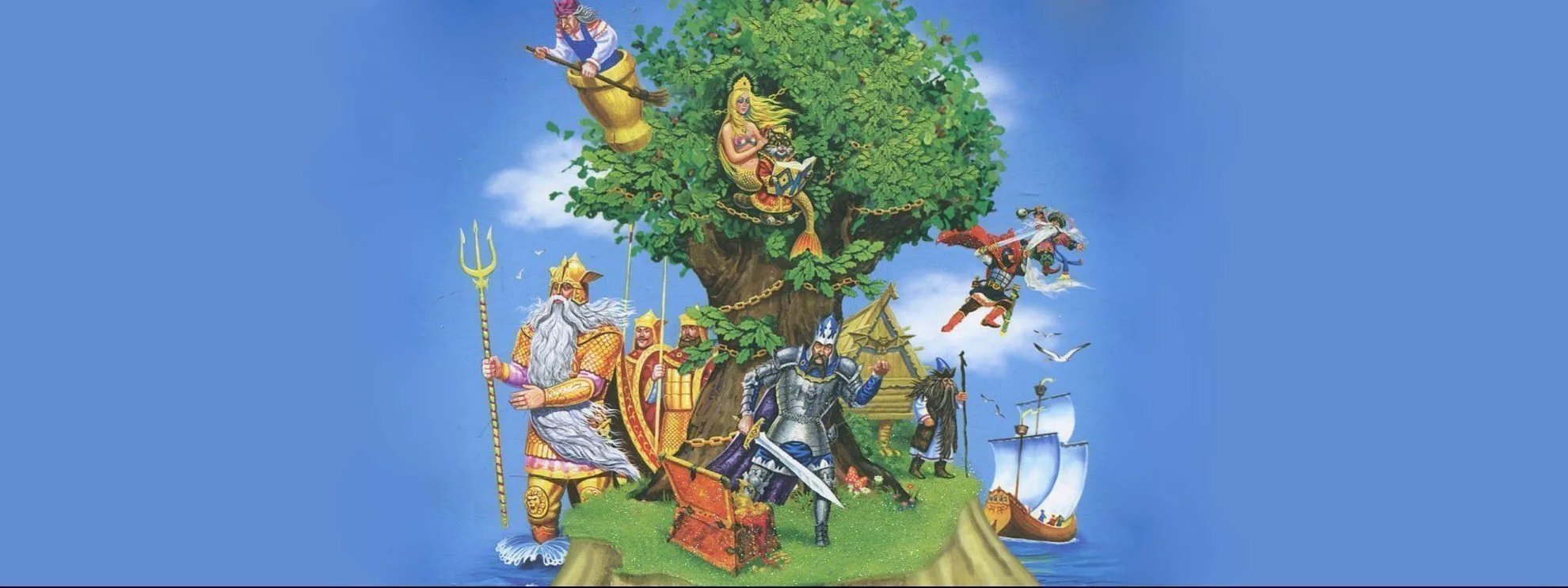 Ответы
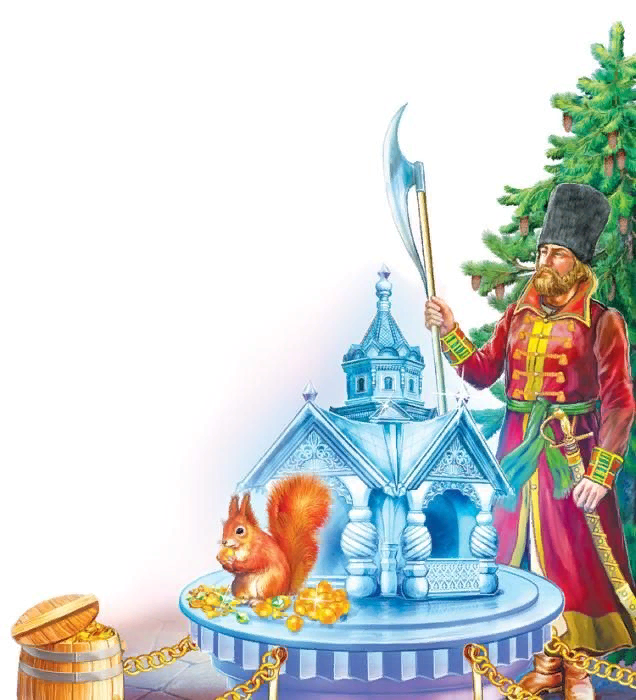 «Сказка о царе Салтане, о сыне его славном и могучем богатыре князе Гвидоне Салтановиче и о прекрасной царевне лебеди»
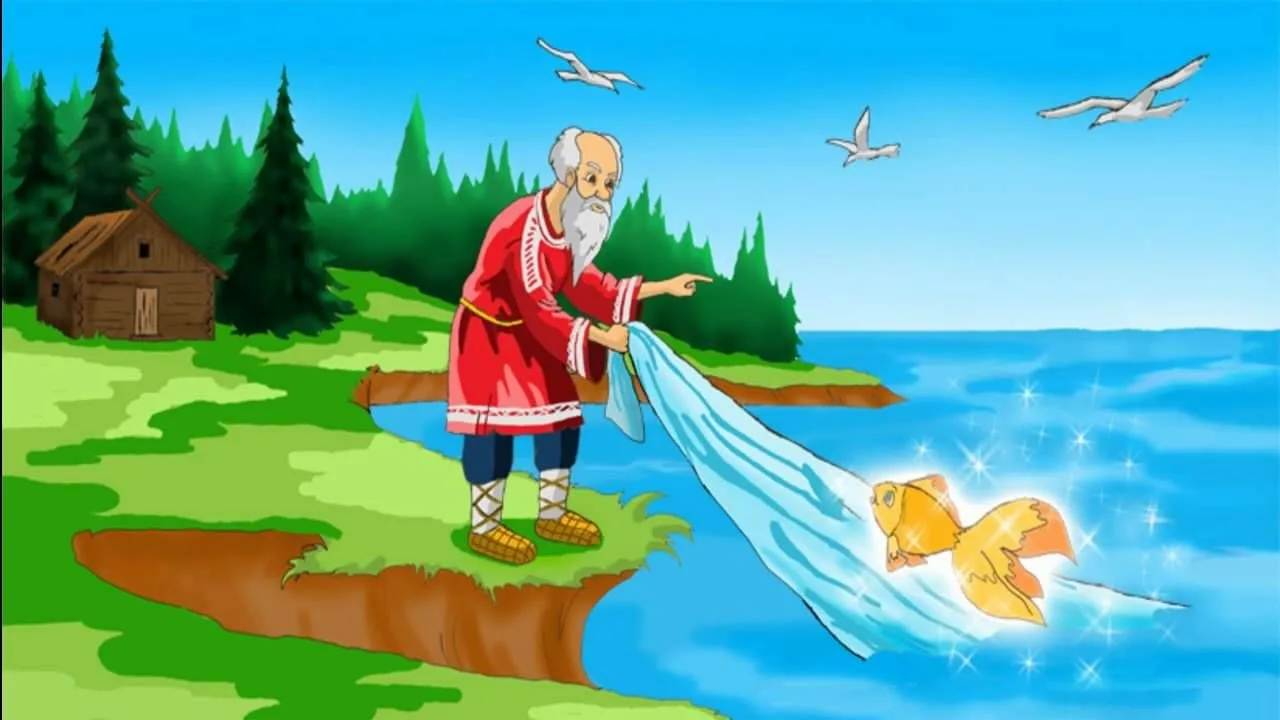 «Сказка о рыбаке и рыбке»
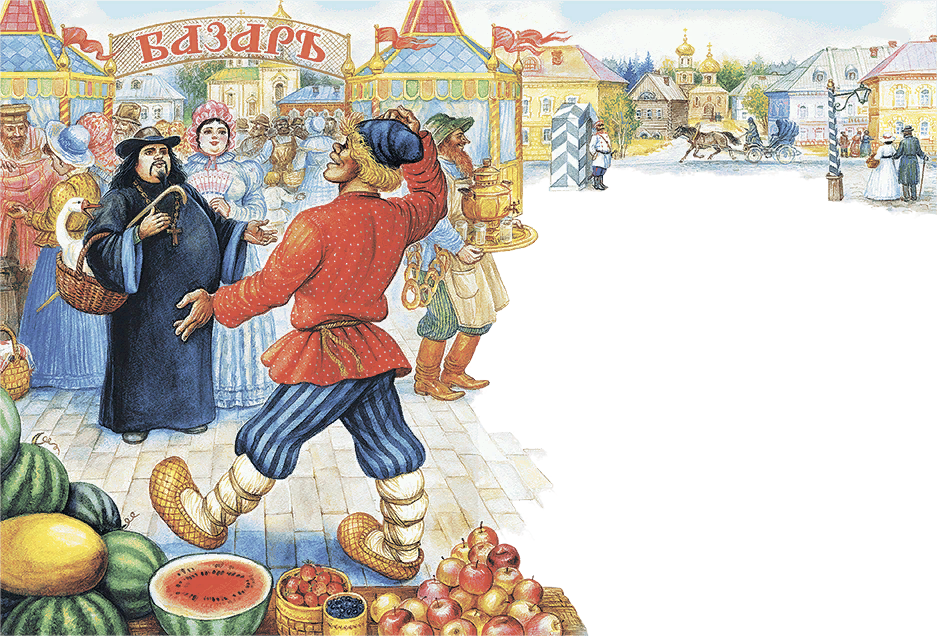 «Сказка о попе и о работнике его Балде»
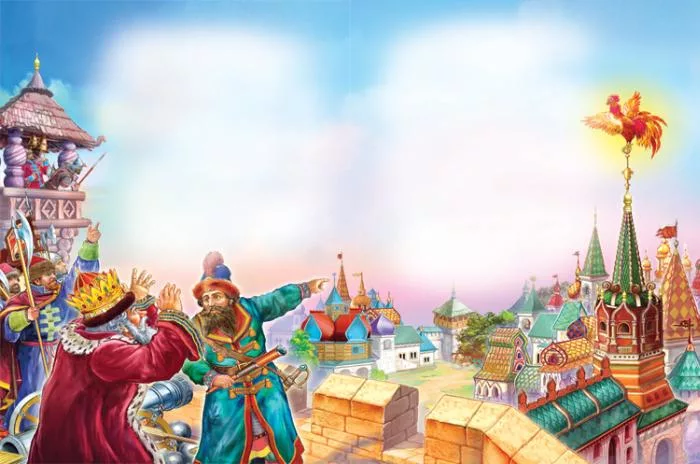 «Сказка о золотом петушке»
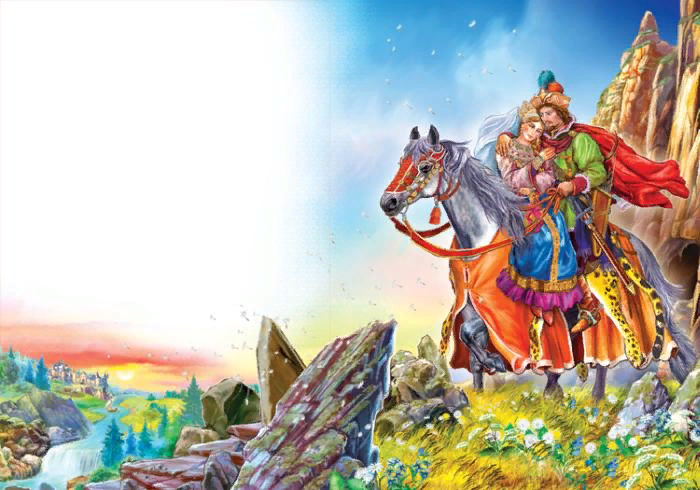 «Сказка о мёртвой царевне и семи богатырях»
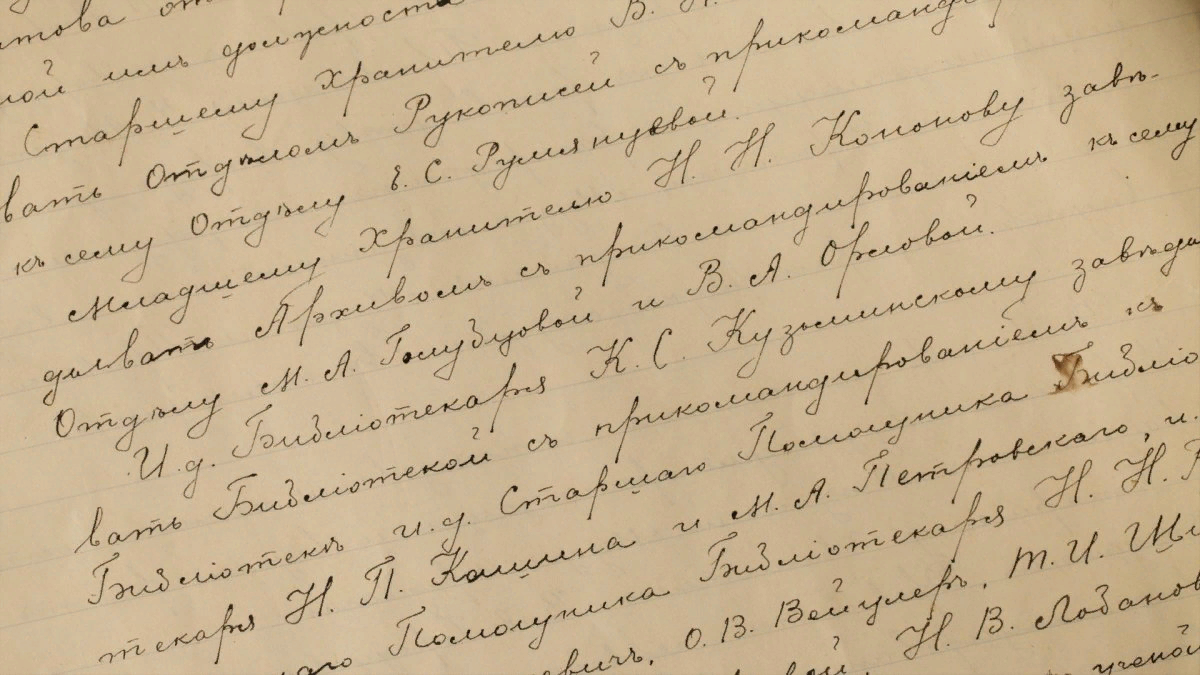 IV тур
«Как зовут...»
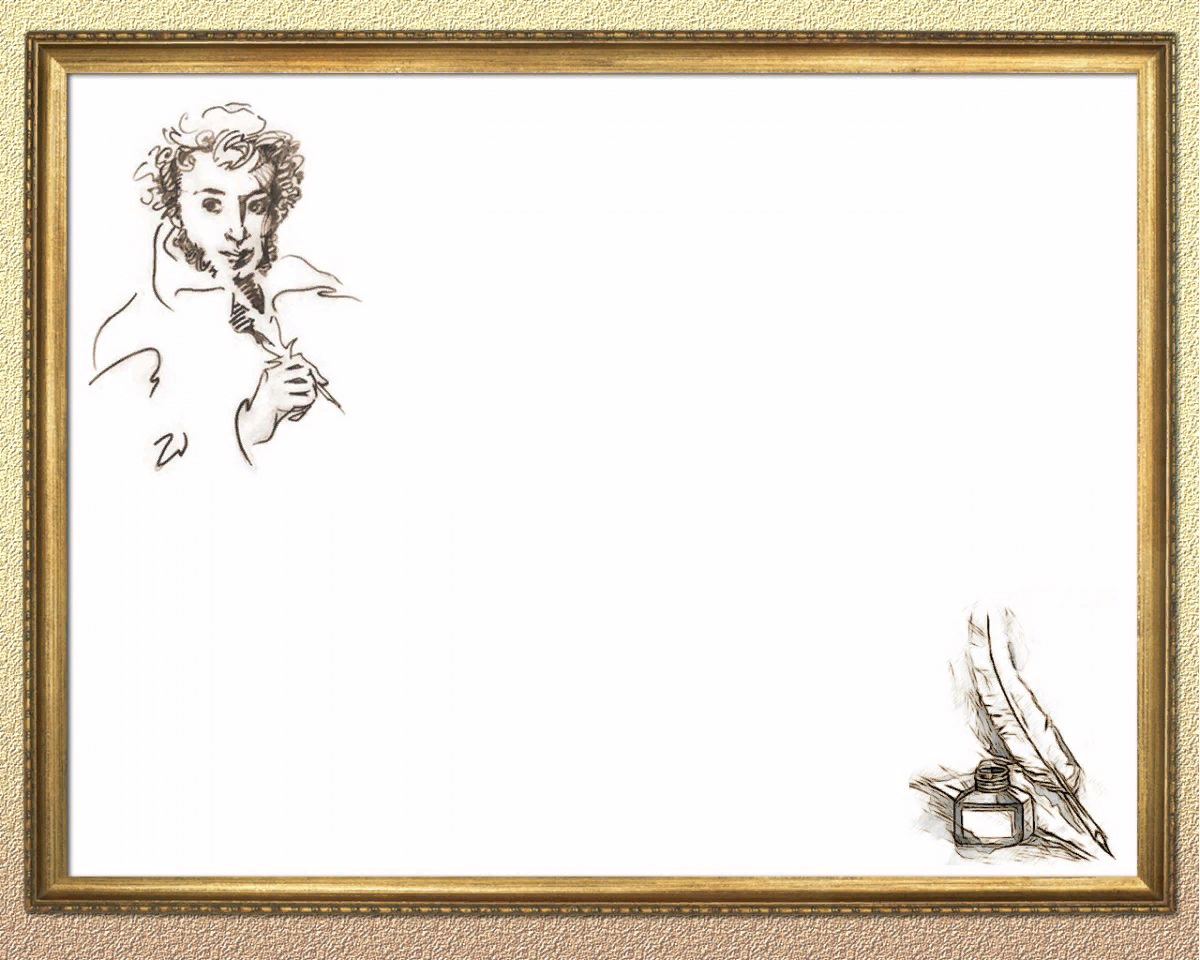 1. Как звали няню А.С. Пушкина?

1. Арина Петровна
2. Арина Родионовна
3. Арина Ивановна
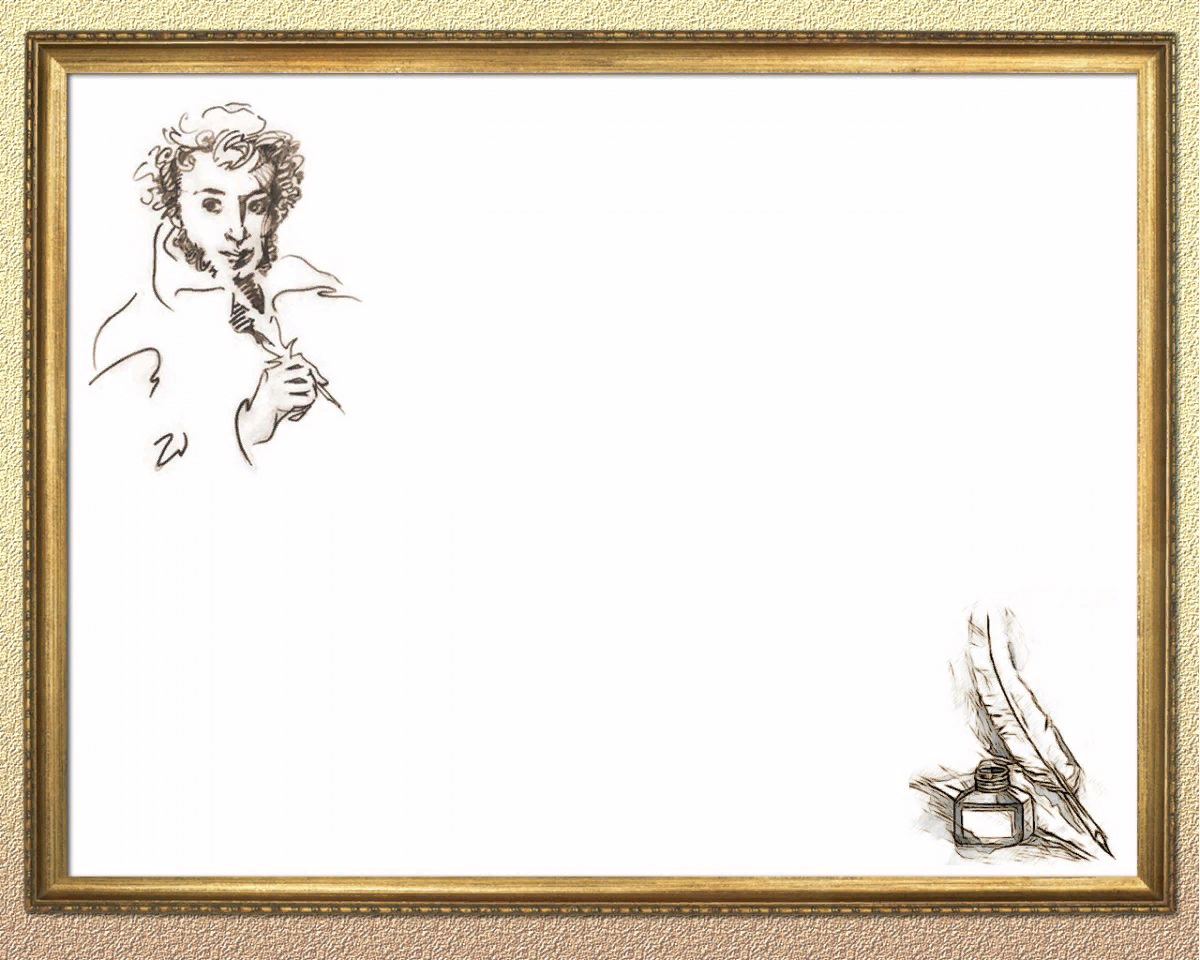 2. Какое имя носили героини повестей «Капитанская дочка», «Дубровский» и «Полтава»?

Мария
Ирина
Светлана
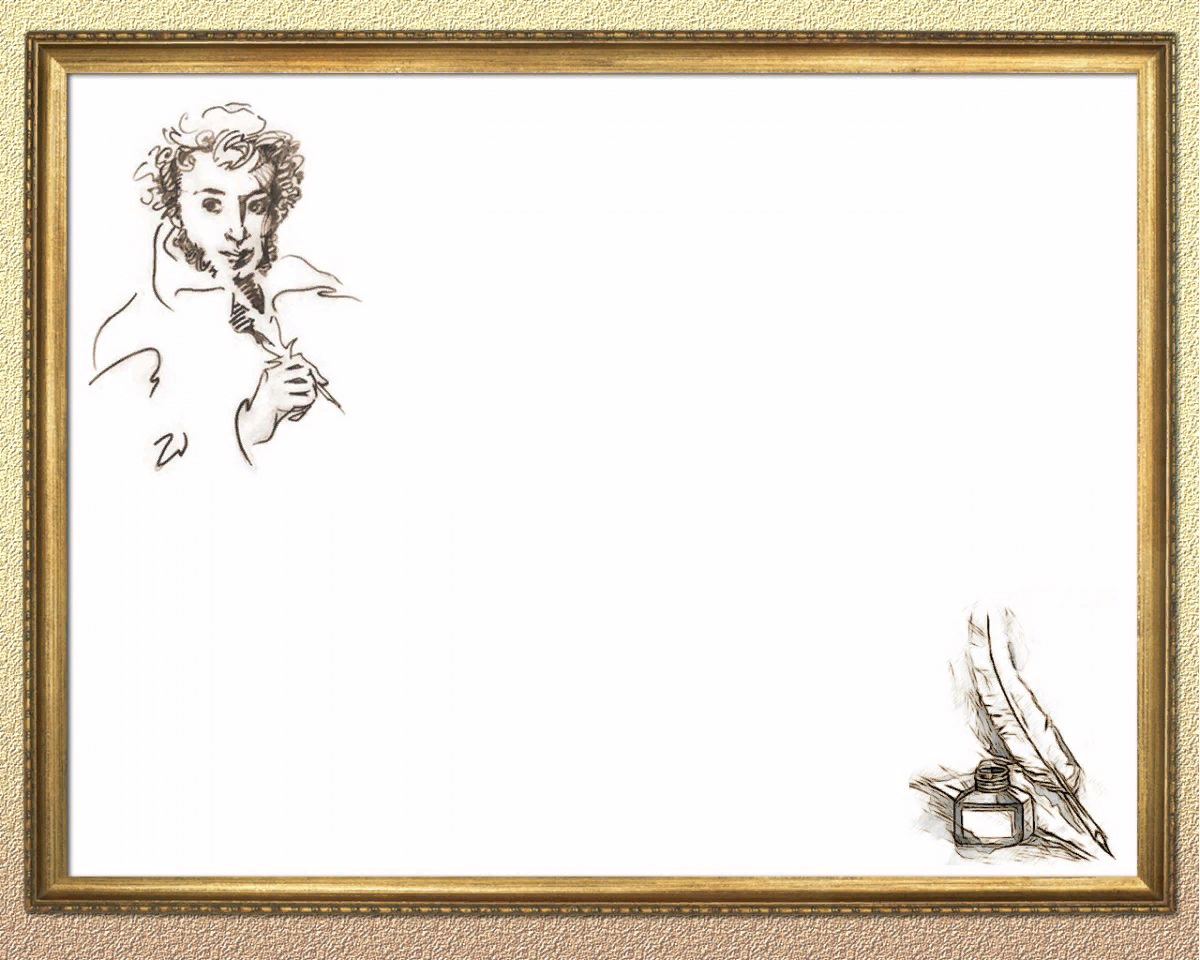 3. Назовите волшебника, похитившего Людмилу, из поэмы «Руслан и Людмила».

1. Чернобород
2. Чернобров
3. Черномор
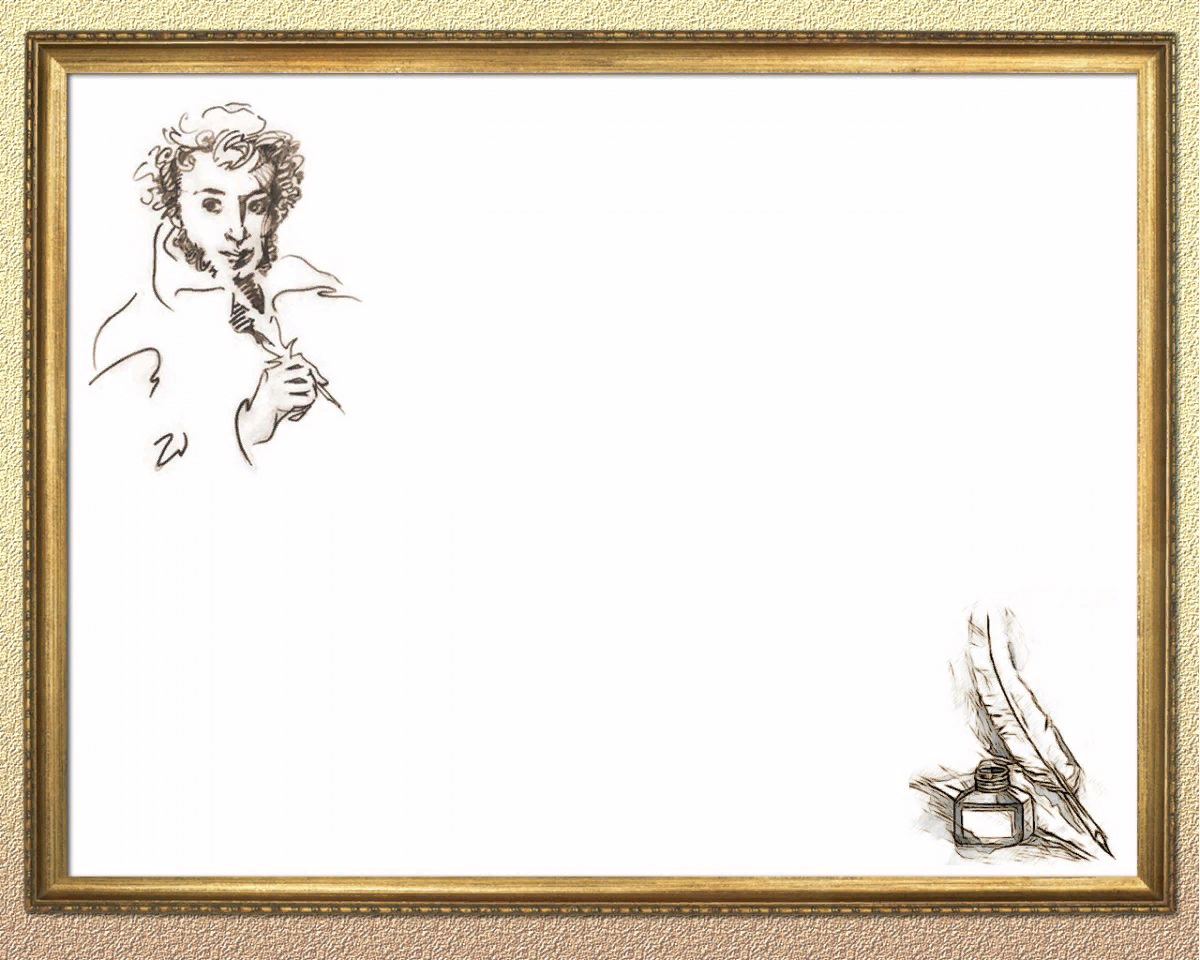 4. Назовите фамилию Татьяны из романа «Евгений Онегин».

Ларина
Ленская
Онегина
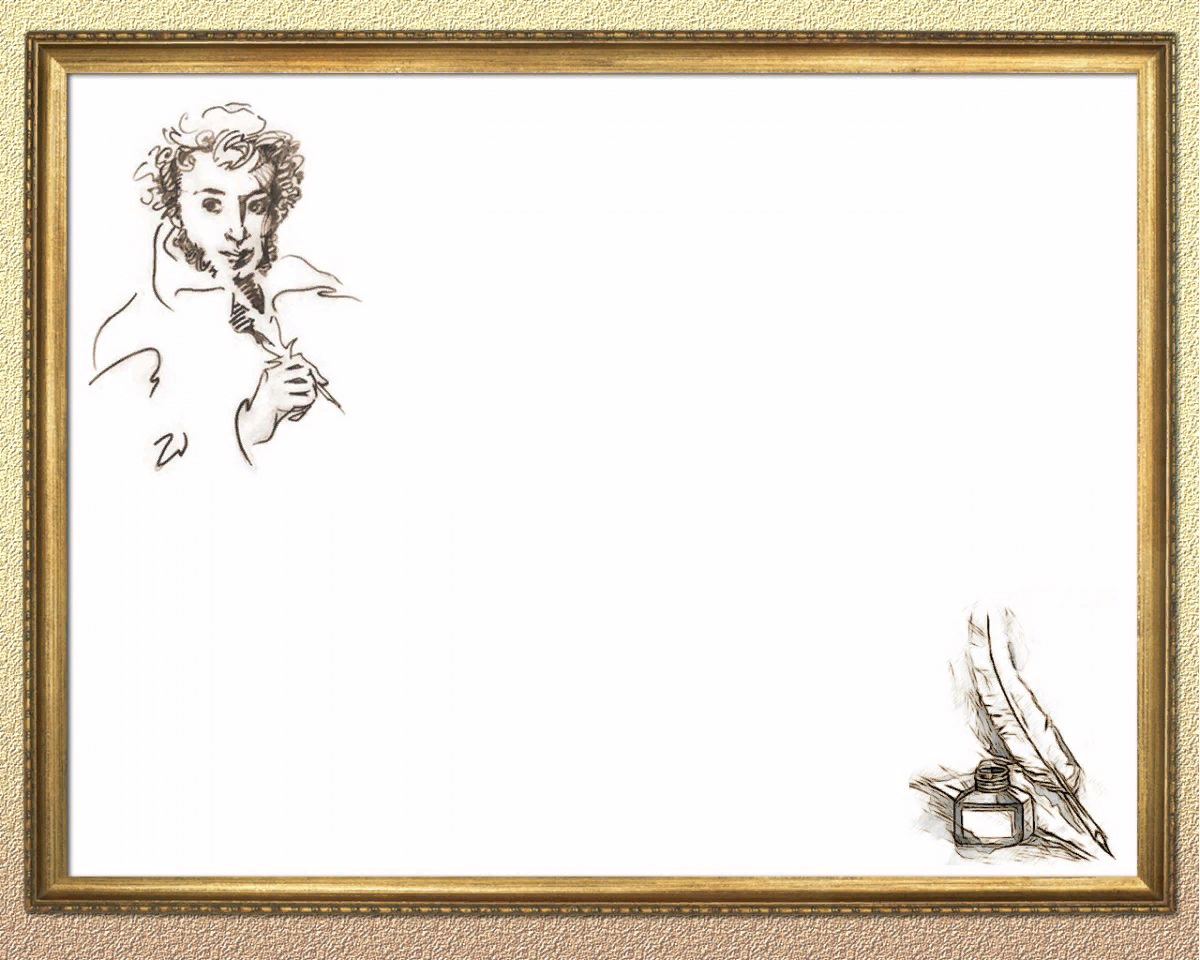 5. Как звали сына Салтана? 

1. Князь Дадон
2. Князь Гвидон
3. Князь Кардон
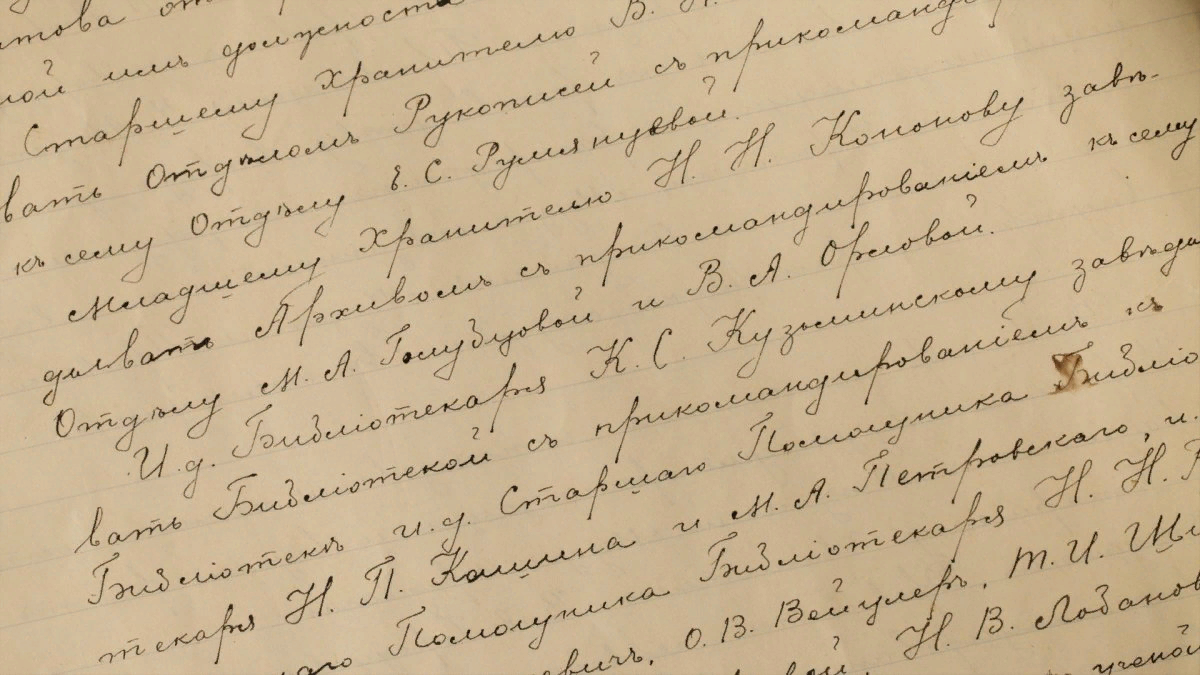 IV тур
Ответы
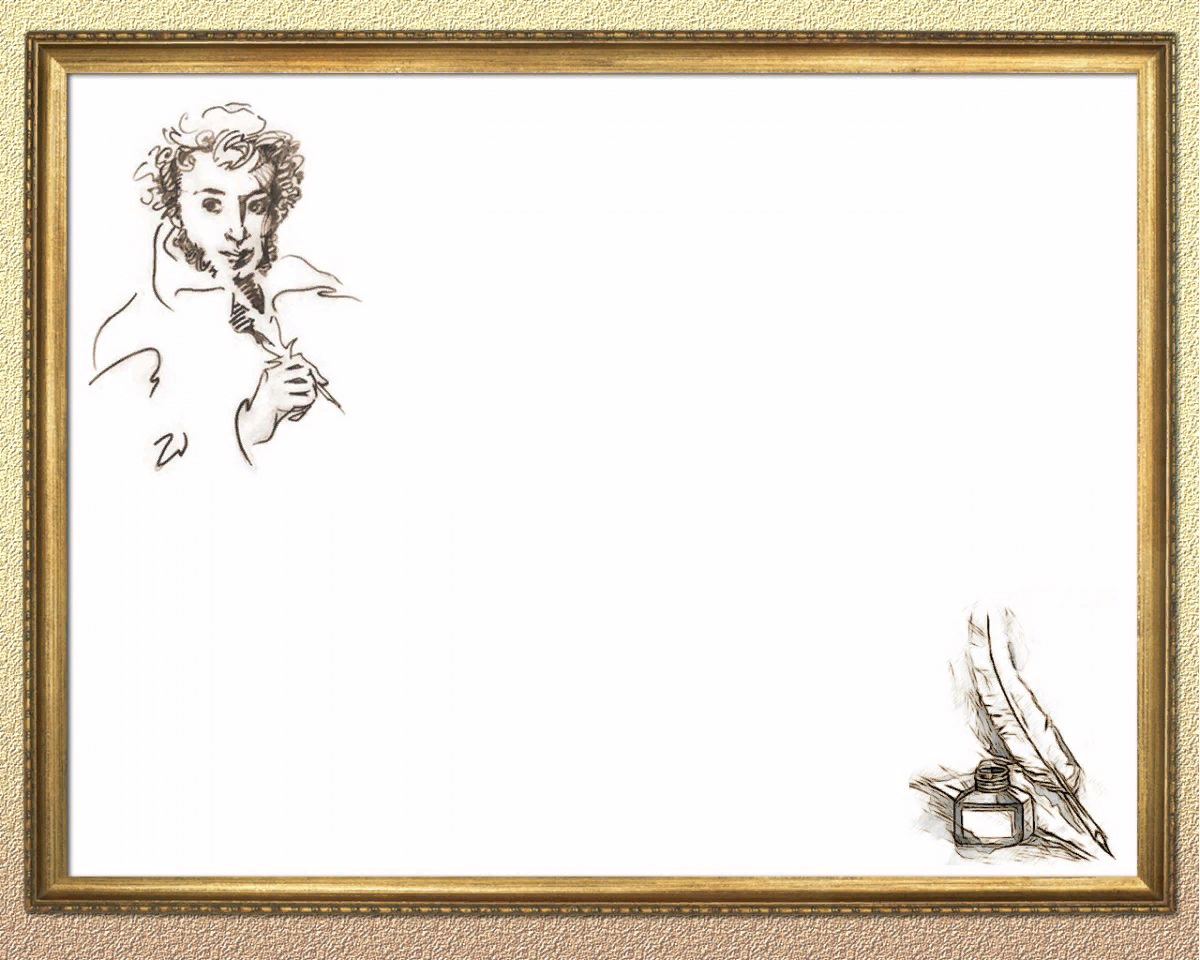 1. Как звали няню А.С. Пушкина?

2. Арина Родионовна
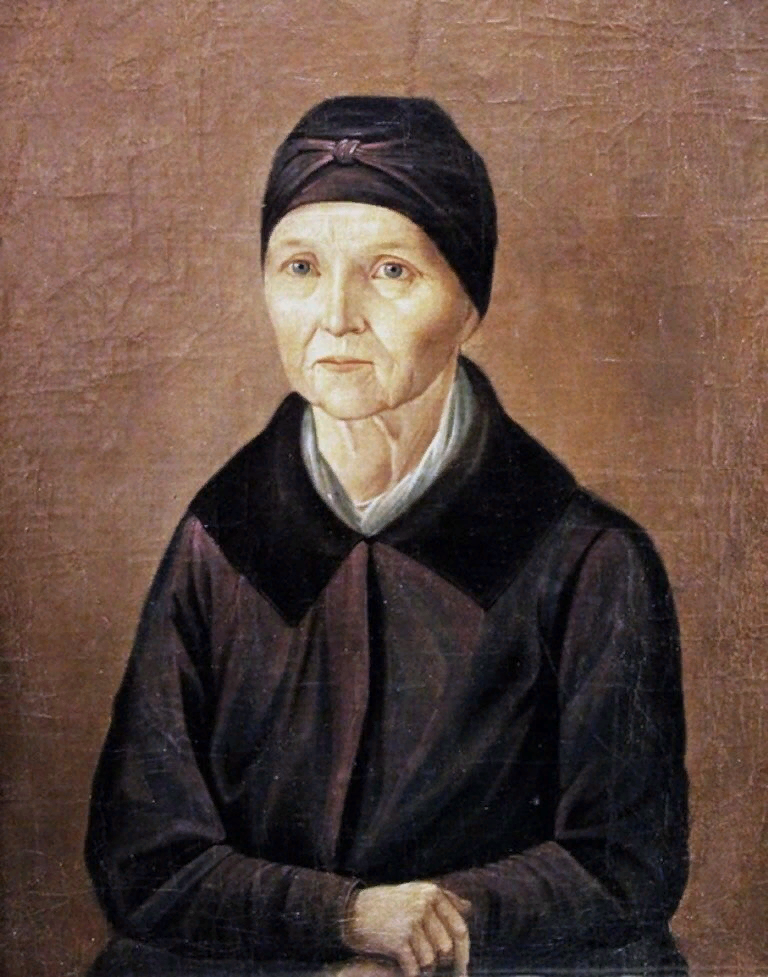 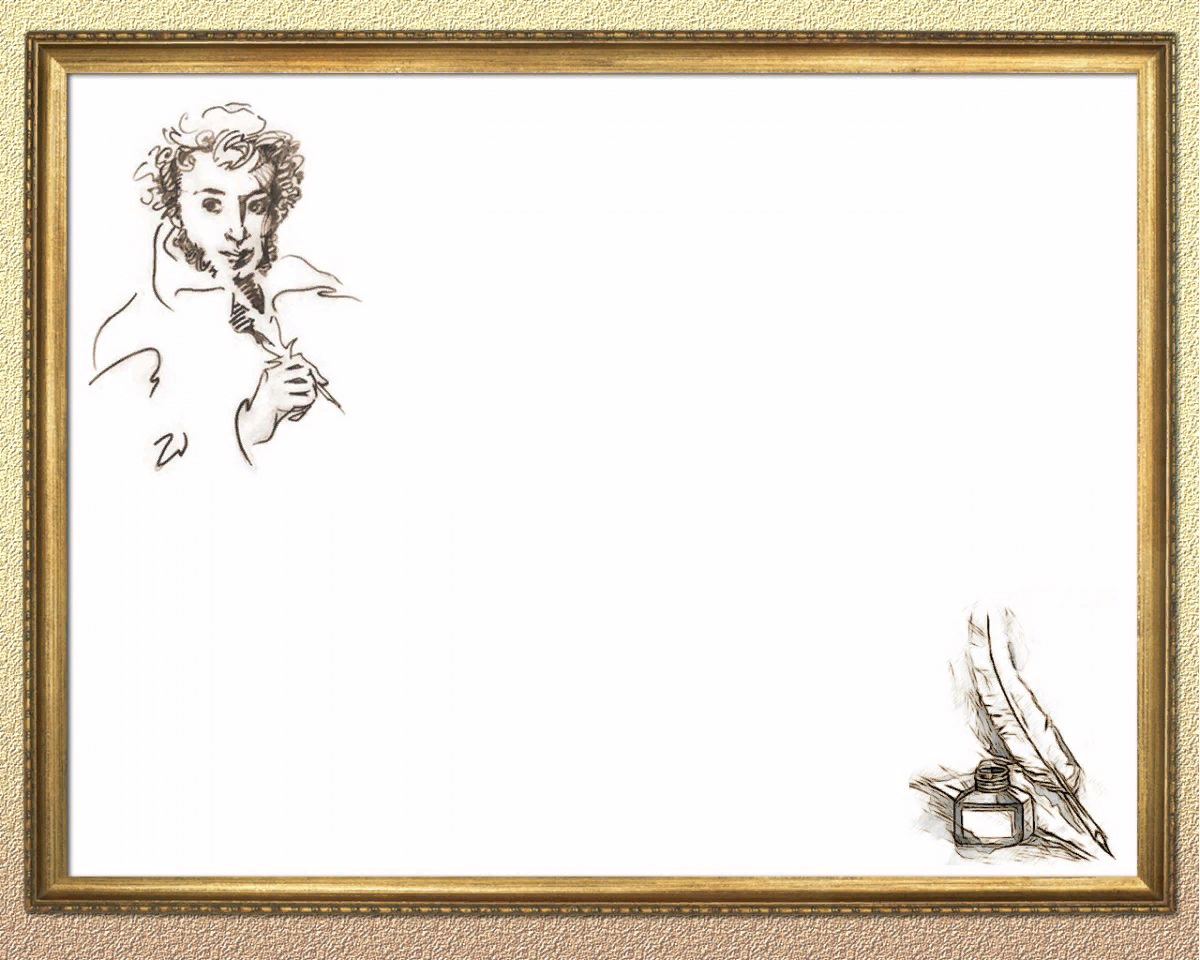 2. Какое имя носили героини повестей «Капитанская дочка», «Дубровский» и «Полтава»?

Мария
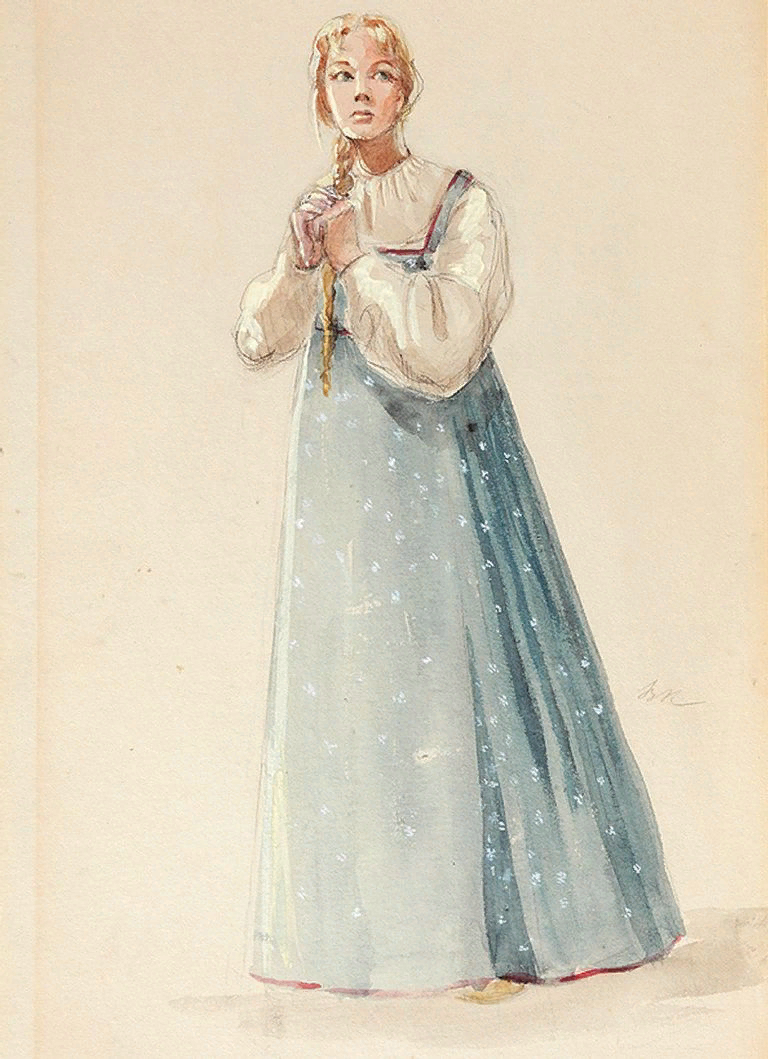 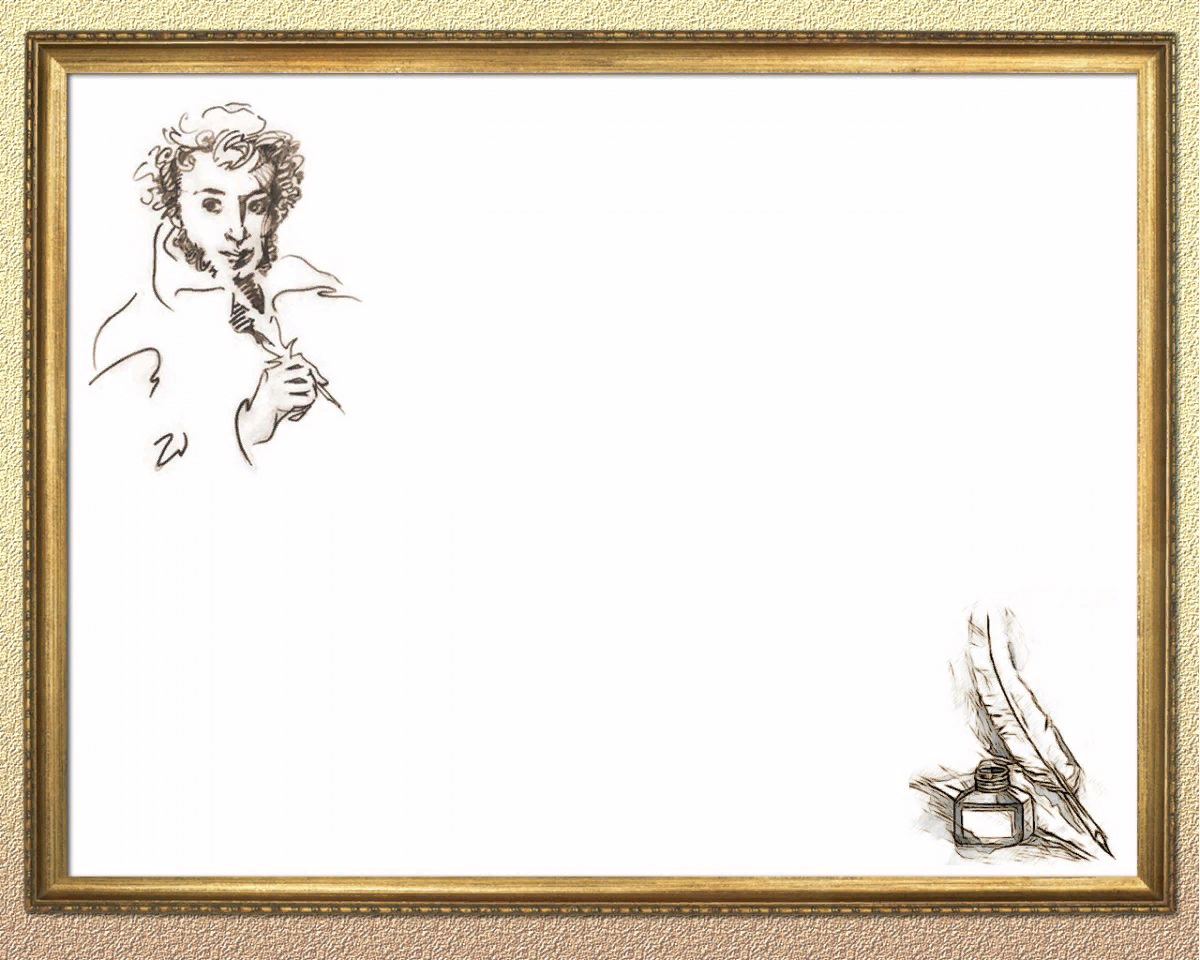 3. Назовите волшебника, похитившего Людмилу, из поэмы «Руслан и Людмила».

3. Черномор
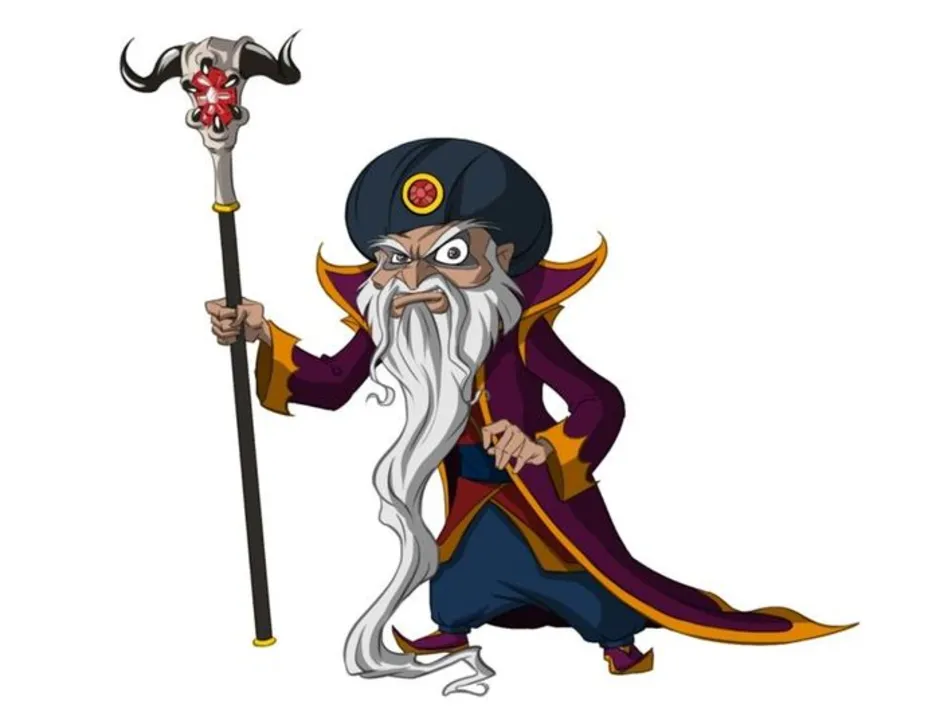 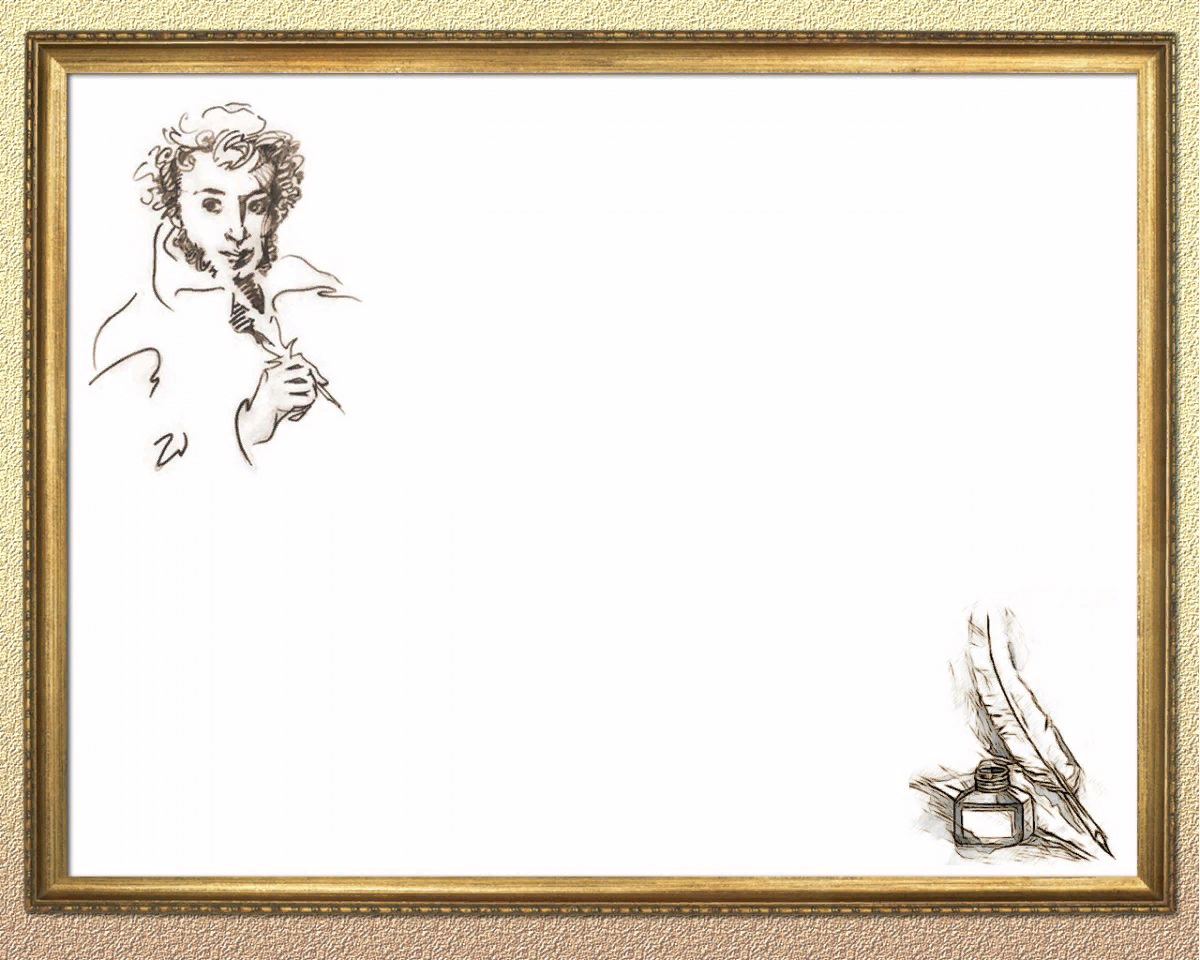 4. Назовите фамилию Татьяны из романа «Евгений Онегин».

Ларина
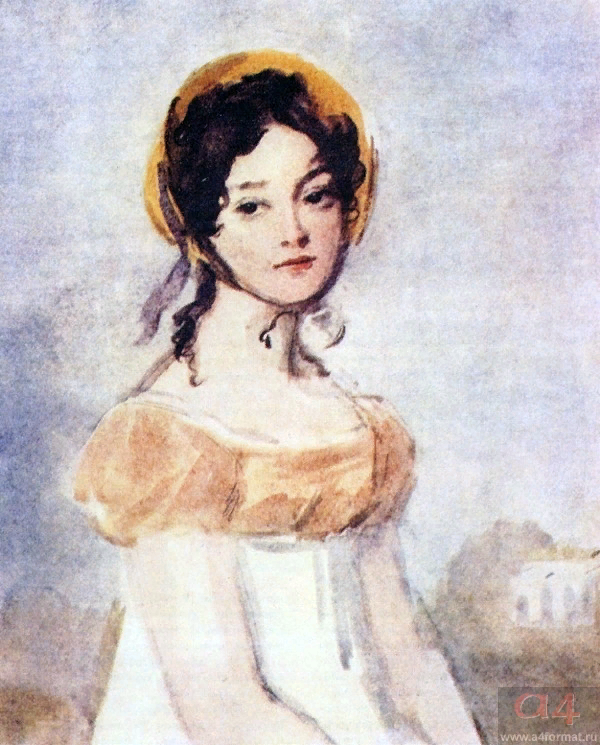 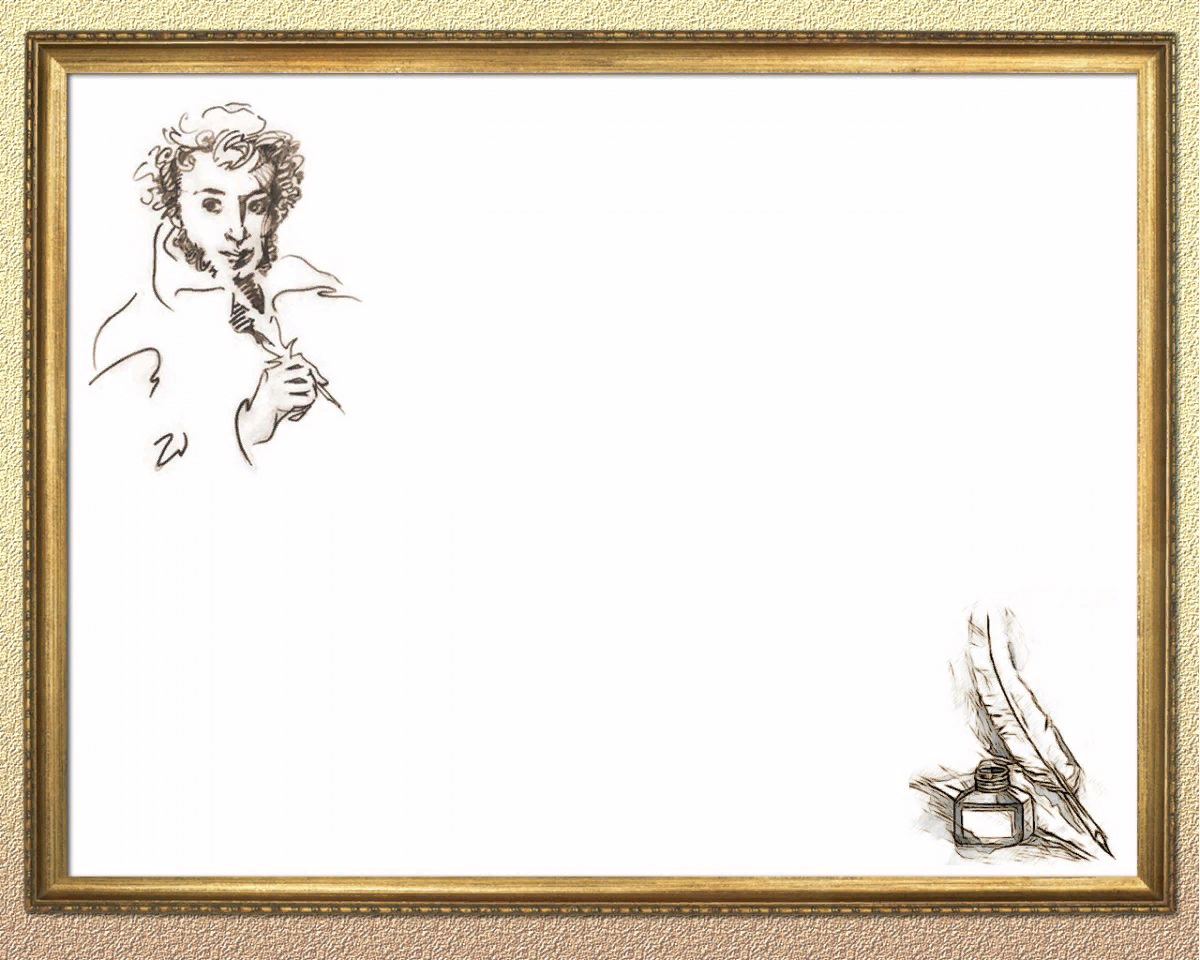 5. Как звали сына Салтана? 

2. Князь Гвидон
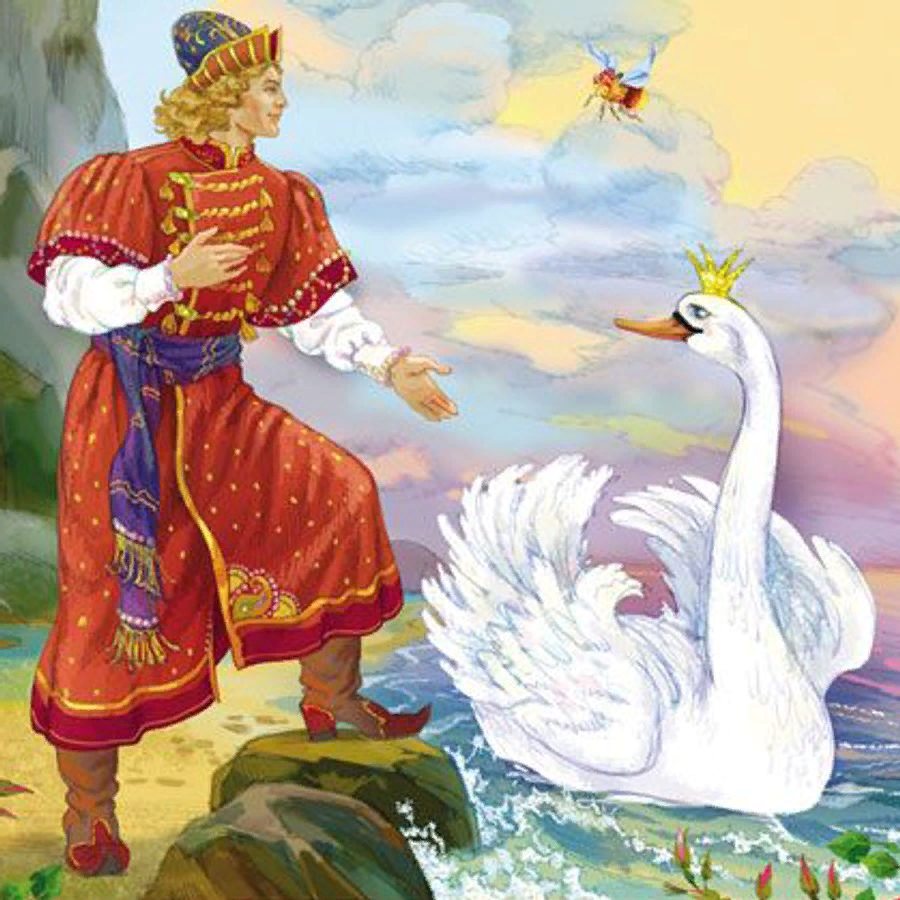 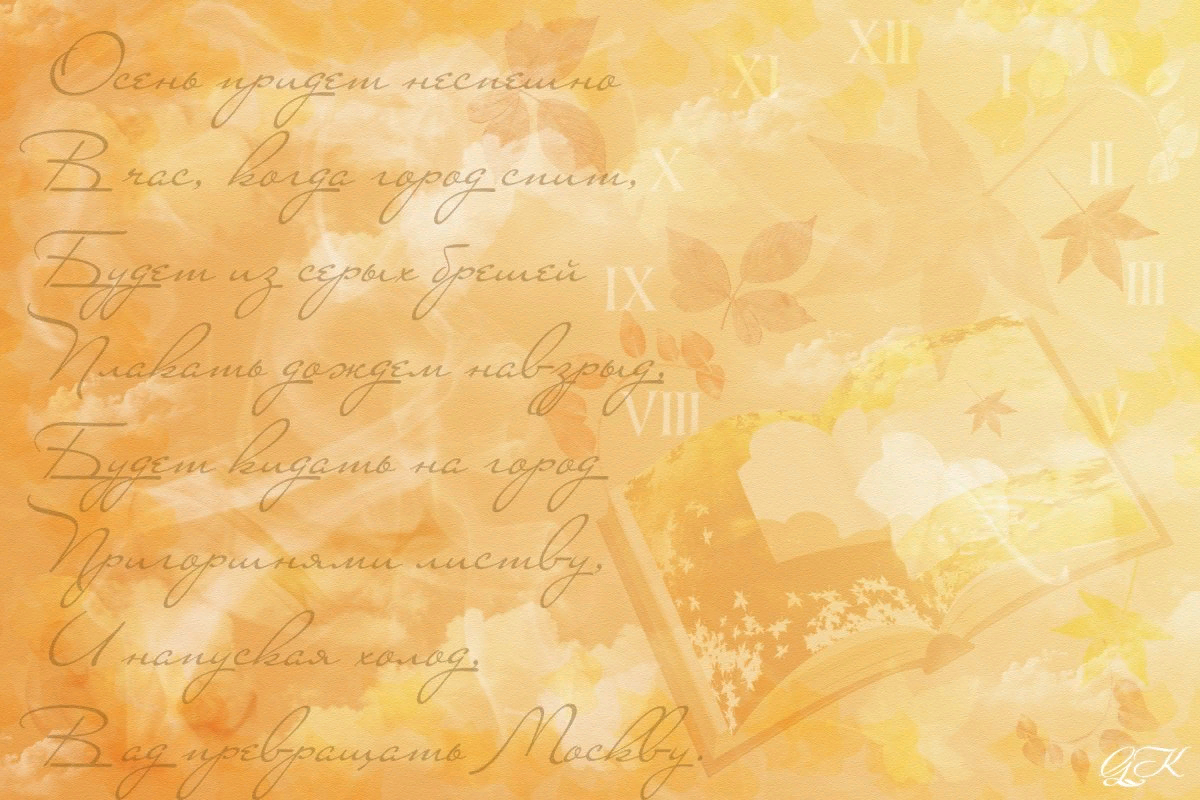 V тур
«Продолжи стихотворение»
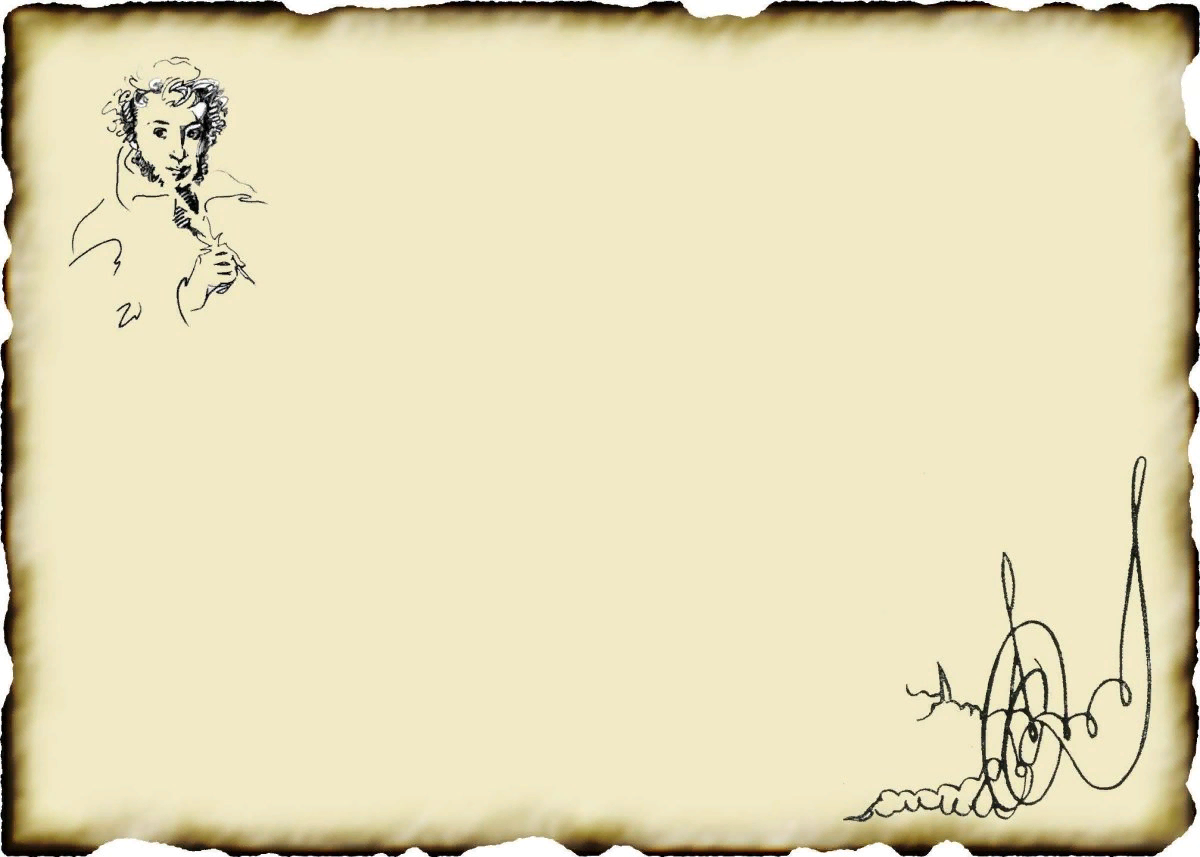 1. У лукоморья дуб зелёный,
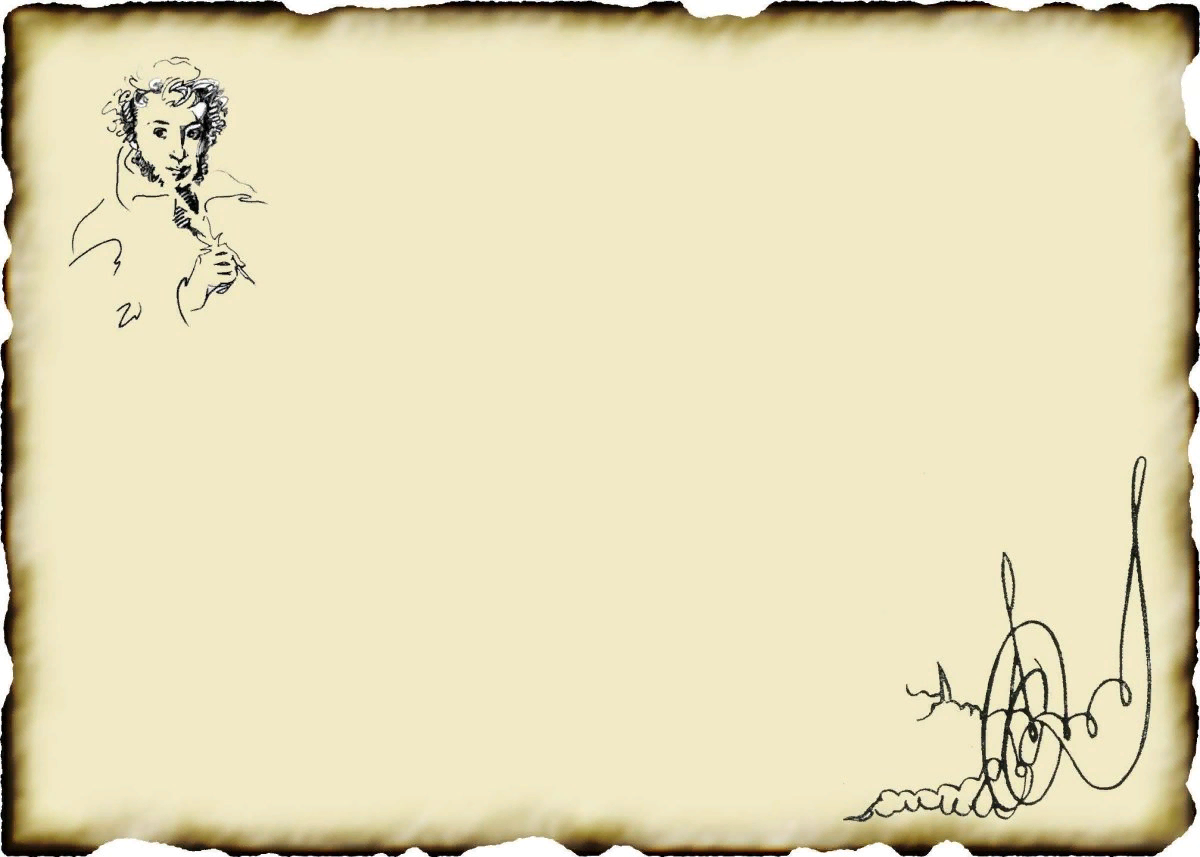 2. Сижу за решёткой в темнице сырой,
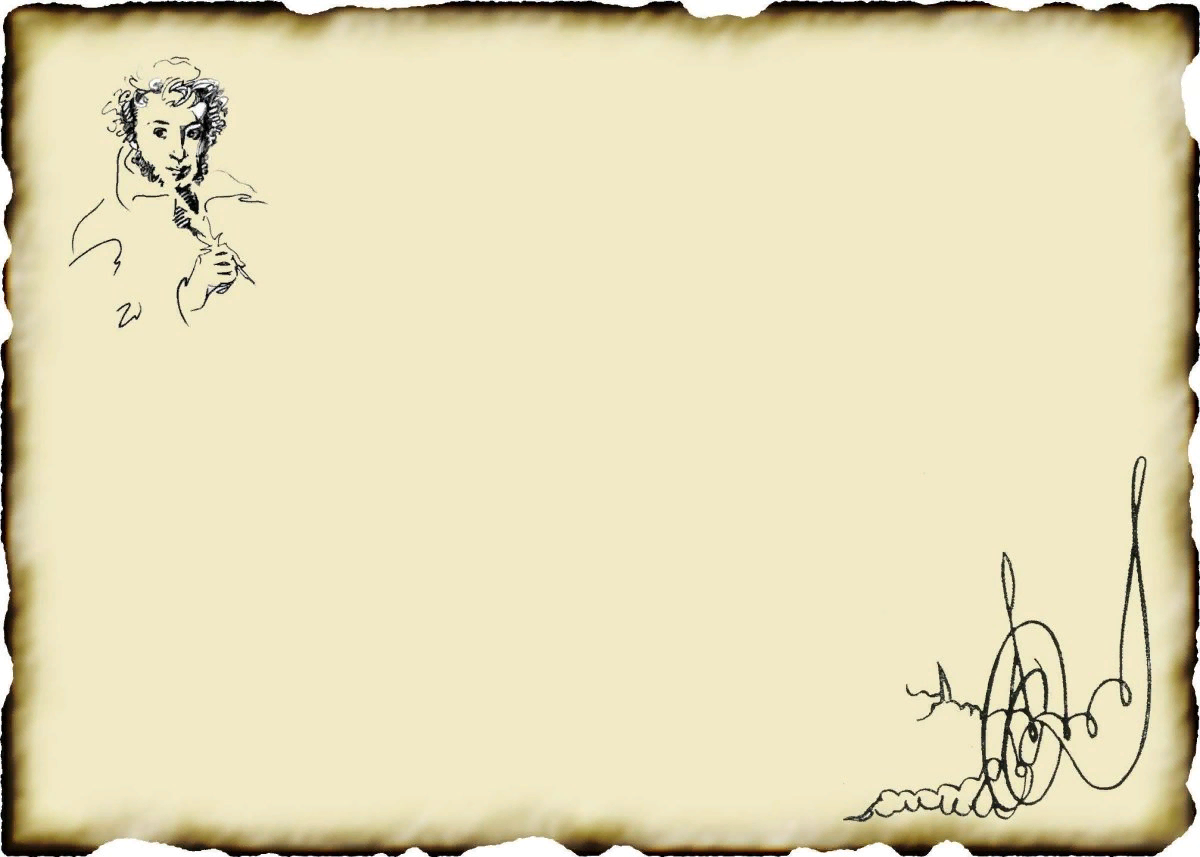 3. Подруга дней моих суровых,
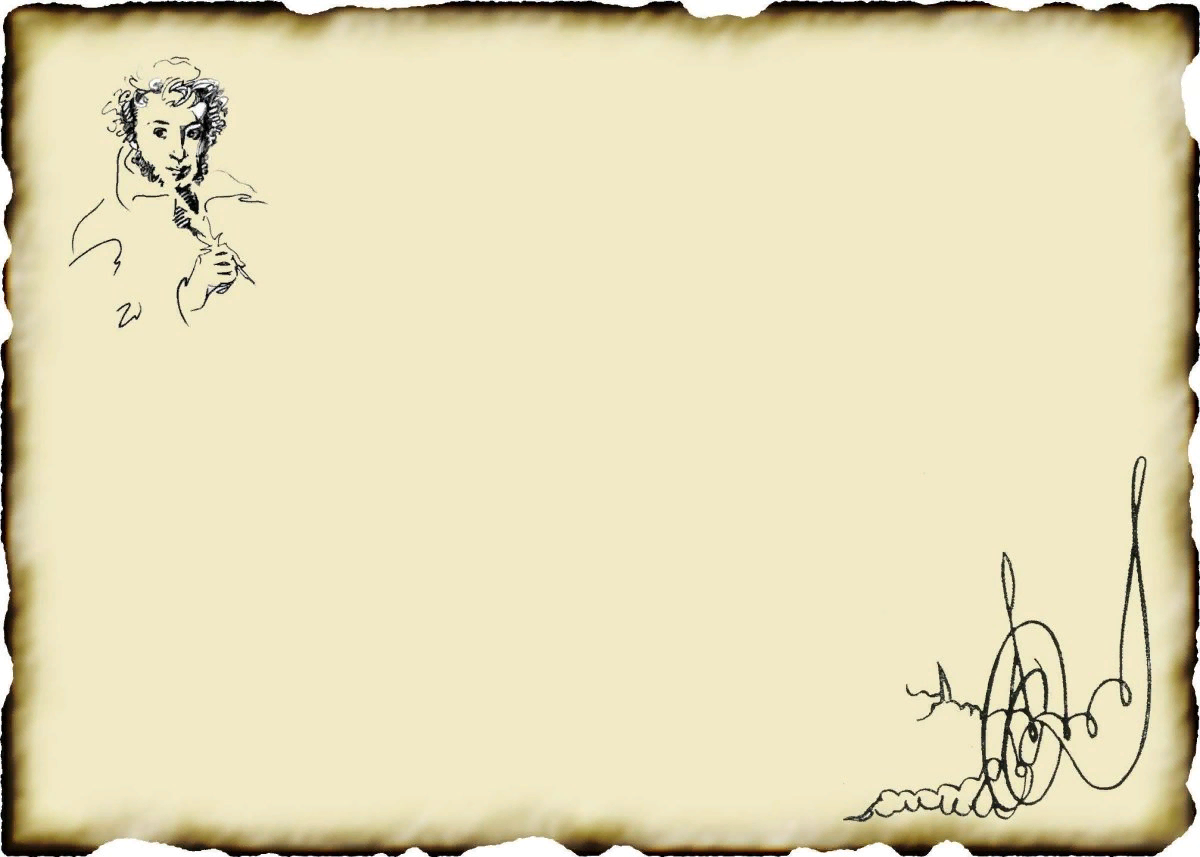 4. Я вас любил: любовь ещё, быть может,
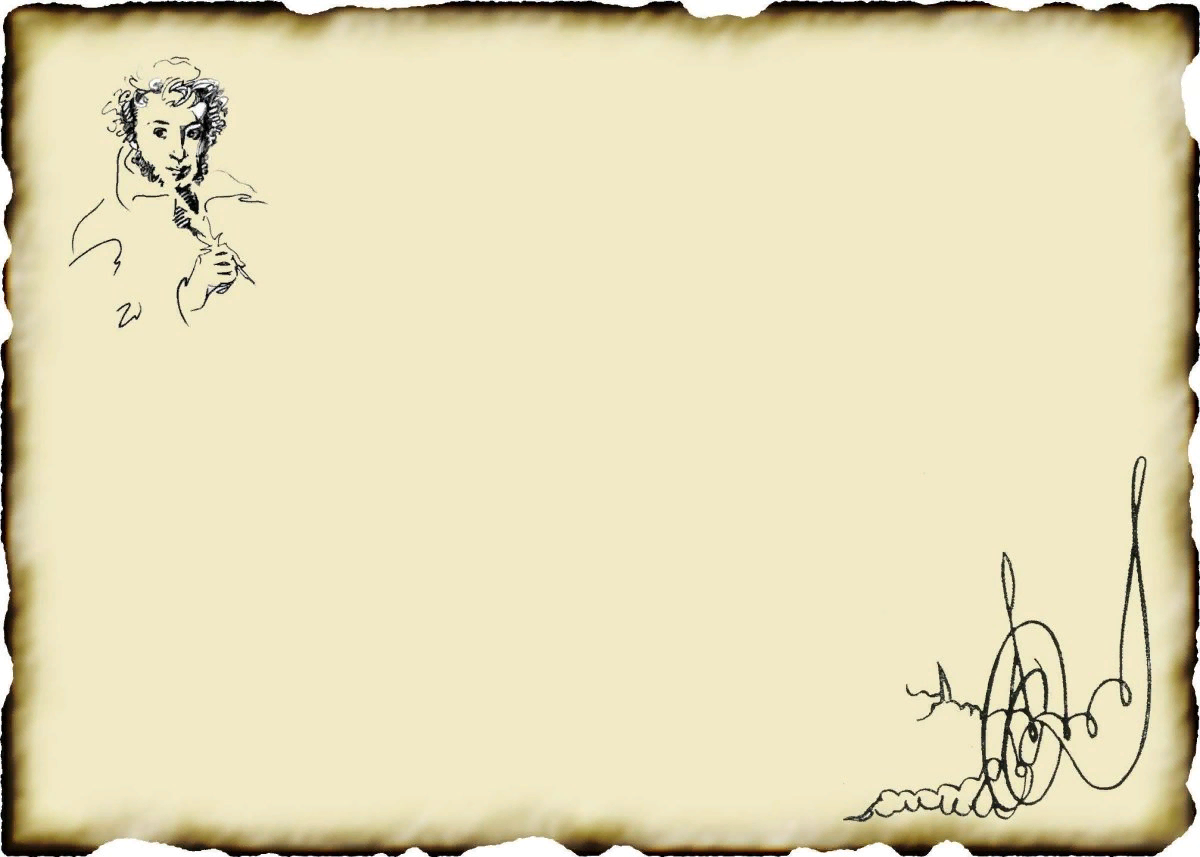 5. Я памятник воздвиг себе нерукотворный,
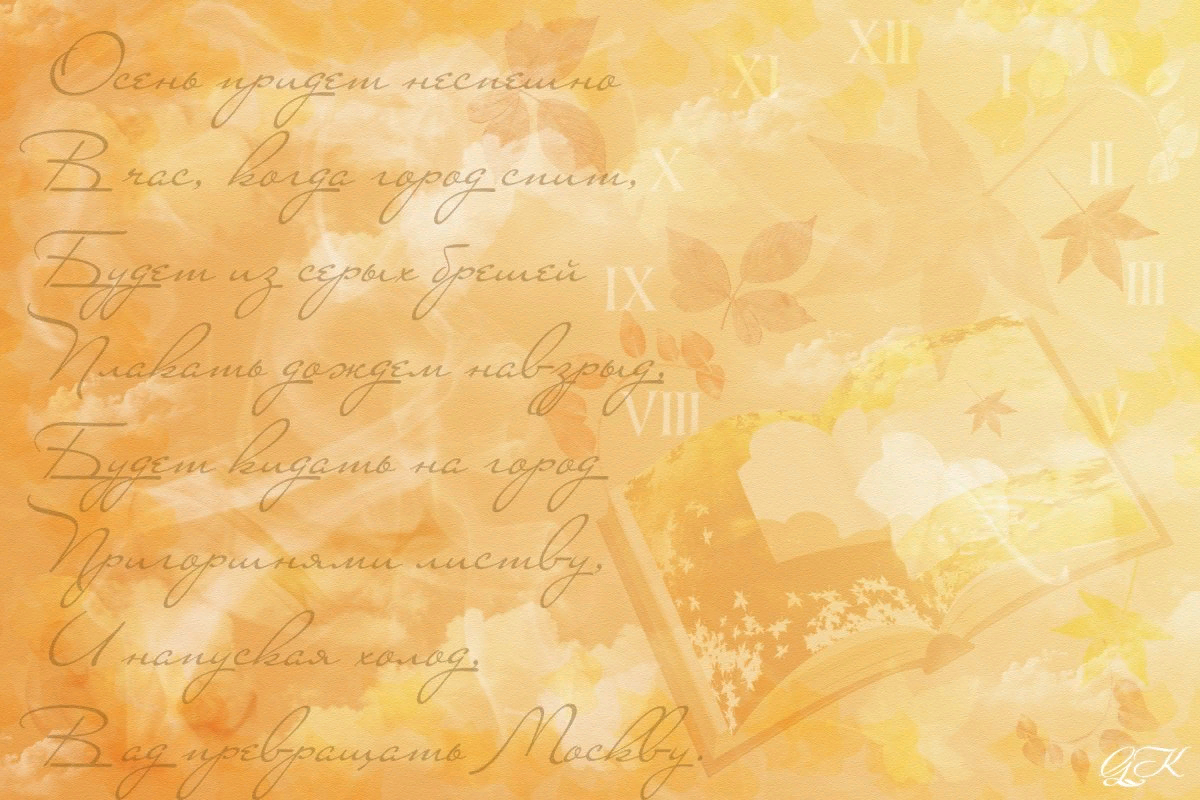 V тур
Ответы
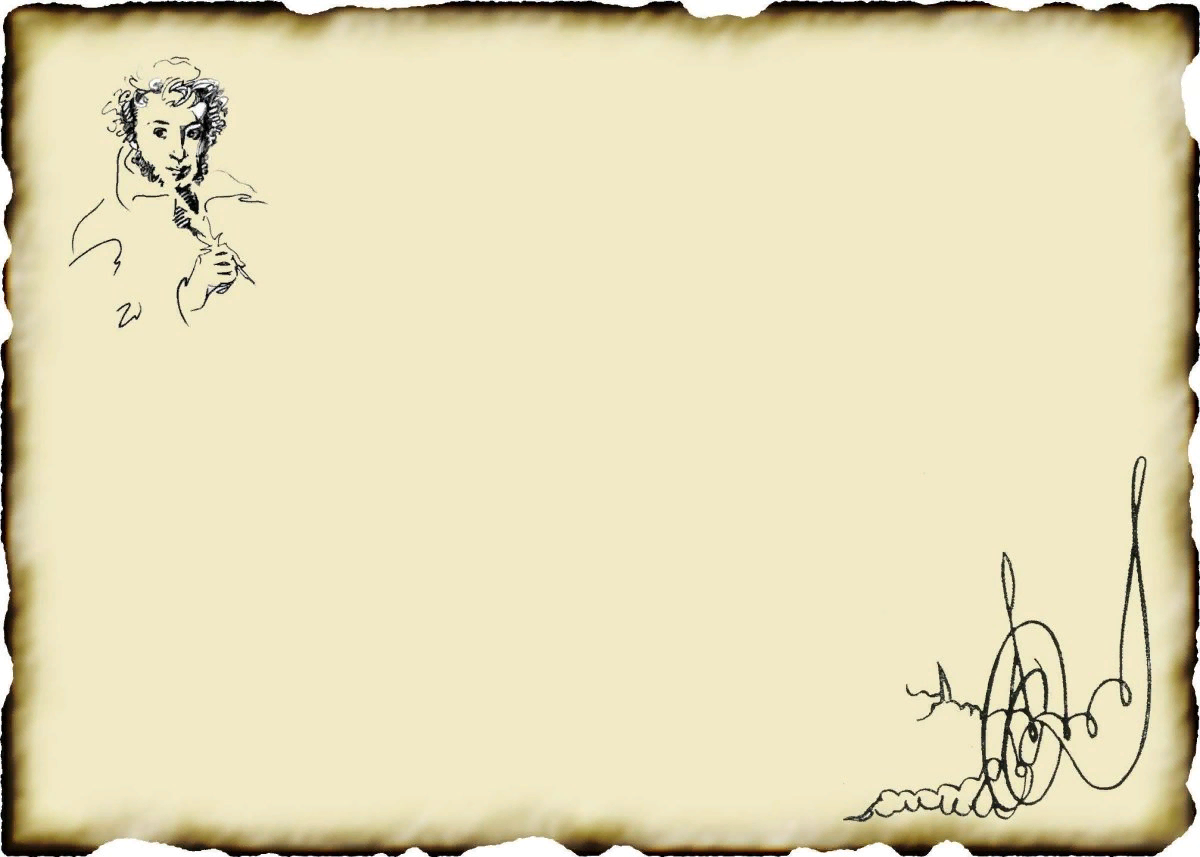 1. У лукоморья дуб зелёный,
Златая цепь на дубе том
И днём и ночью кот учёный
Всё ходит по цепи кругом…
Отрывок из поэмы «Руслан и Людмила»
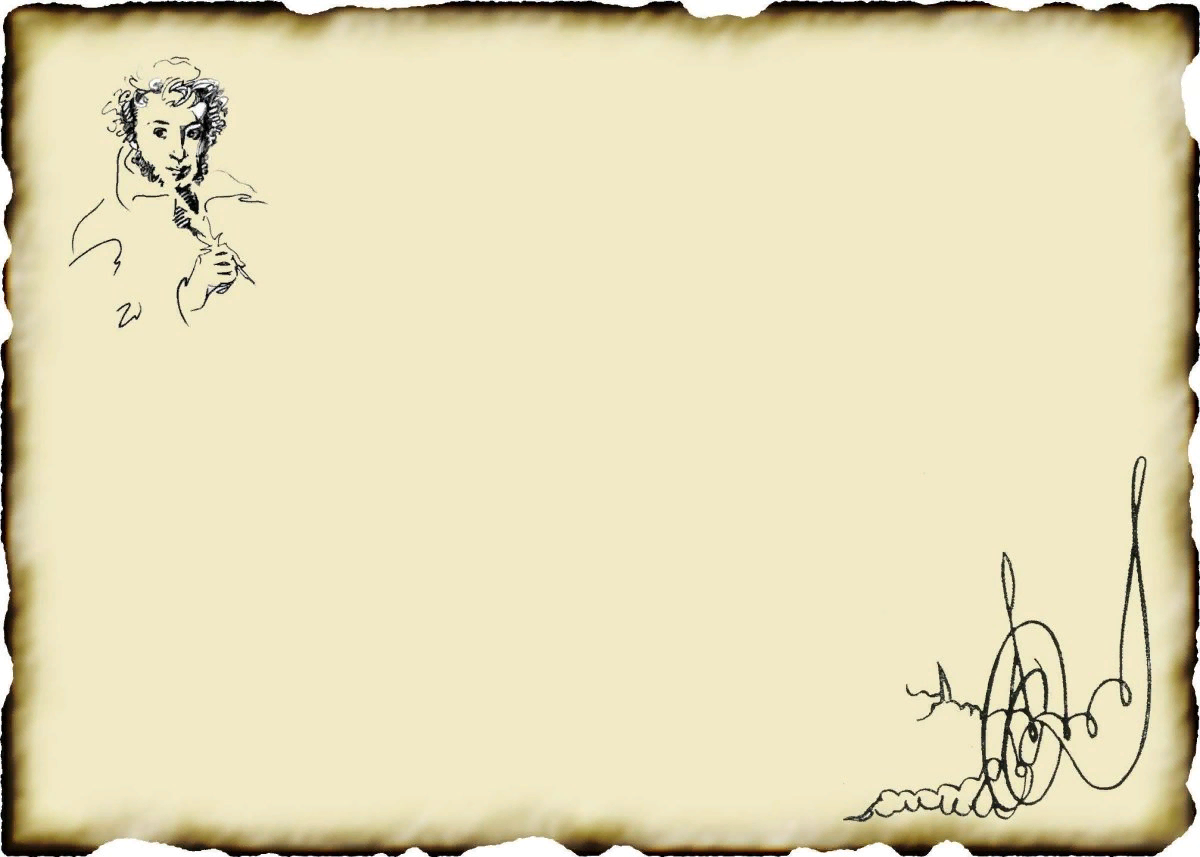 2. Сижу за решёткой в темнице сырой,
Вскормлённый в неволе орёл молодой.
Мой грустный товарищ, махая крылом,
Кровавую пищу клюёт под окном…
Отрывок из стихотворения «Узник»
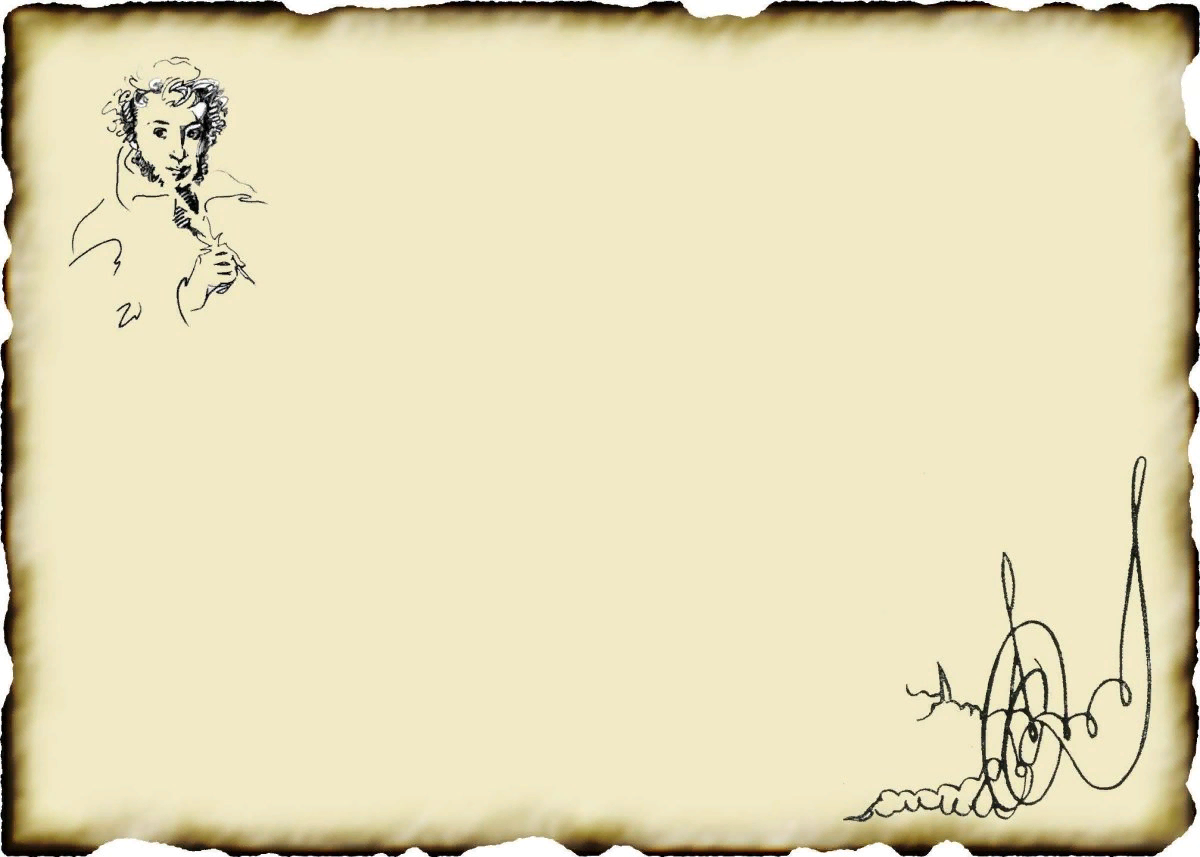 3. Подруга дней моих суровых,
Голубка дряхлая моя!..
Одна в глуши лесов сосновых
Давно, давно ты ждёшь меня…
Отрывок из стихотворения «Няне»
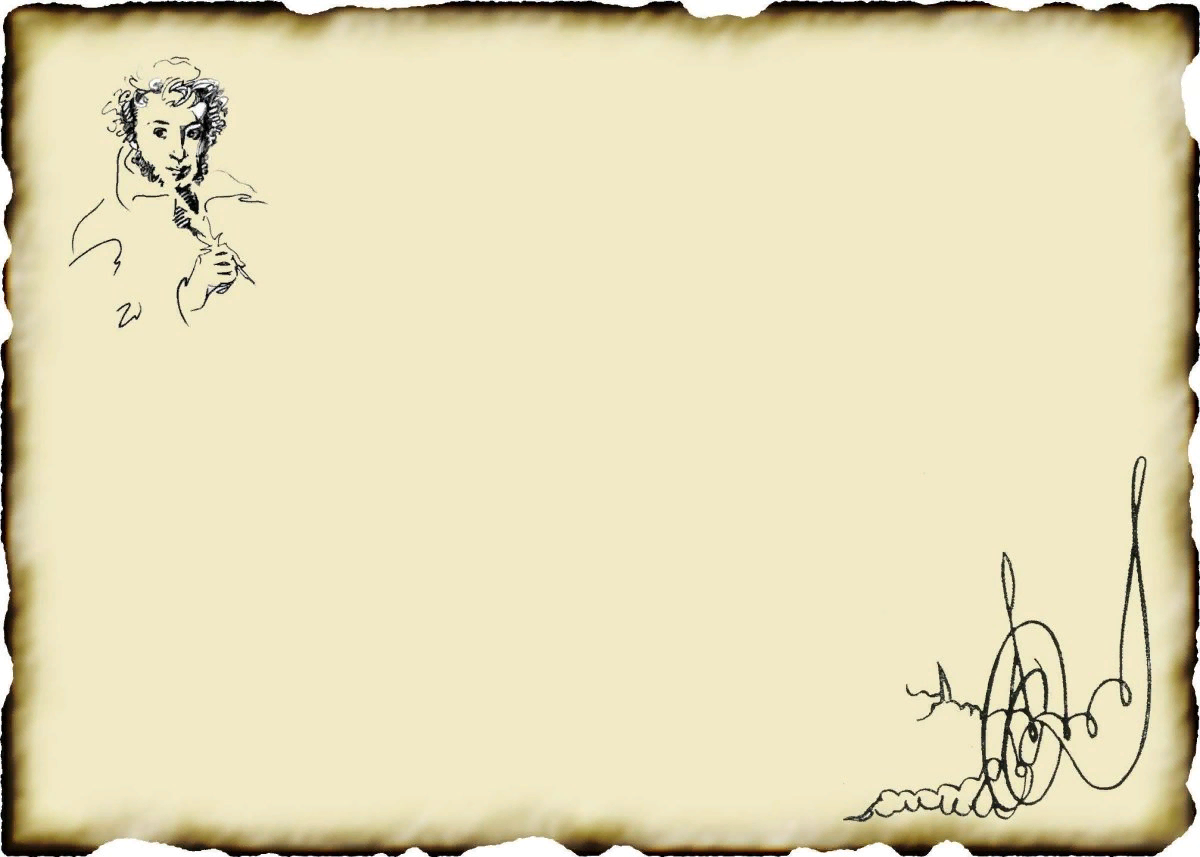 4. Я вас любил: любовь ещё, быть может,
В душе моей угасла не совсем,
Но пусть она вас больше не тревожит,
Я не хочу печалить вас ничем…
Отрывок из стихотворения 
«Я вас любил…»
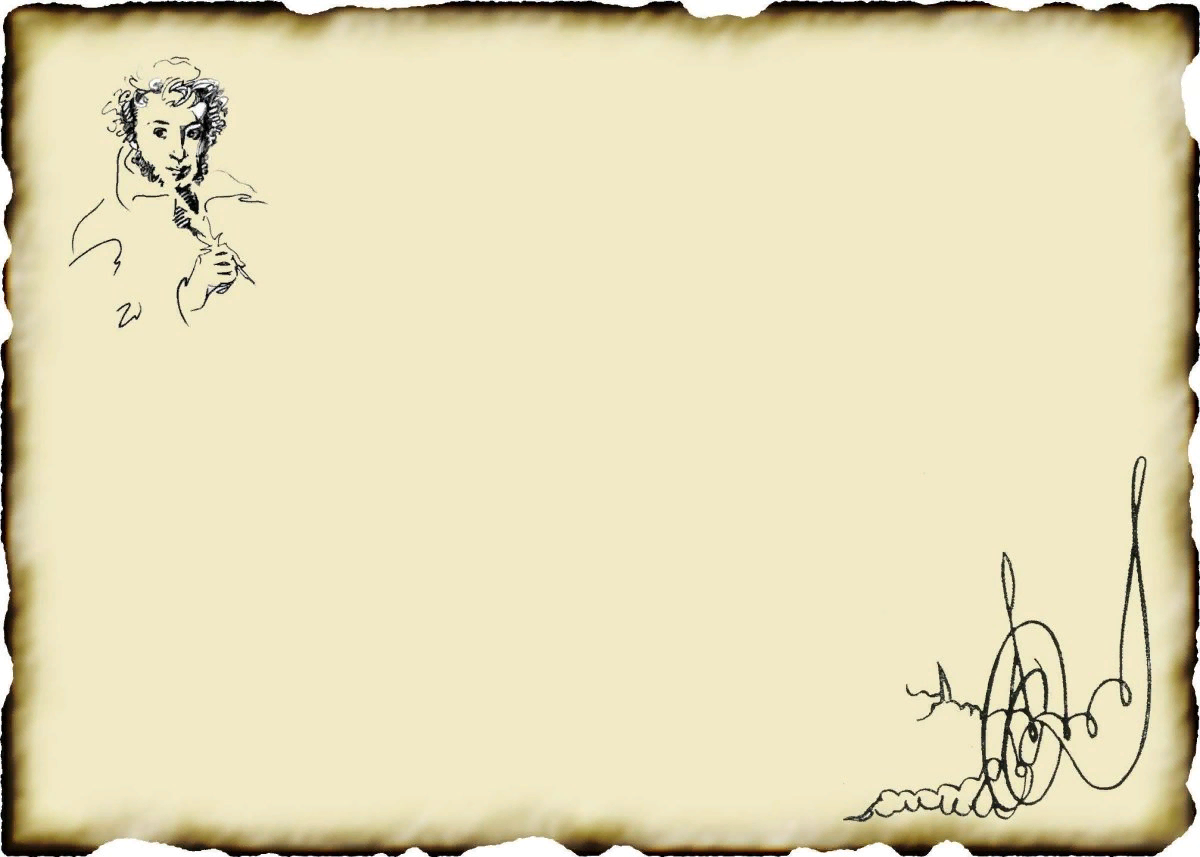 5. Я памятник воздвиг себе нерукотворный,
К нему не зарастёт народная тропа.
Вознёсся выше он главою непокорной
Александрийского столпа…
Отрывок из стихотворения 
«Памятник»
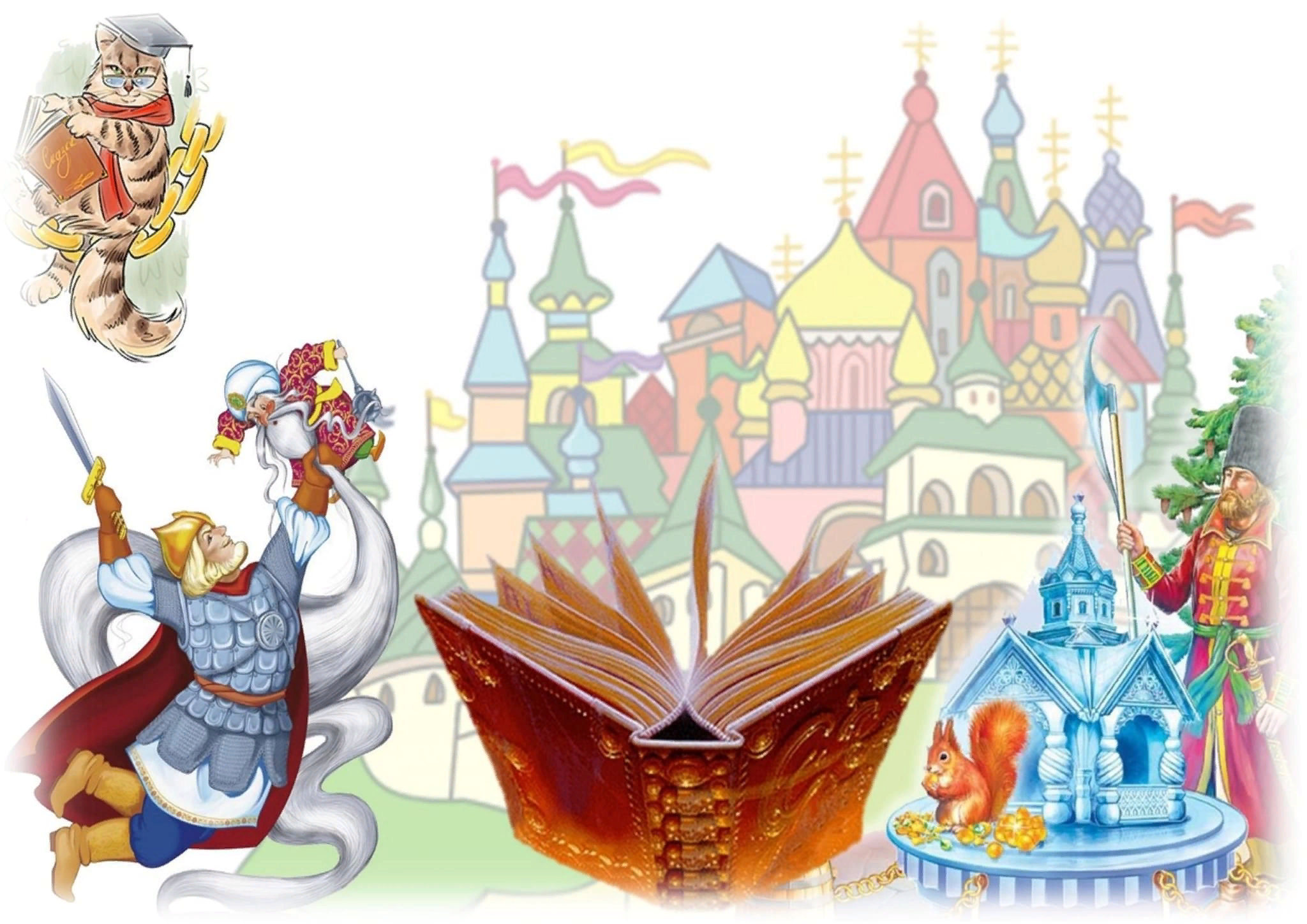 VI тур
Ребусы по сказкам 
А. С. Пушкина
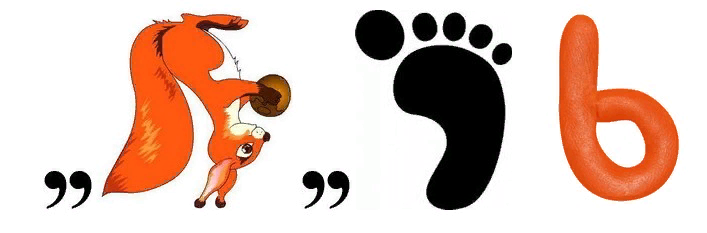 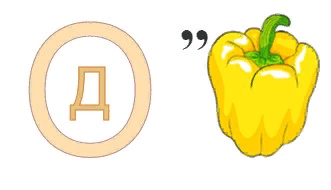 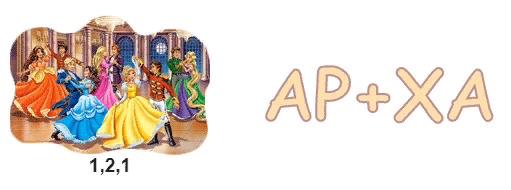 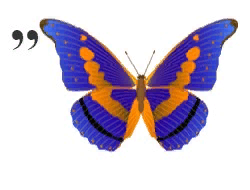 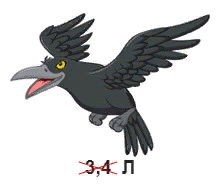 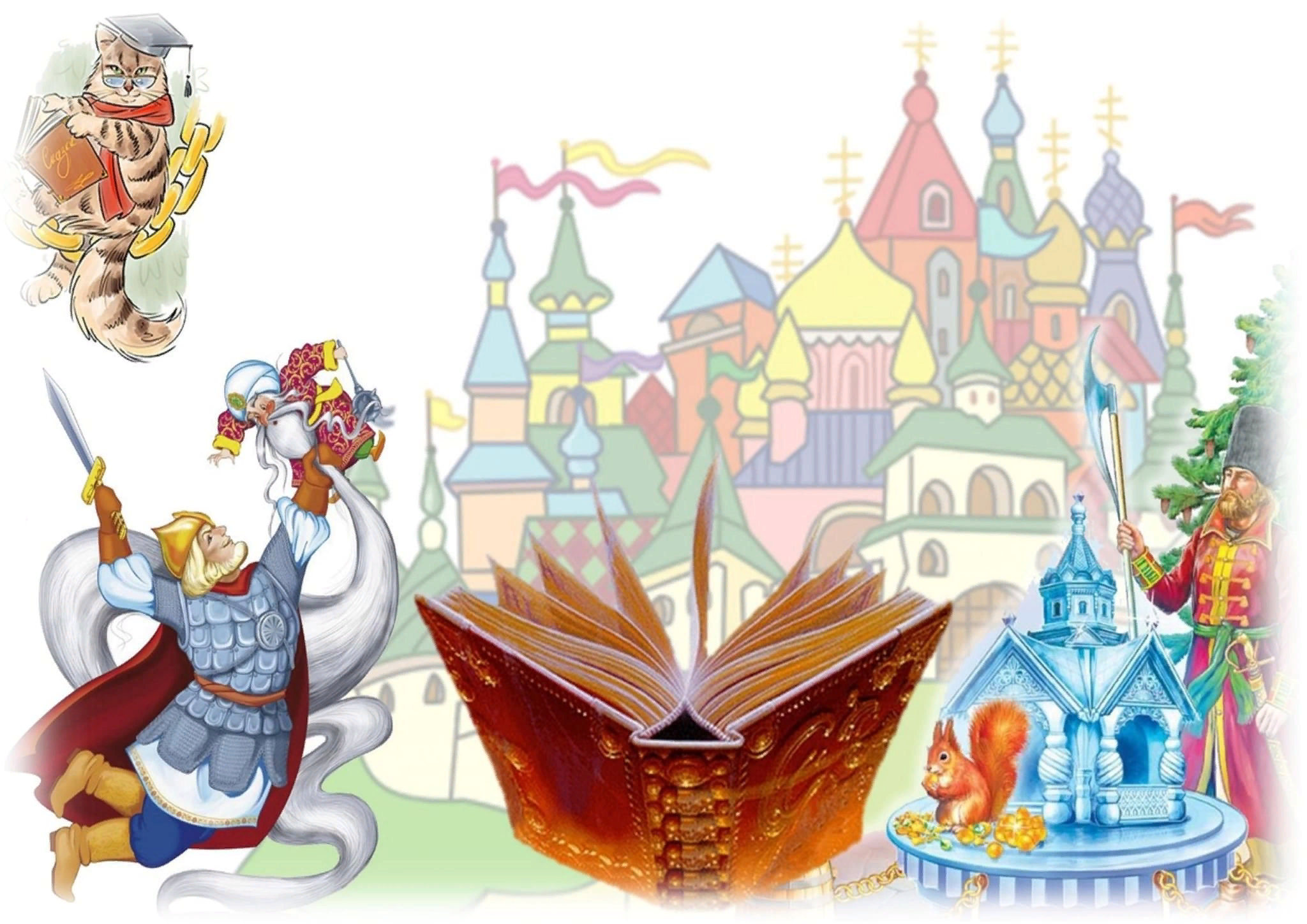 VI тур
Ответы
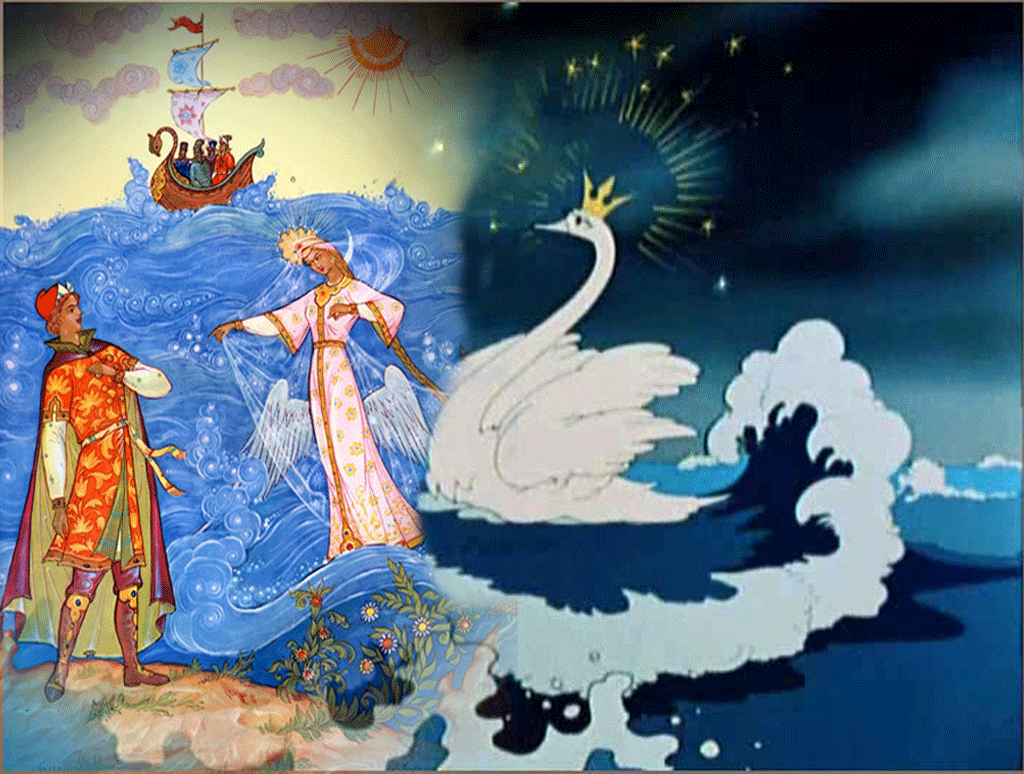 Лебедь
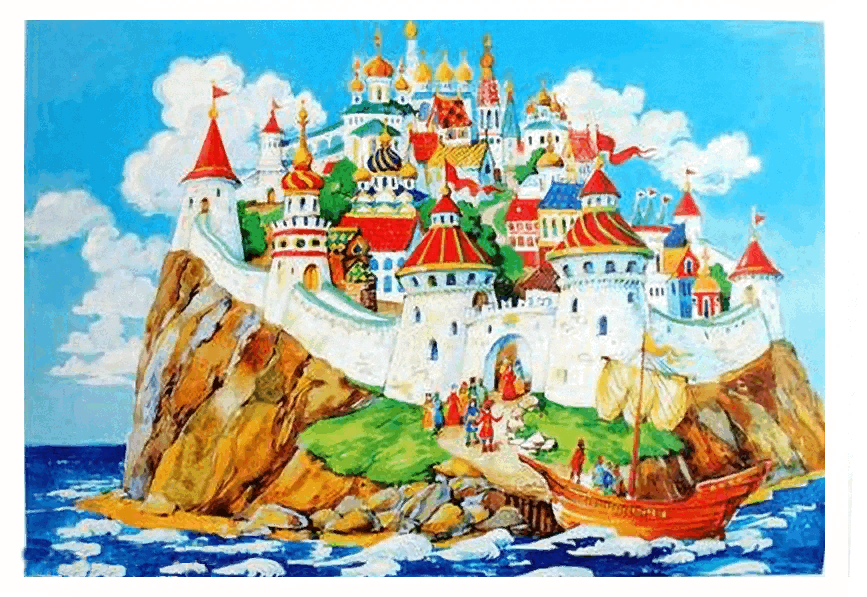 Дворец
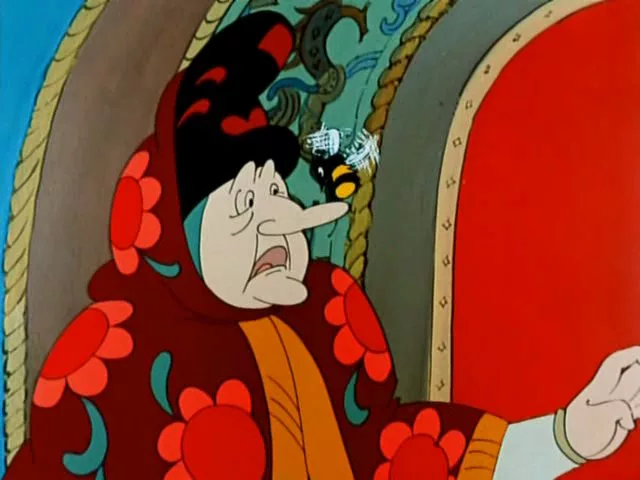 Бабариха
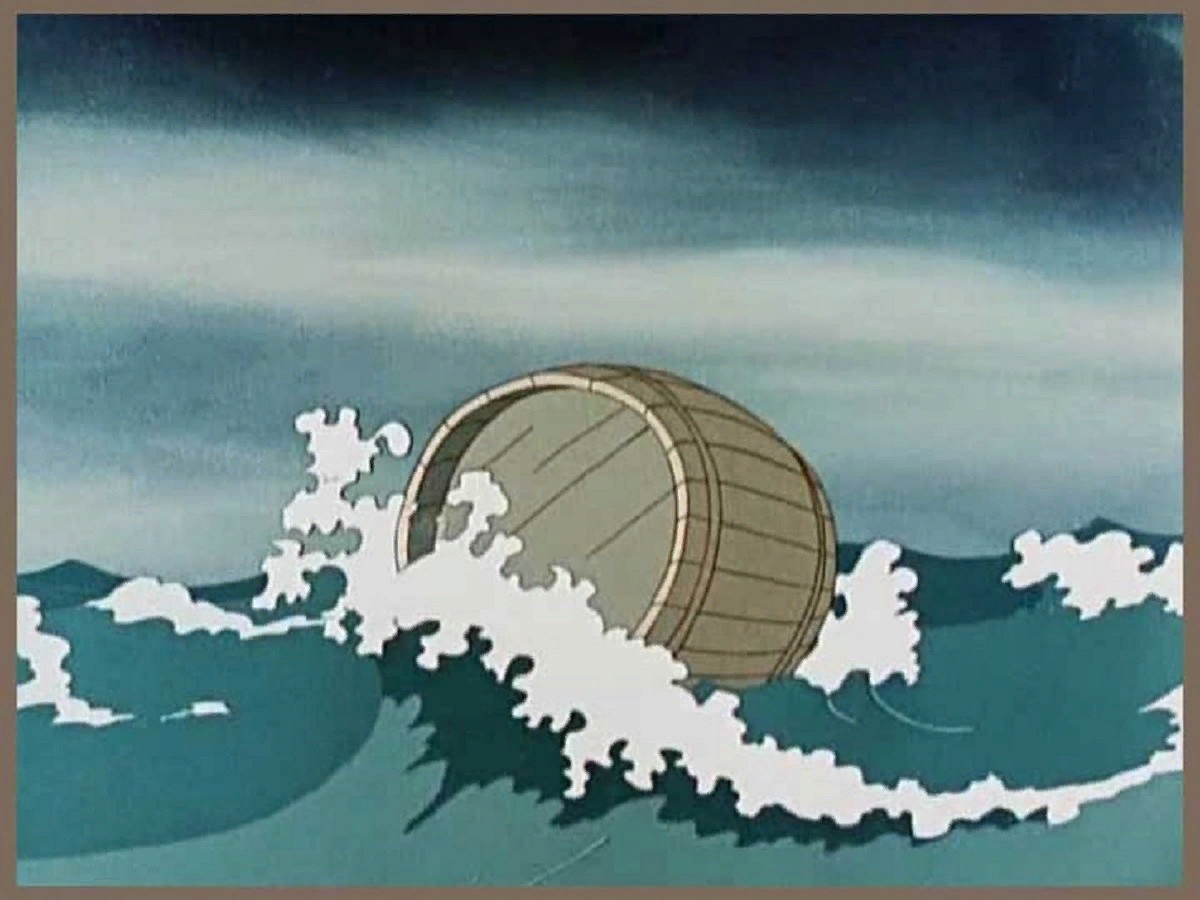 Бочка
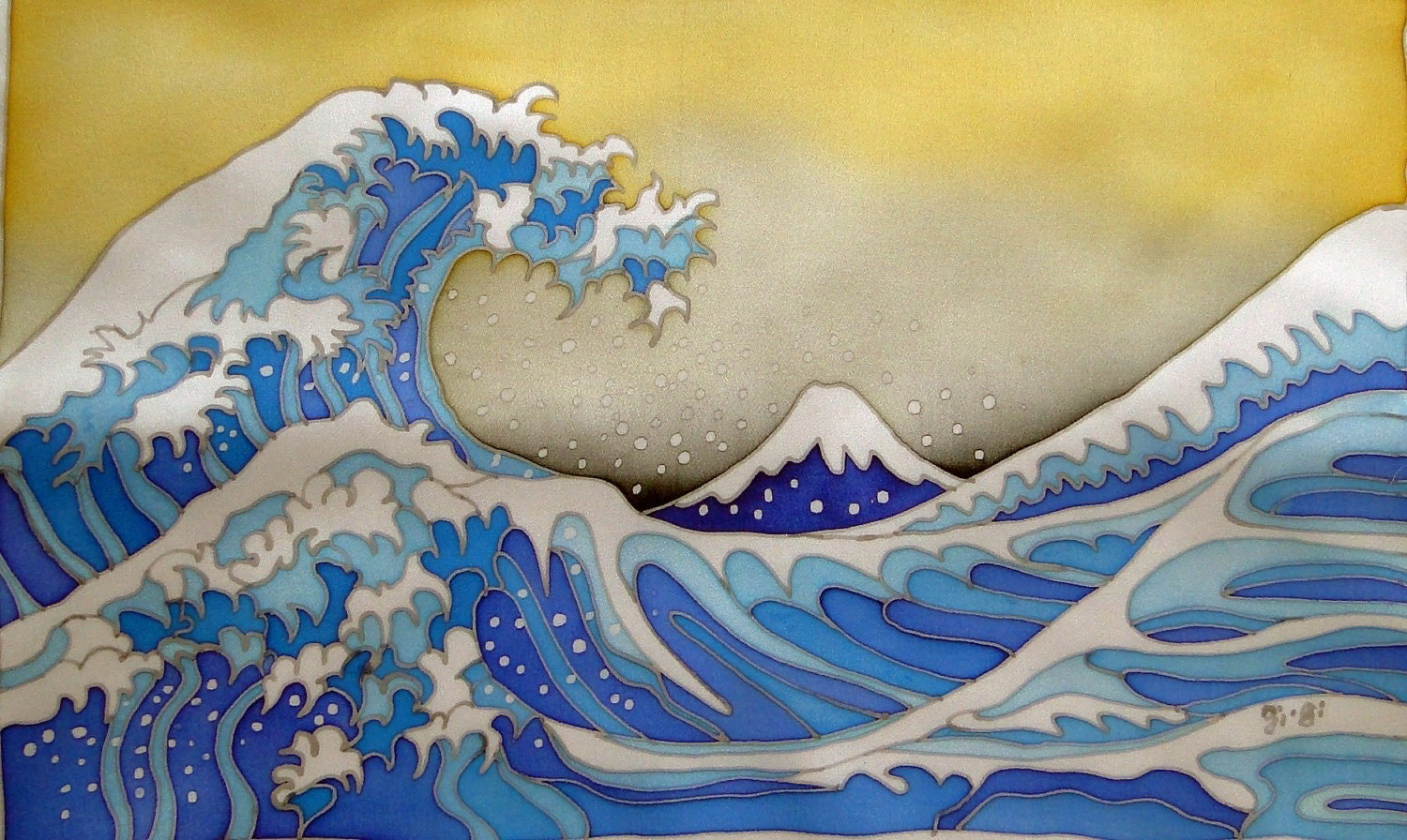 Волна